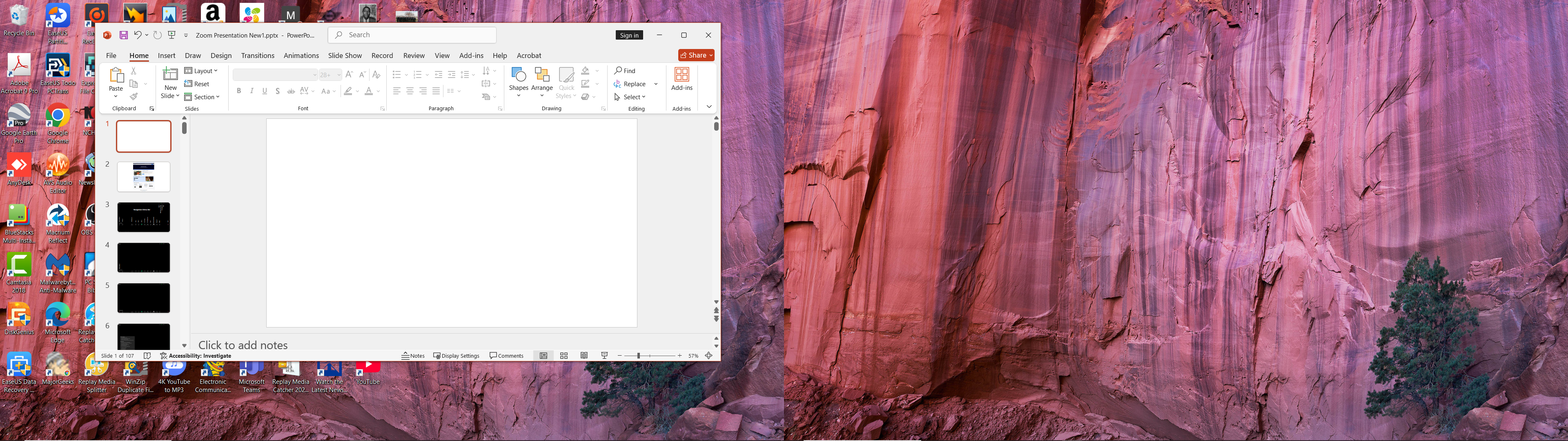 VFNARFE
Electronics Communication Committee
Training:
Zoom Workplace
For
Beginners
Navigation Menu Bar
Wednesday June 4, 2025  2:00 PM
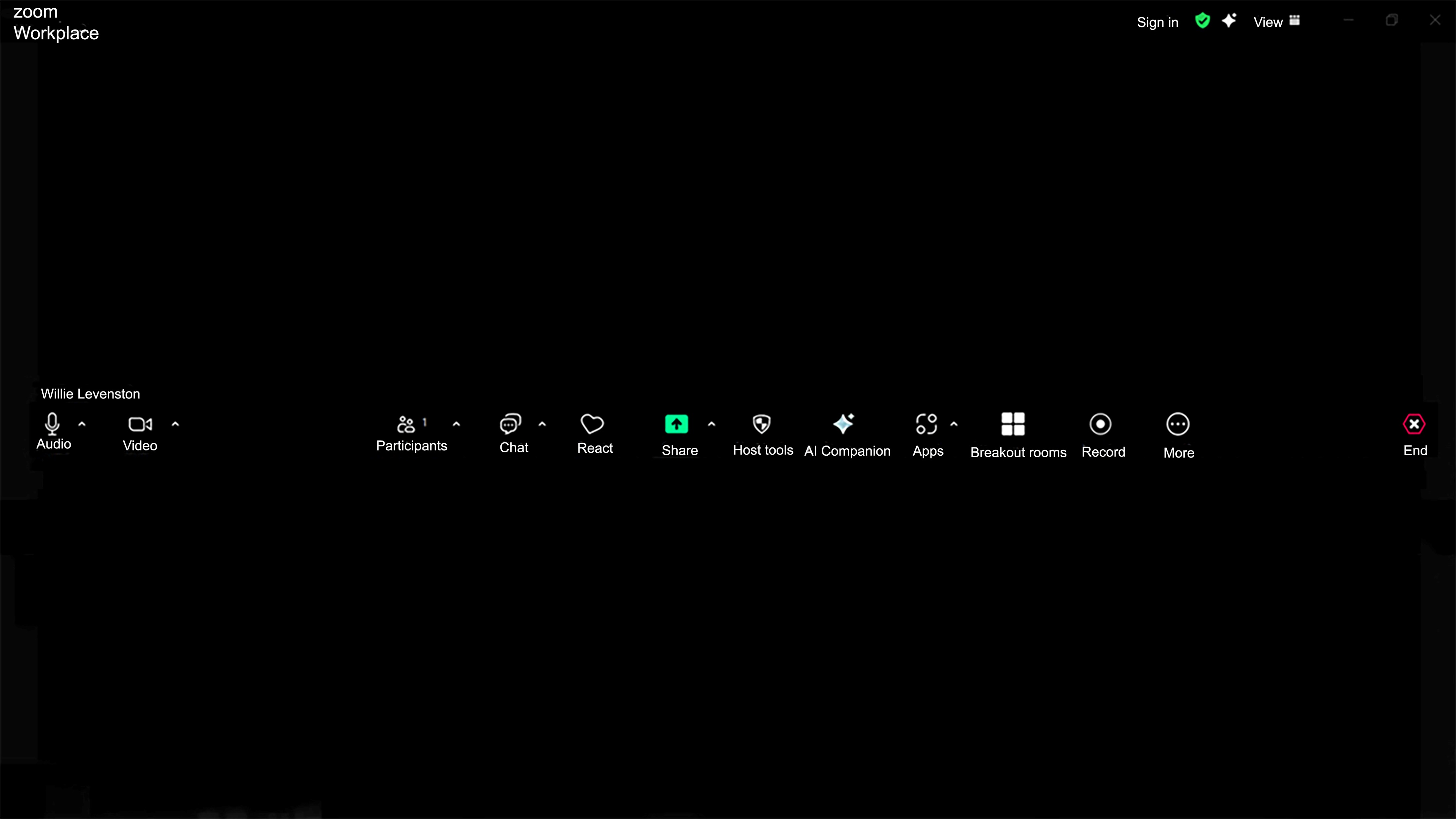 Sign in
View
Restore Down
AI Companion
Zoom Workplace
Meeting Information
Navigation Menu Bar
(Zoom app toolbar / in-meeting toolbar)
AI Companion
React
Participants
Breakout Room
Microphone
Record
Camera
Microphone Caret
Host Tools
Apps
Chat
Participants Caret
Share
End
More
Camera Caret
Chat Caret
Share Caret
Apps Caret
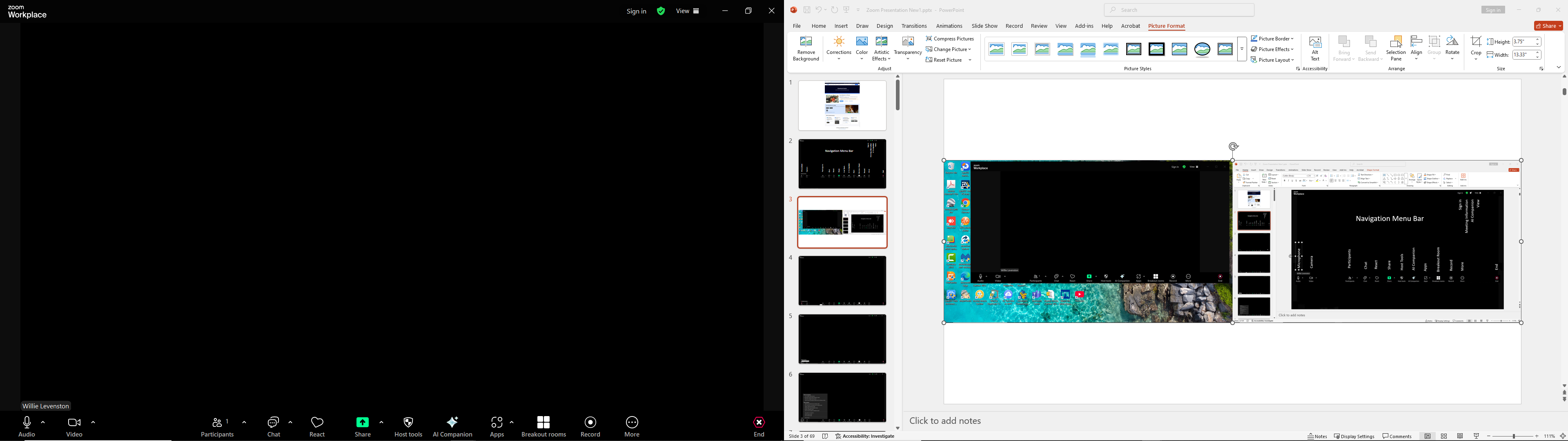 Microphone On
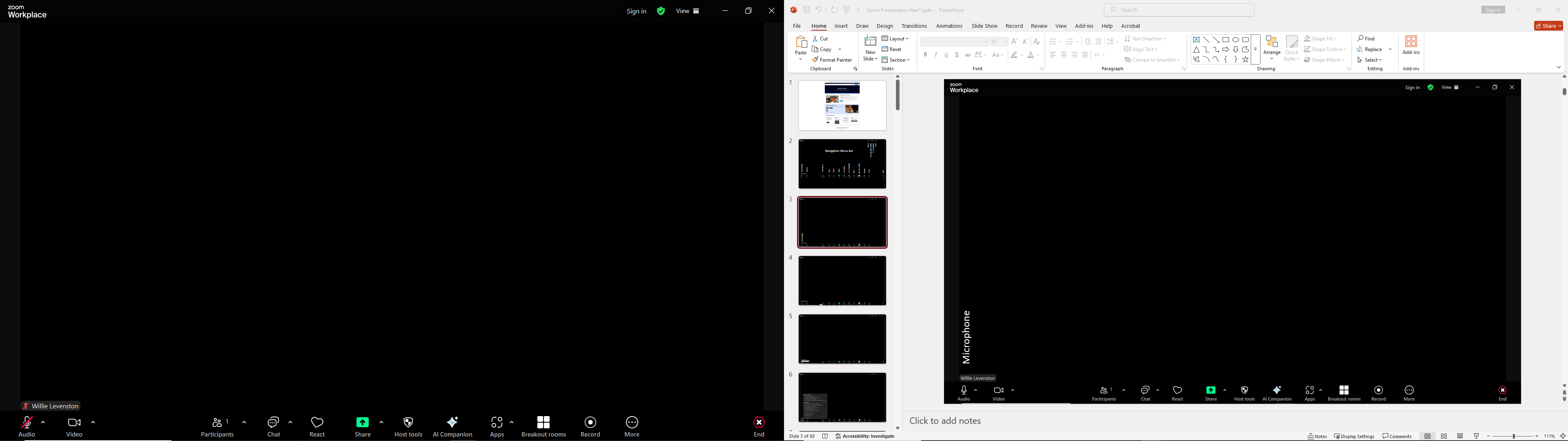 Microphone Off
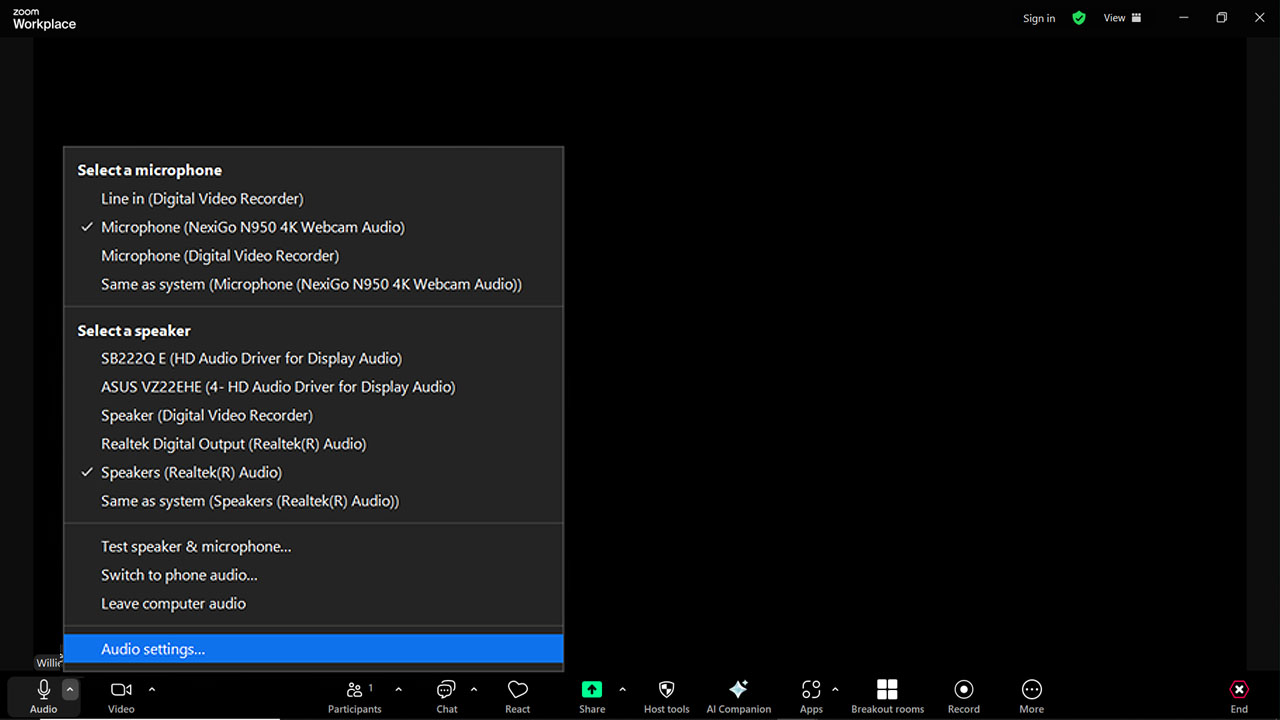 Audio Caret Menu
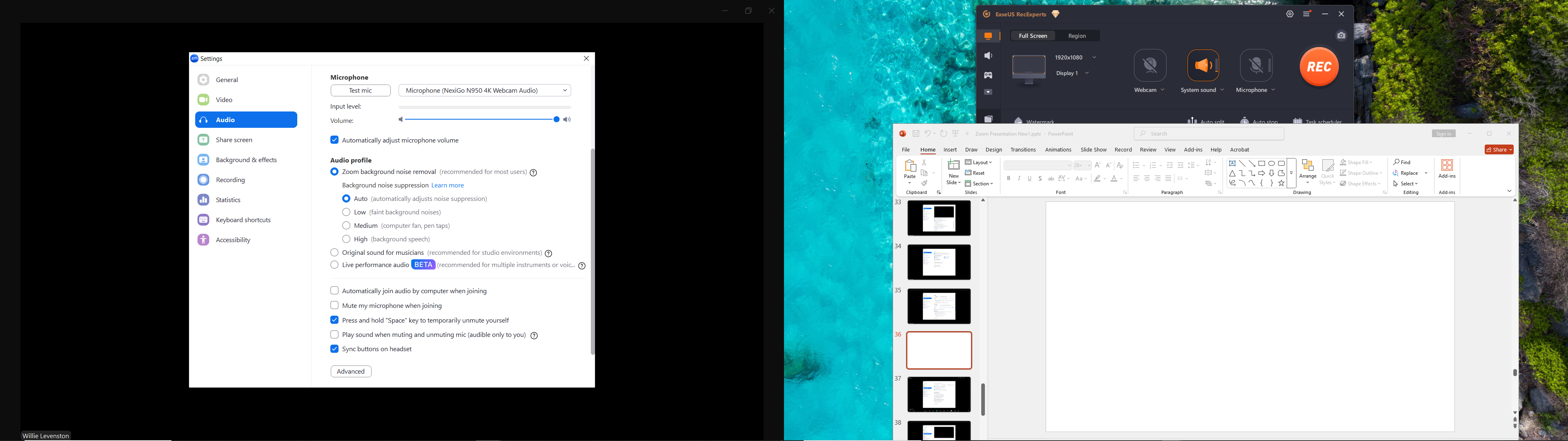 Audio Caret Menu
  “Audio Settings”
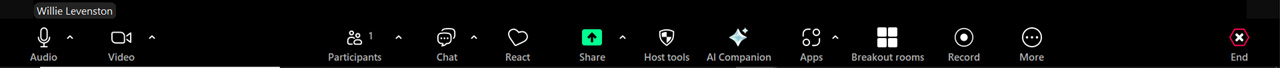 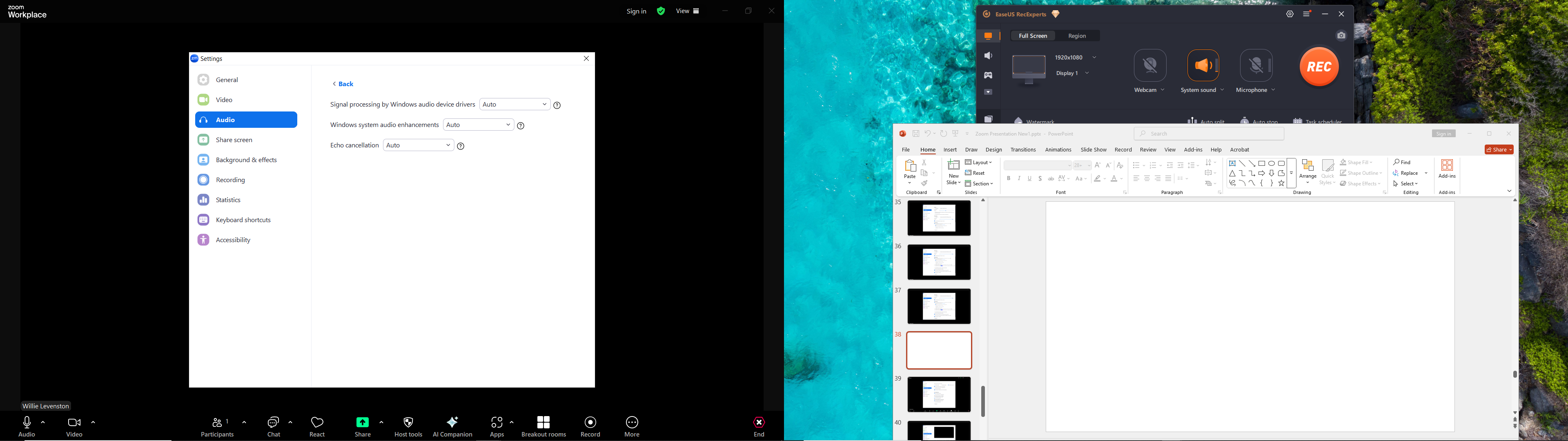 Audio Caret Menu
  “Audio Settings”
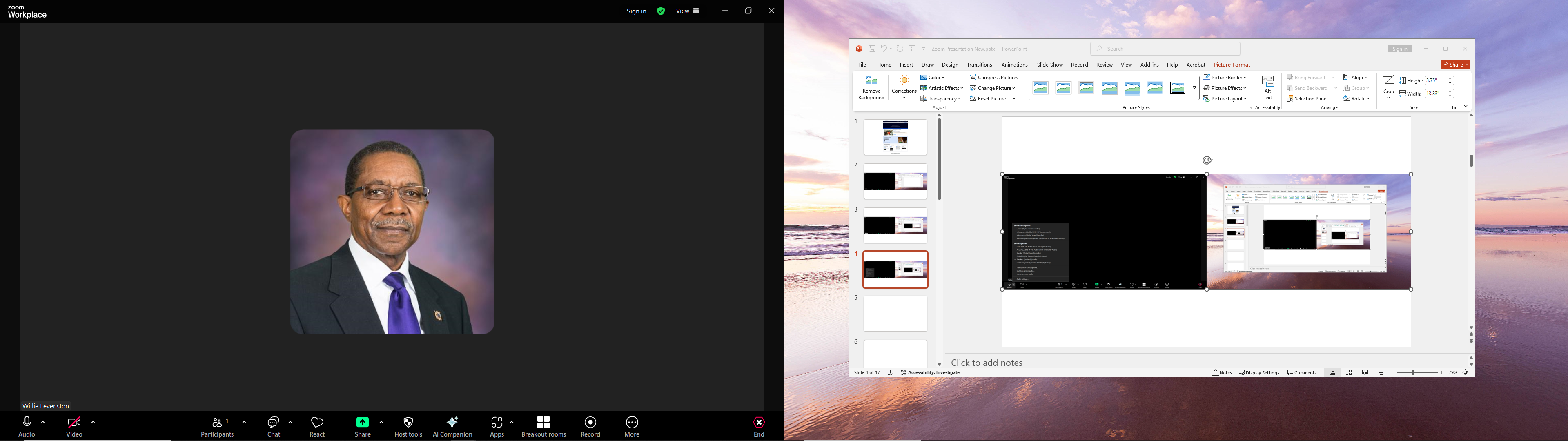 Camera Off
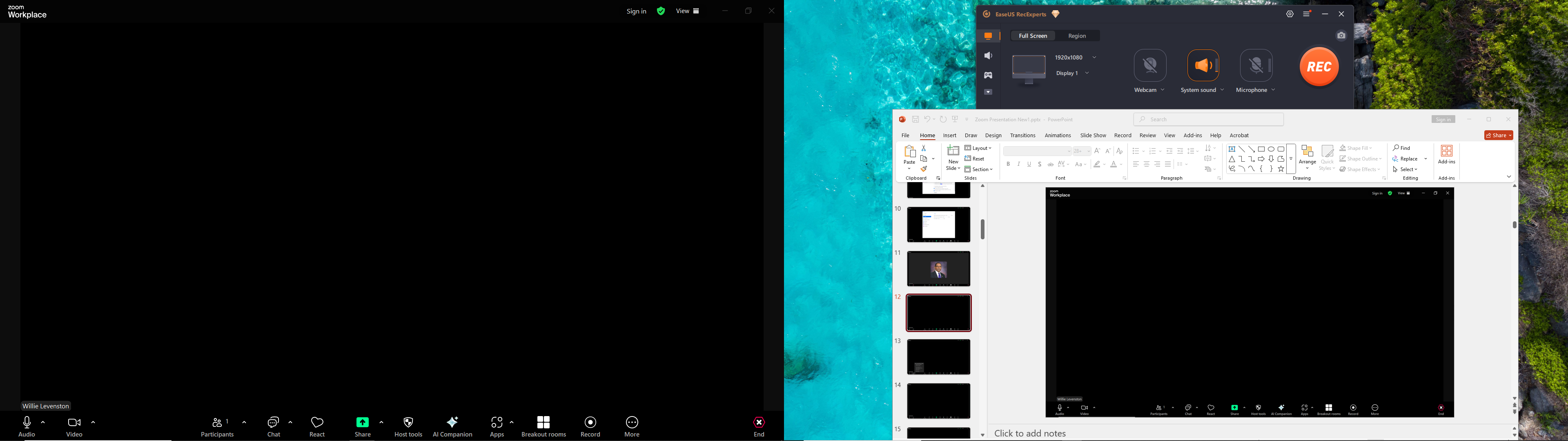 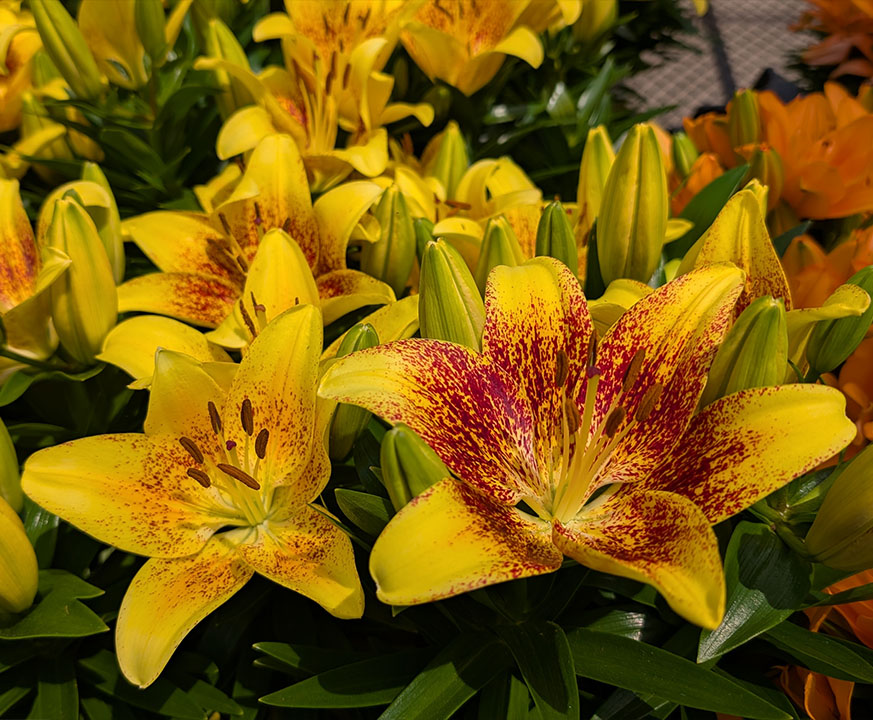 Camera On
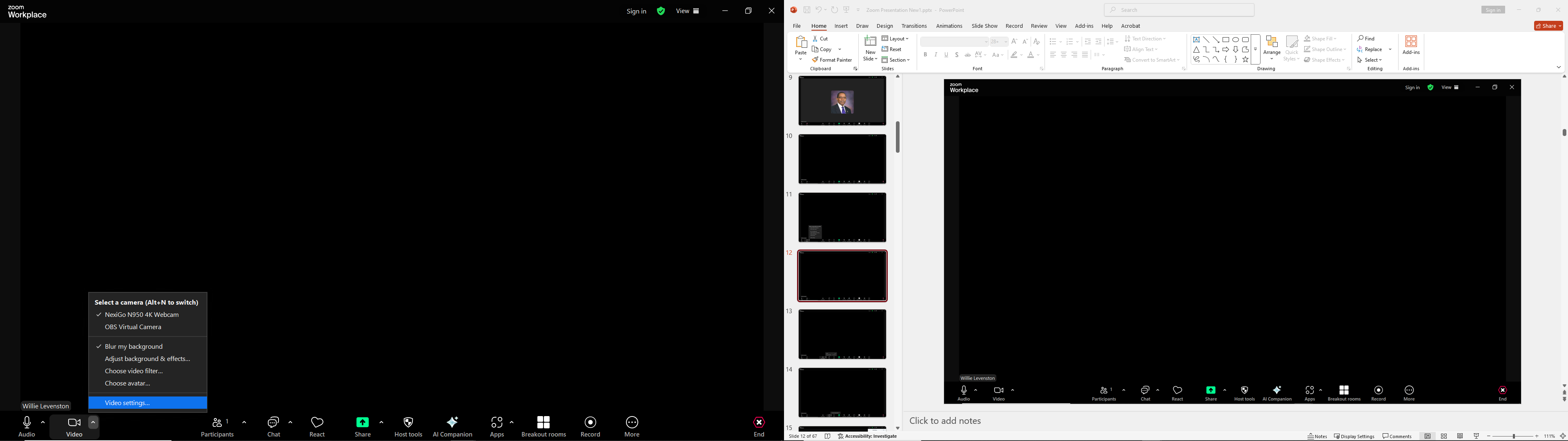 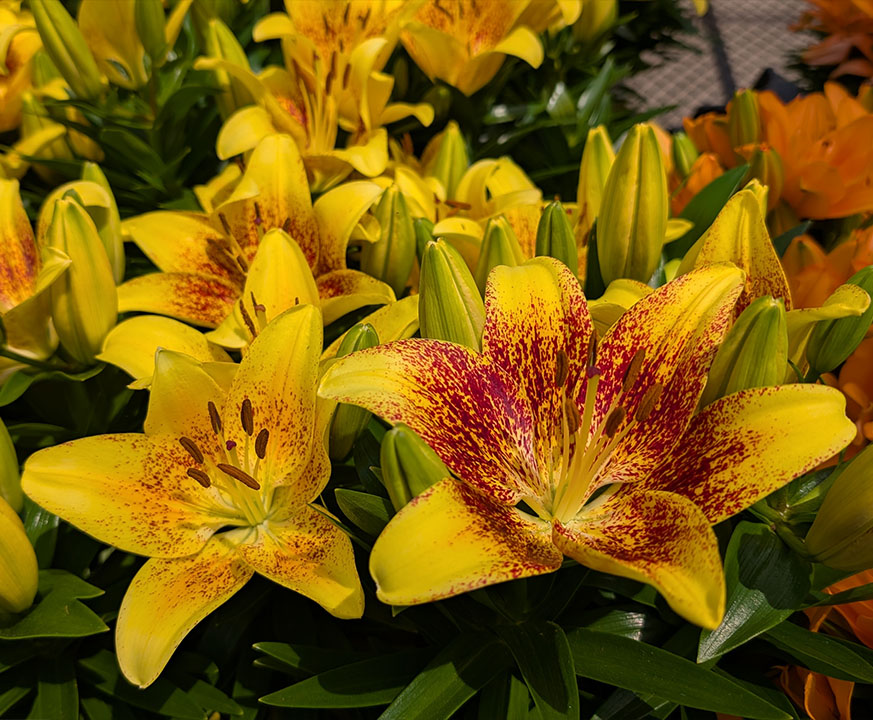 Camera Caret Menu
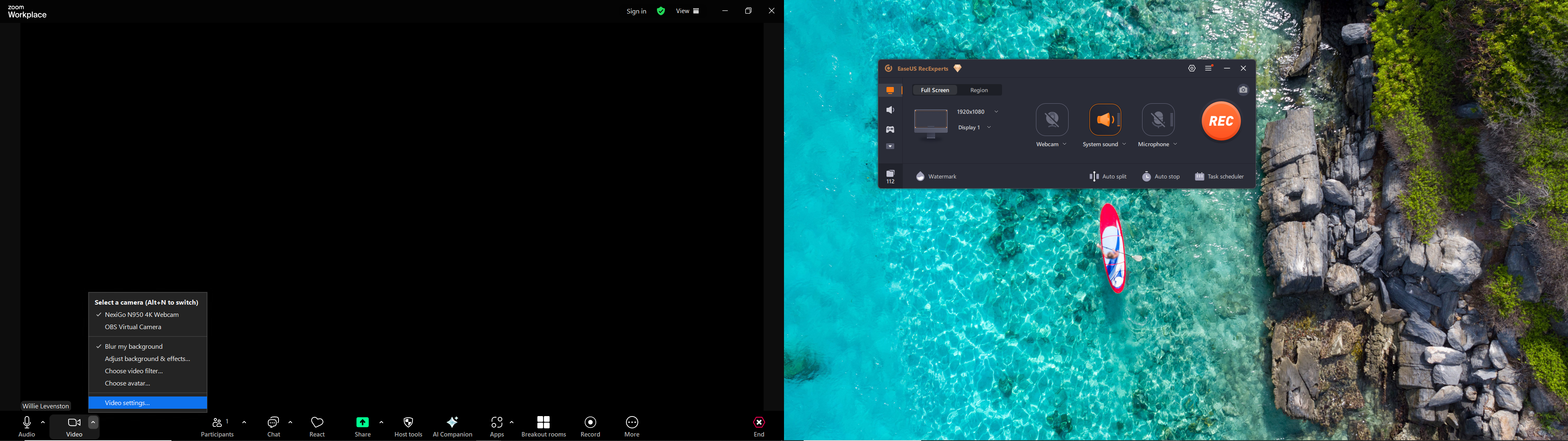 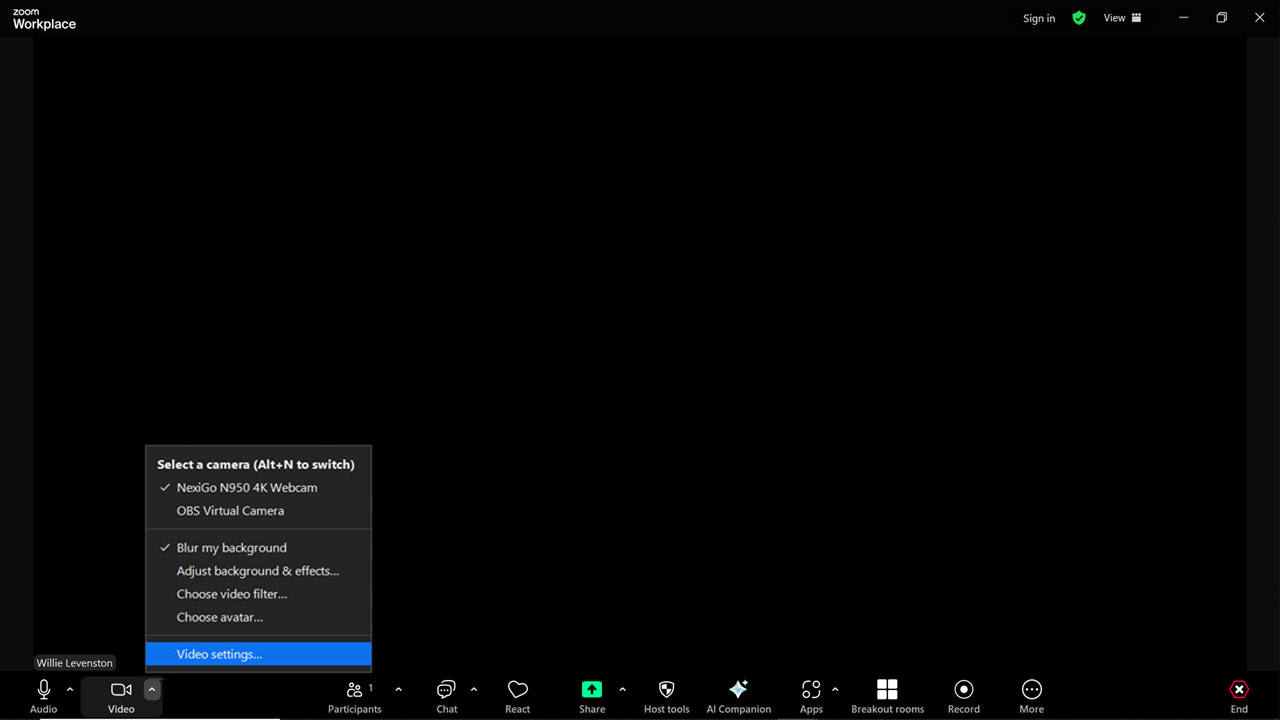 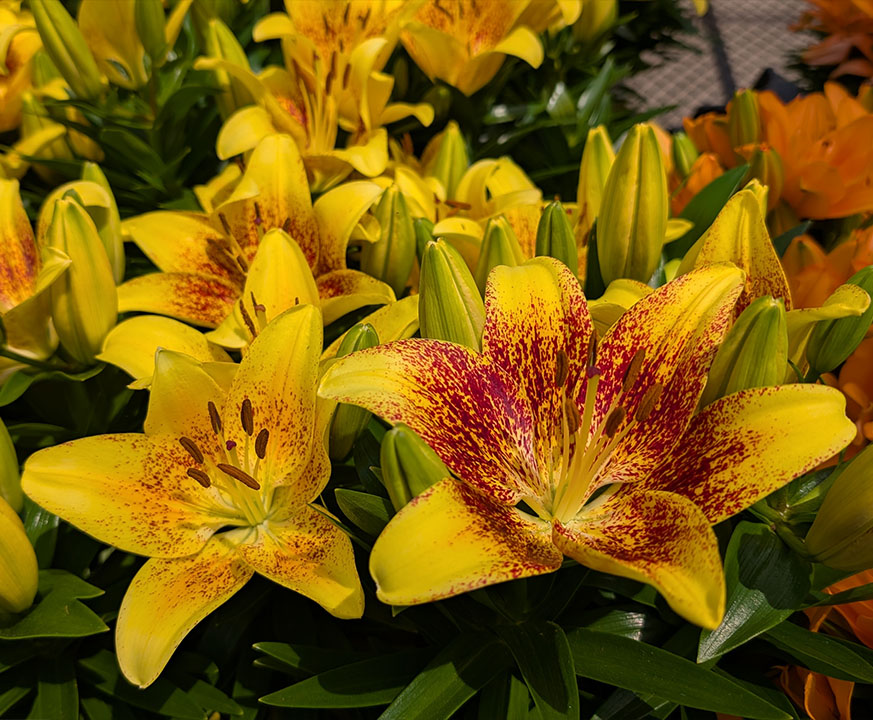 Camera Caret
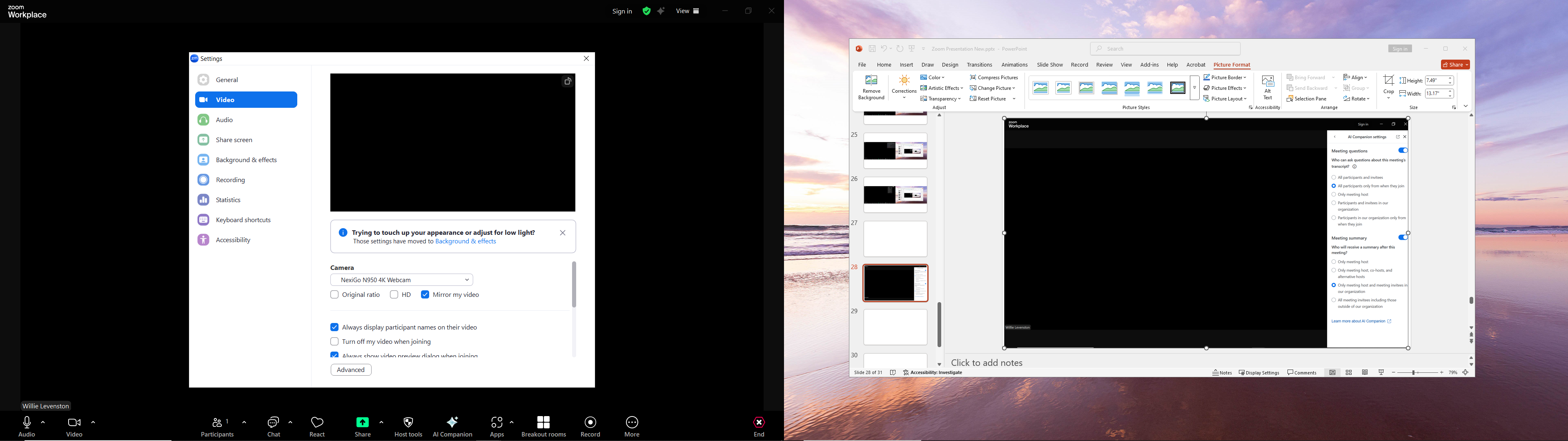 Video Settings Menu
Video
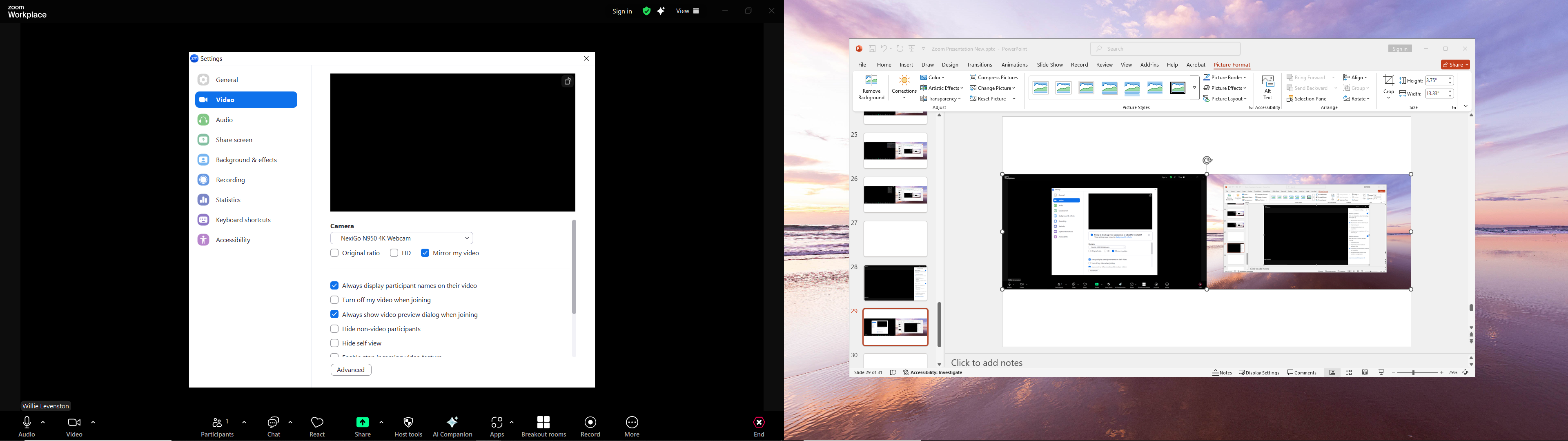 Video Settings Menu
Video
Camera
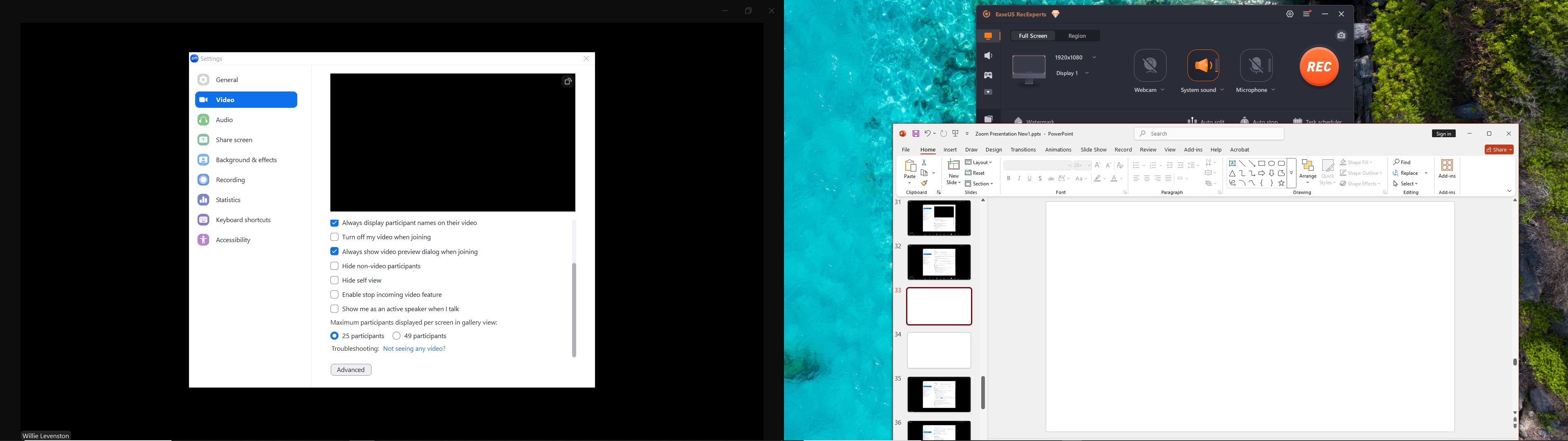 Video Settings Menu
Video
Camera
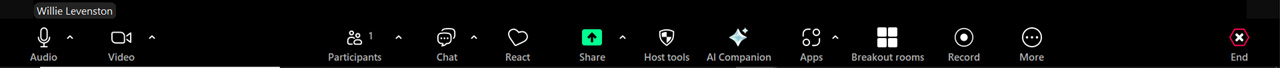 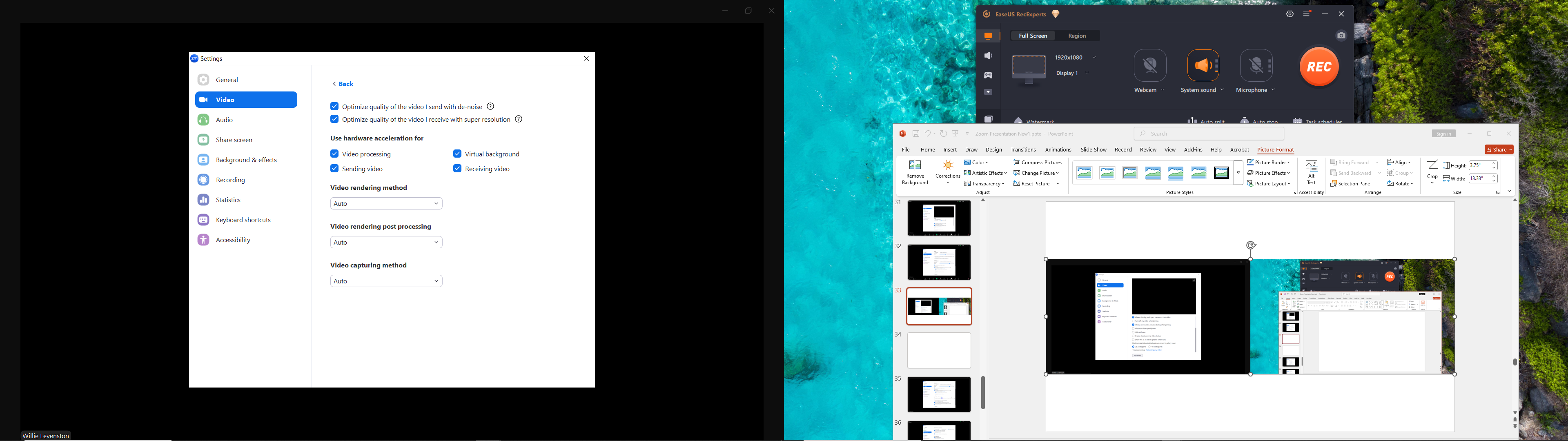 Video Settings Menu
Video
Camera
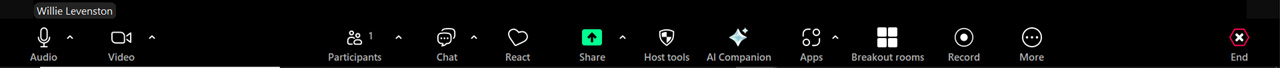 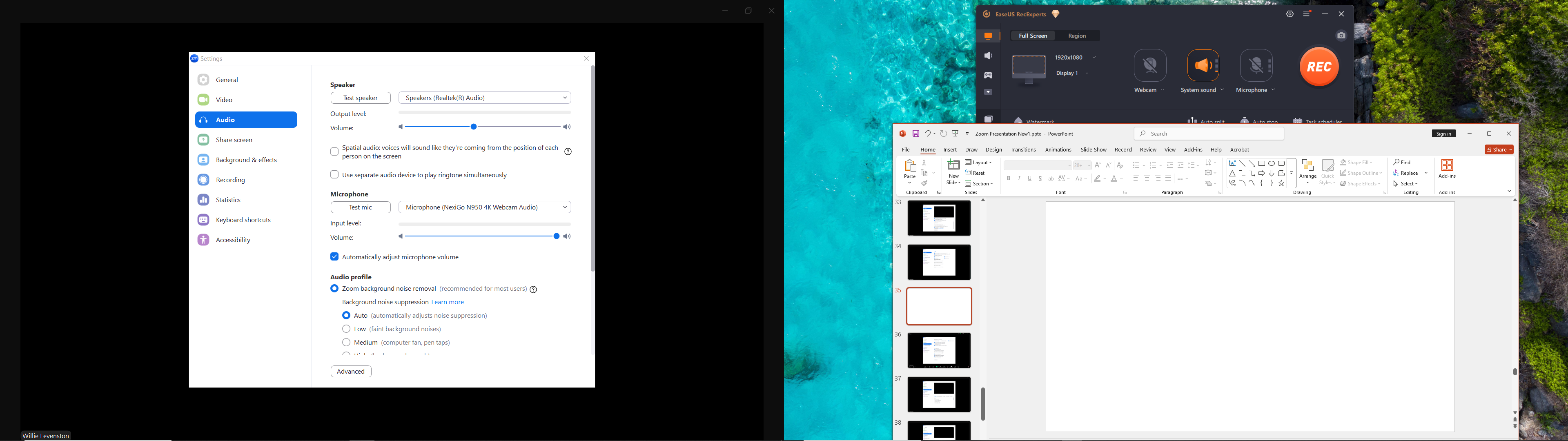 Video Settings Menu
Video Settings Menu
Audio
Camera
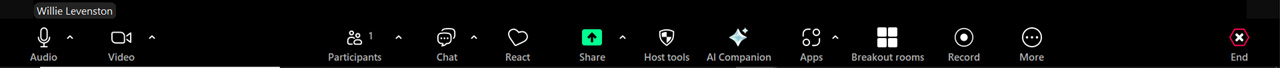 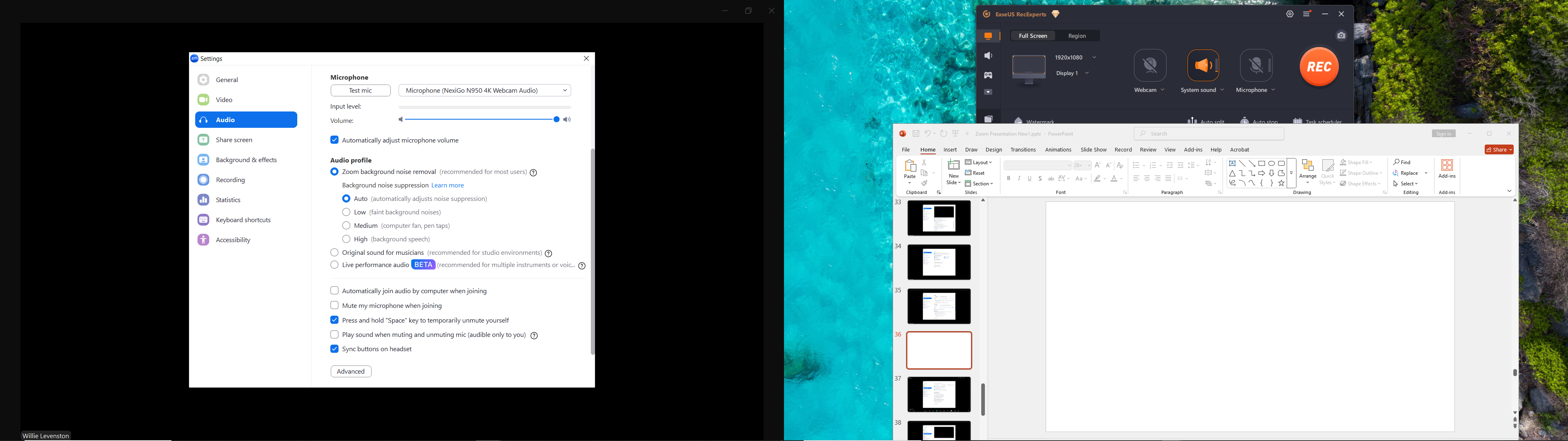 Video Settings Menu
Audio
Camera
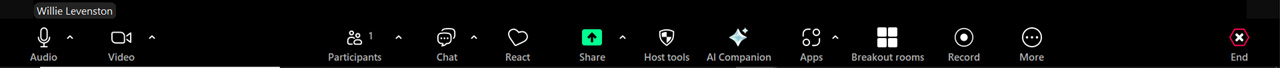 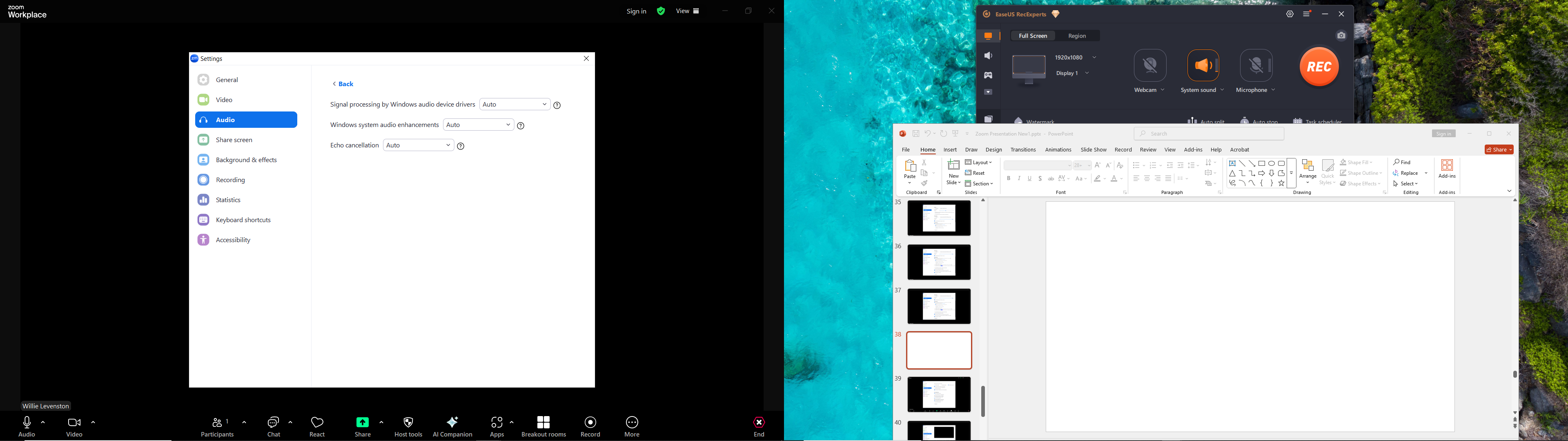 Video Settings Menu
Audio
Camera
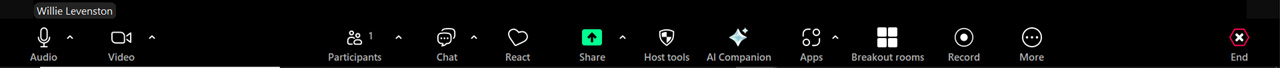 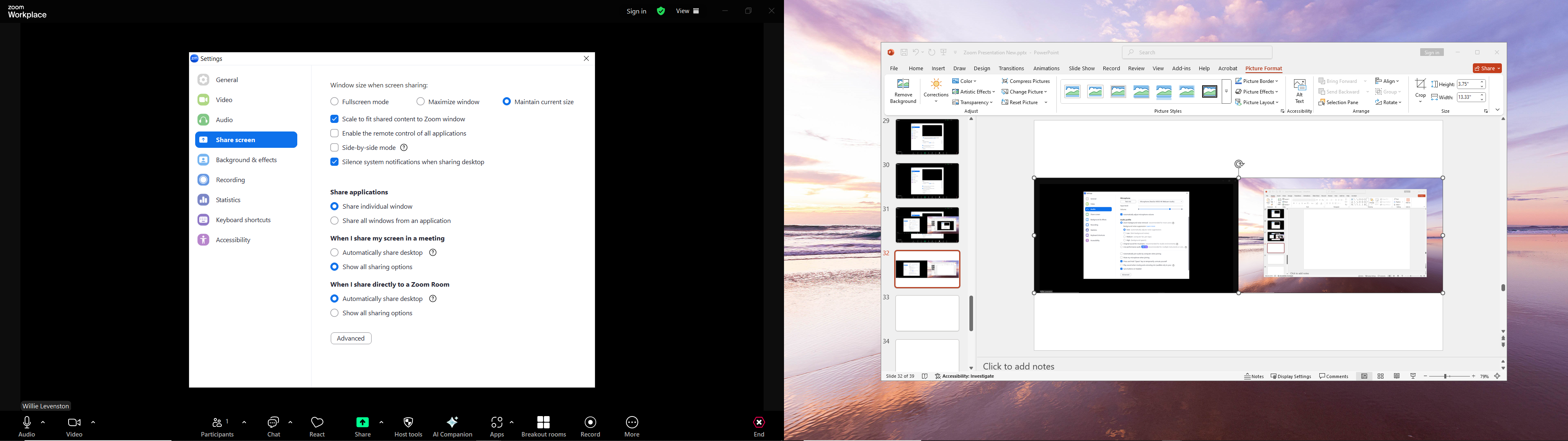 Video Settings Menu
Share screen
Camera
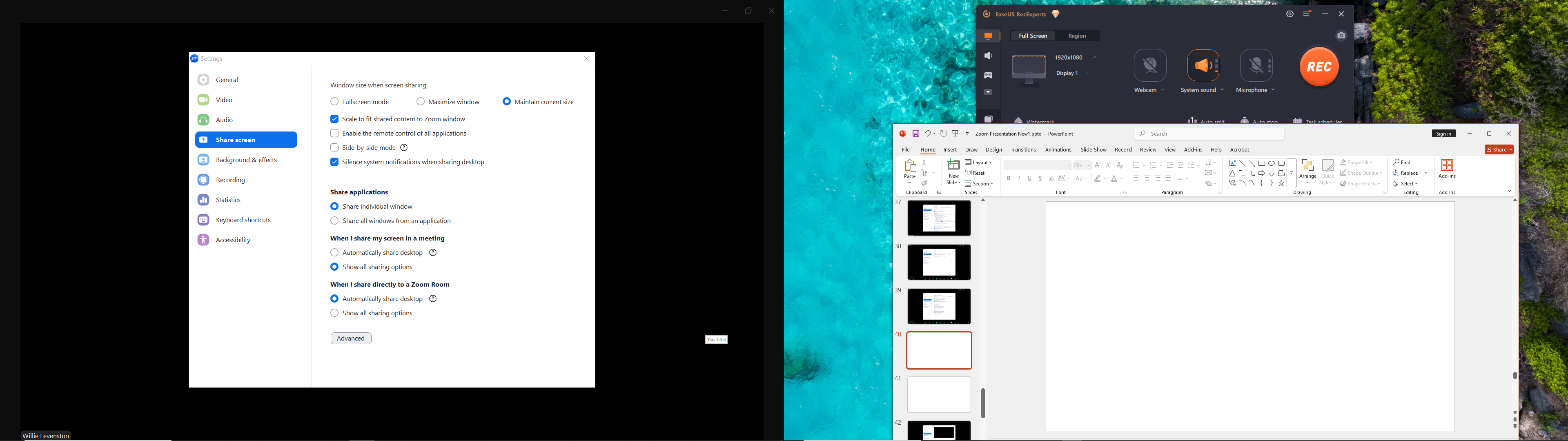 Video Settings Menu
Share screen
Camera
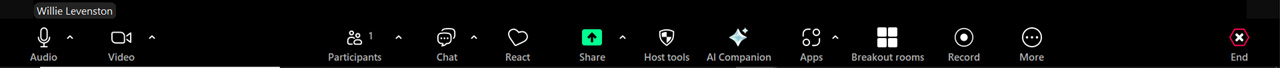 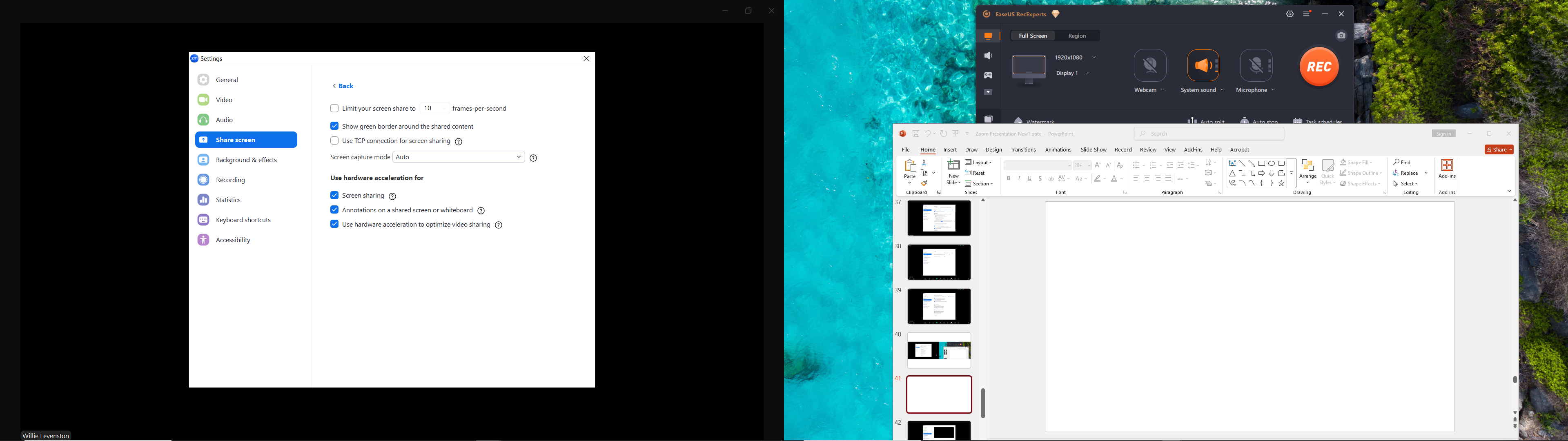 Video Settings Menu
Share screen
Camera
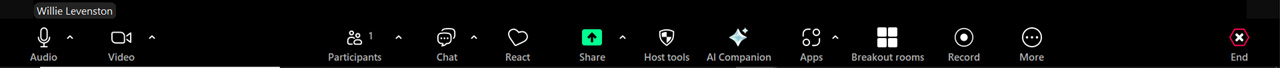 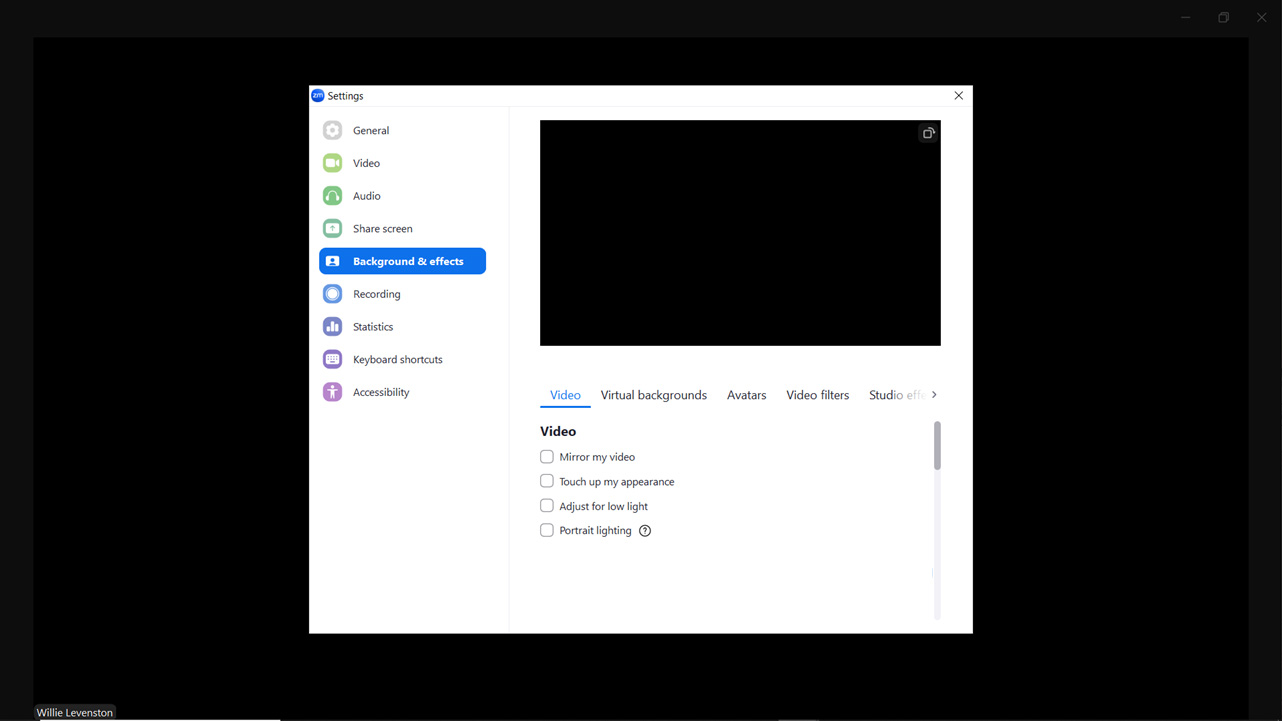 Video Settings Menu
Background & effects
Camera
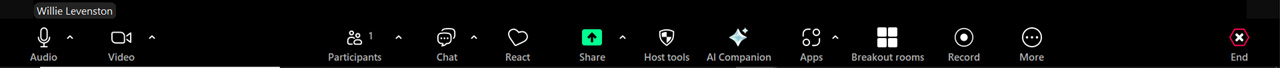 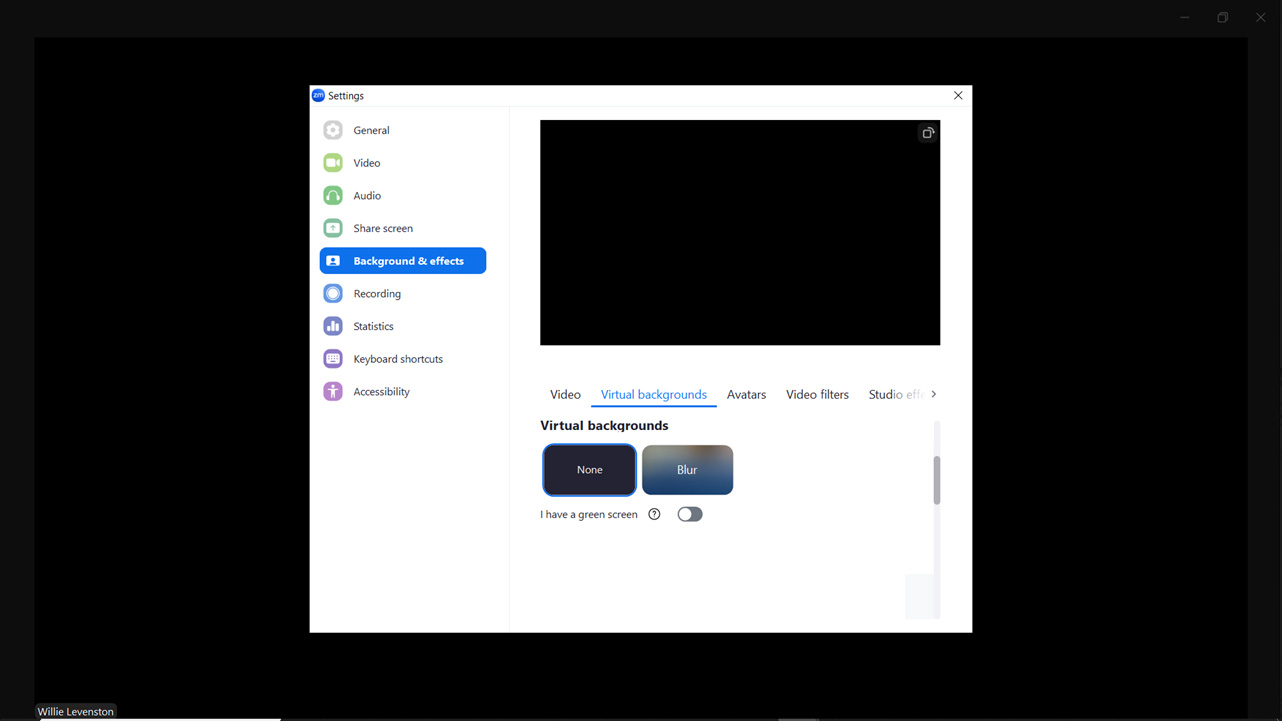 Video Settings Menu
Background & effects
Camera
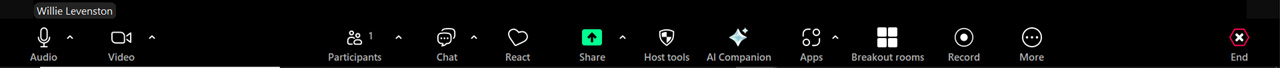 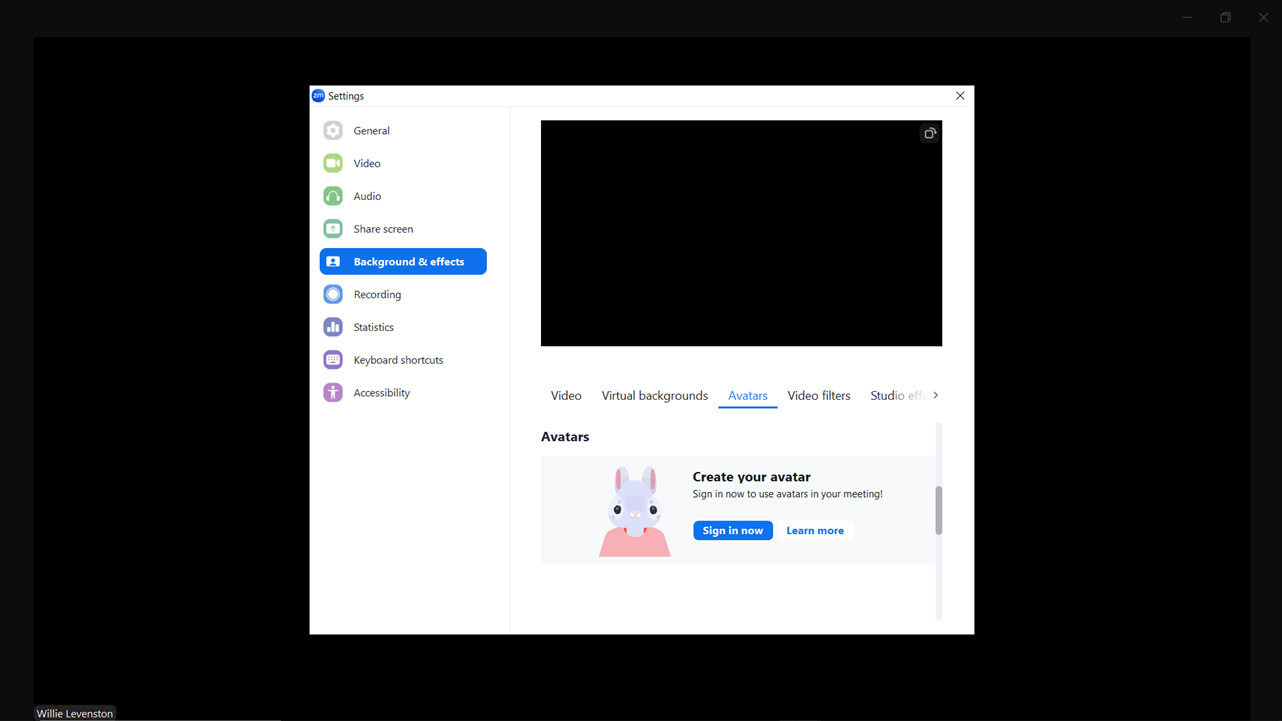 Video Settings Menu
Background & effects
Camera
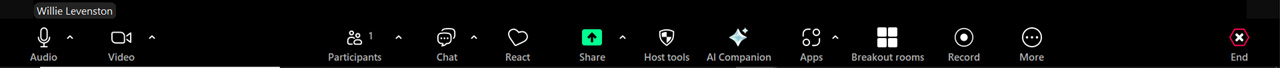 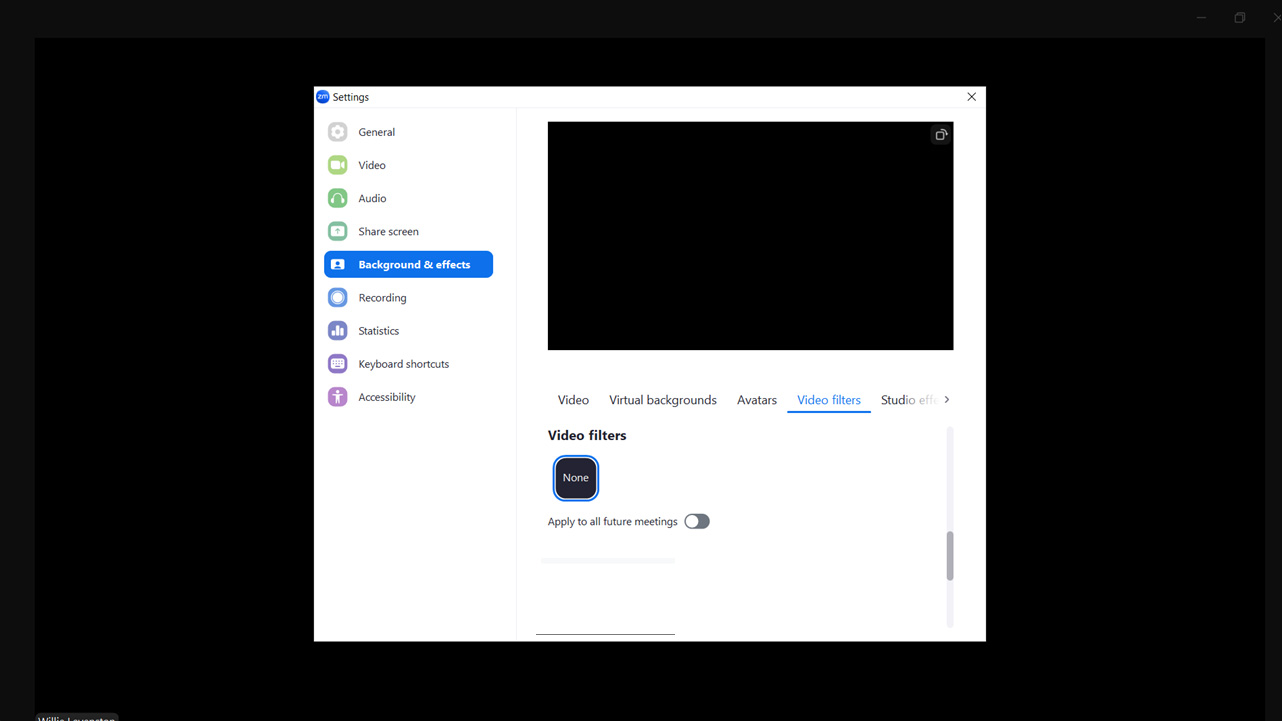 Video Settings Menu
Background & effects
Camera
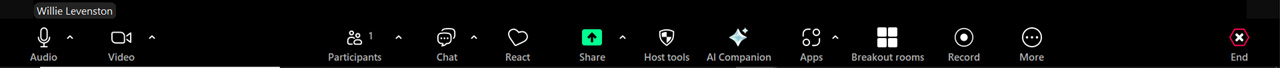 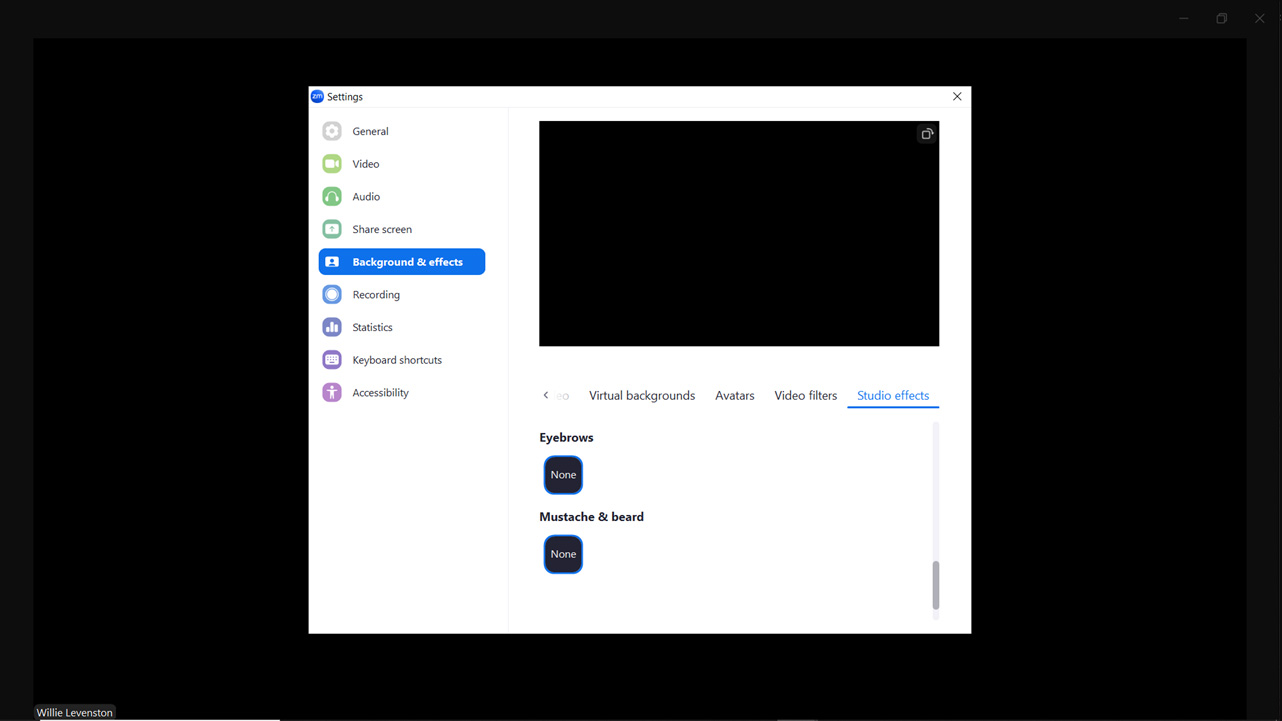 Video Settings Menu
Background & effects
Camera
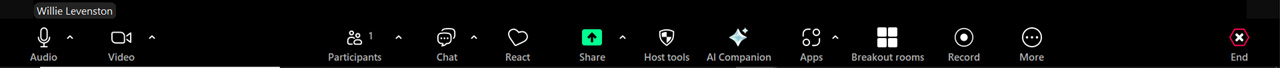 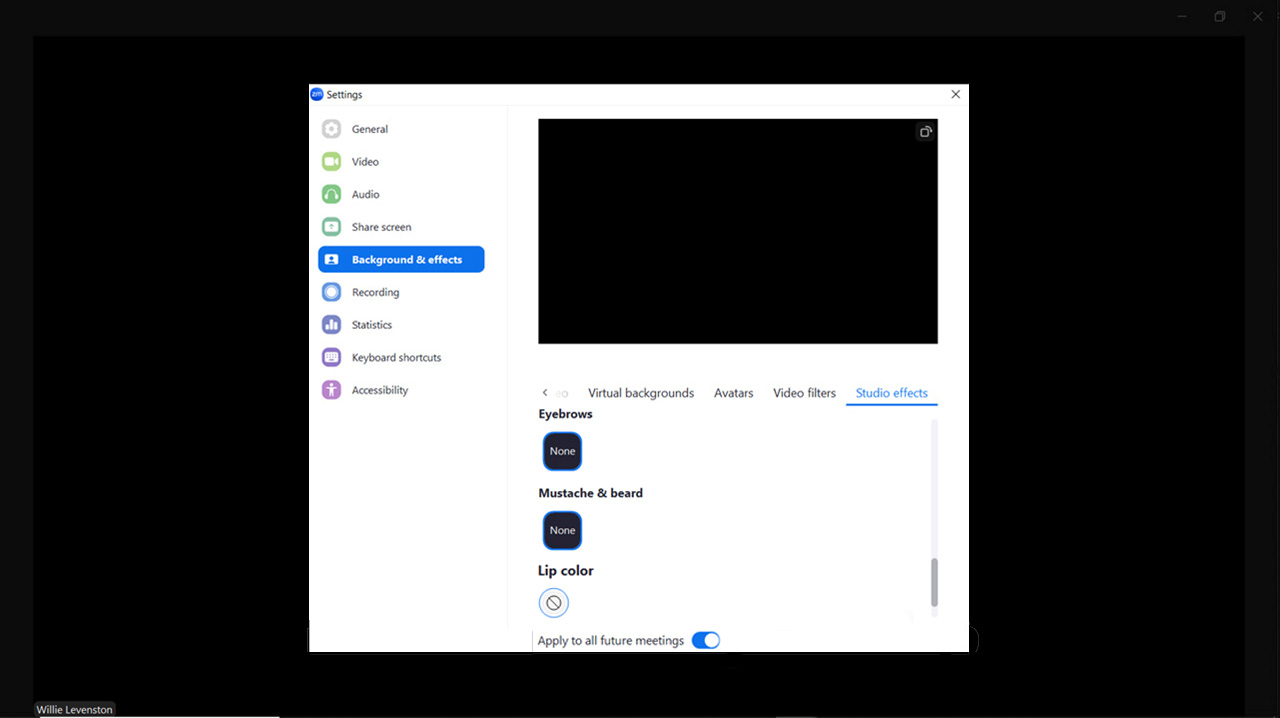 Video Settings Menu
Background & effects
Camera
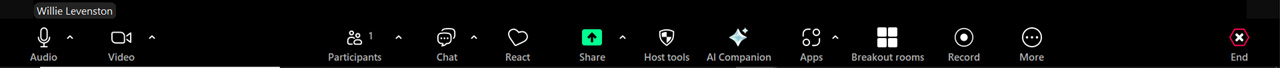 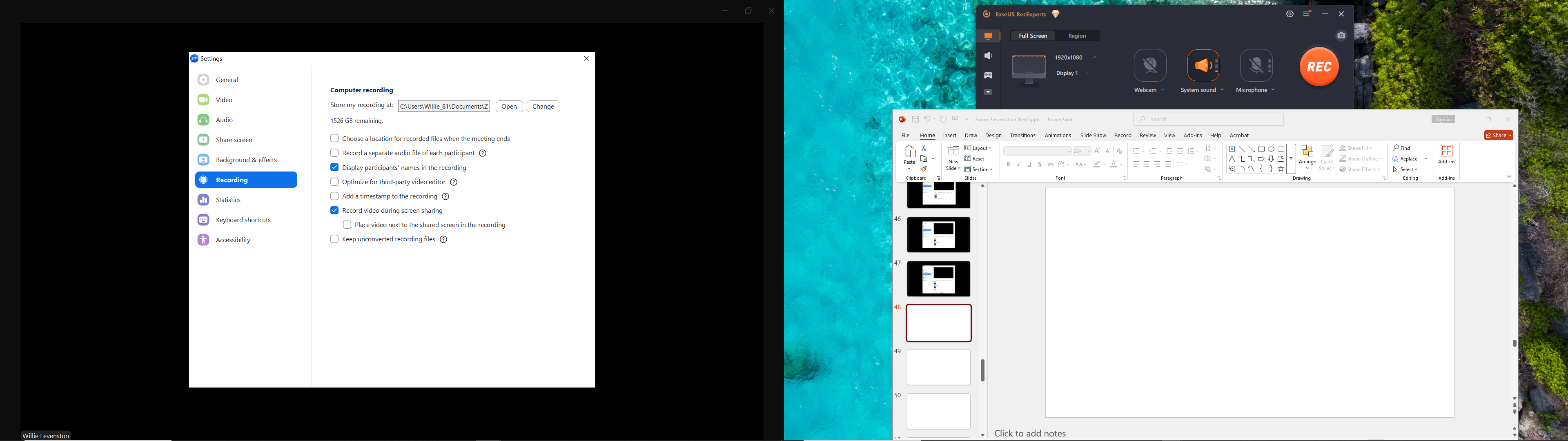 Video Settings Menu
Recording
Camera
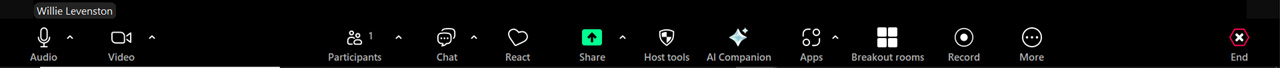 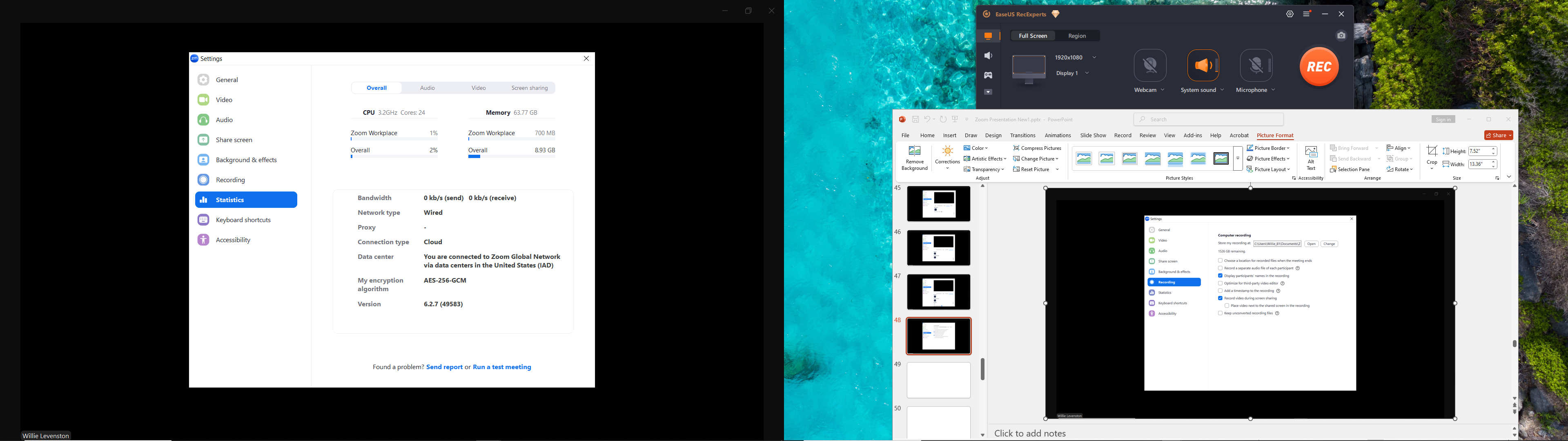 Video Settings Menu
Statistics
Camera
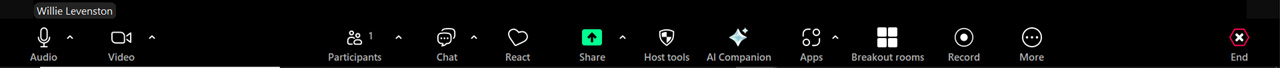 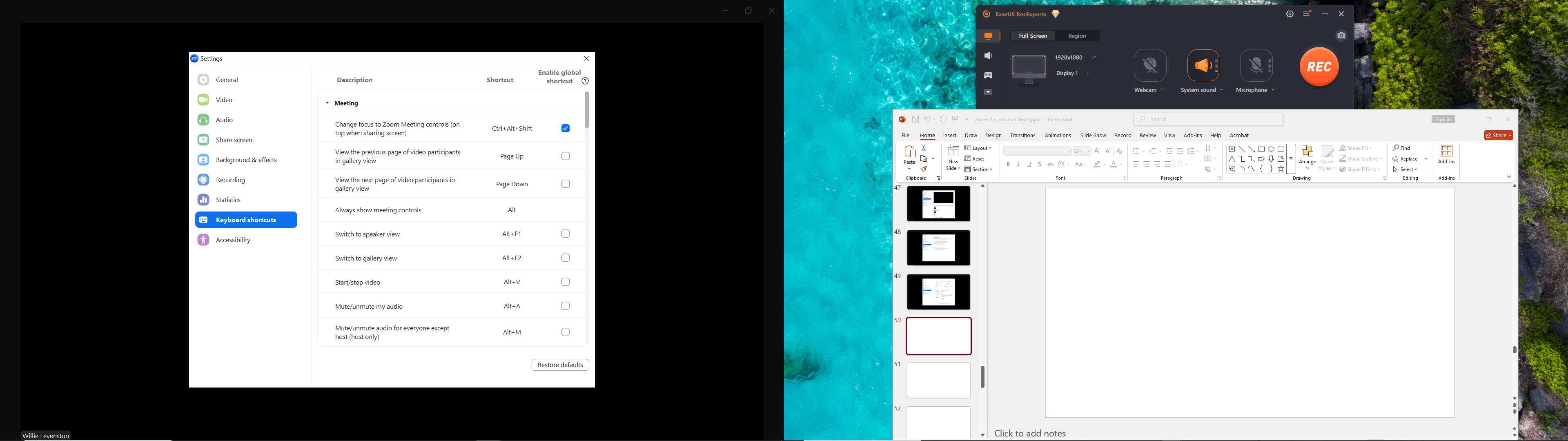 Video Settings Menu
Keyboard shortcuts
Camera
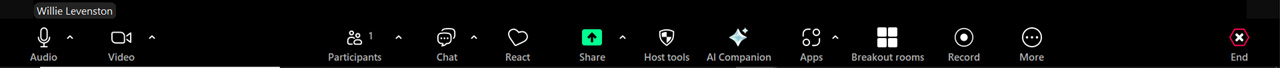 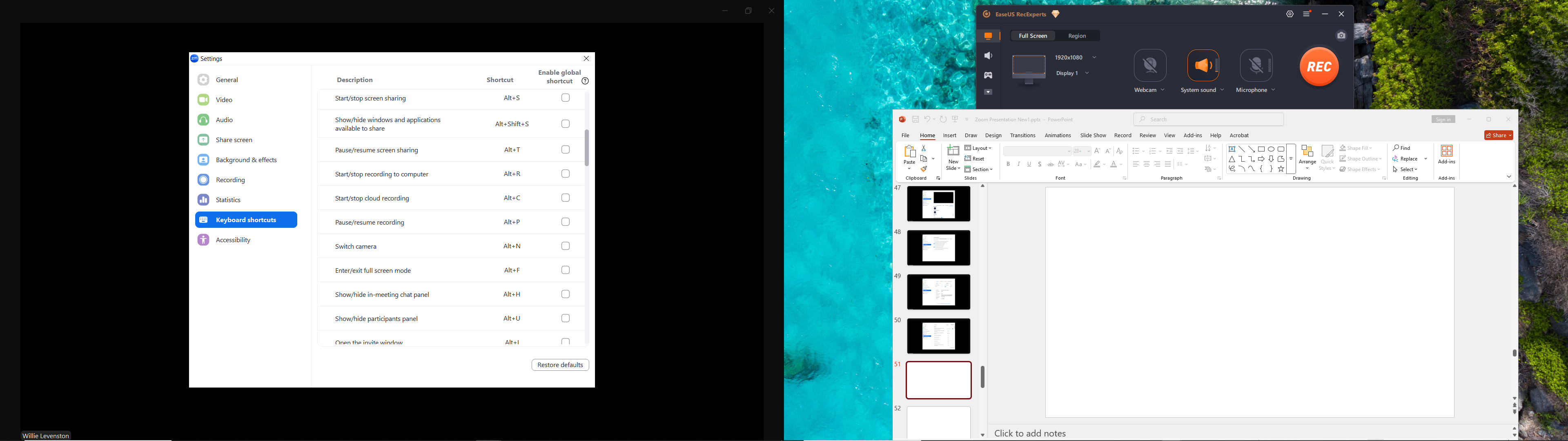 Video Settings Menu
Keyboard shortcuts
Camera
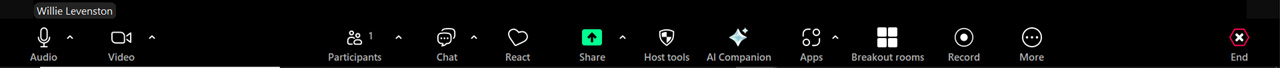 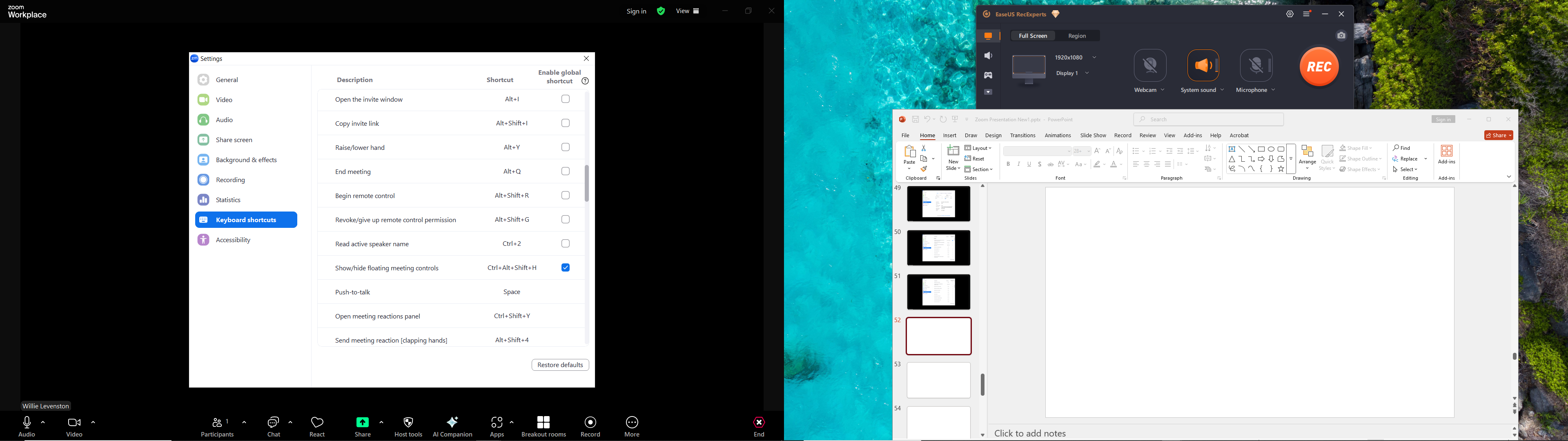 Video Settings Menu
Keyboard shortcuts
Camera
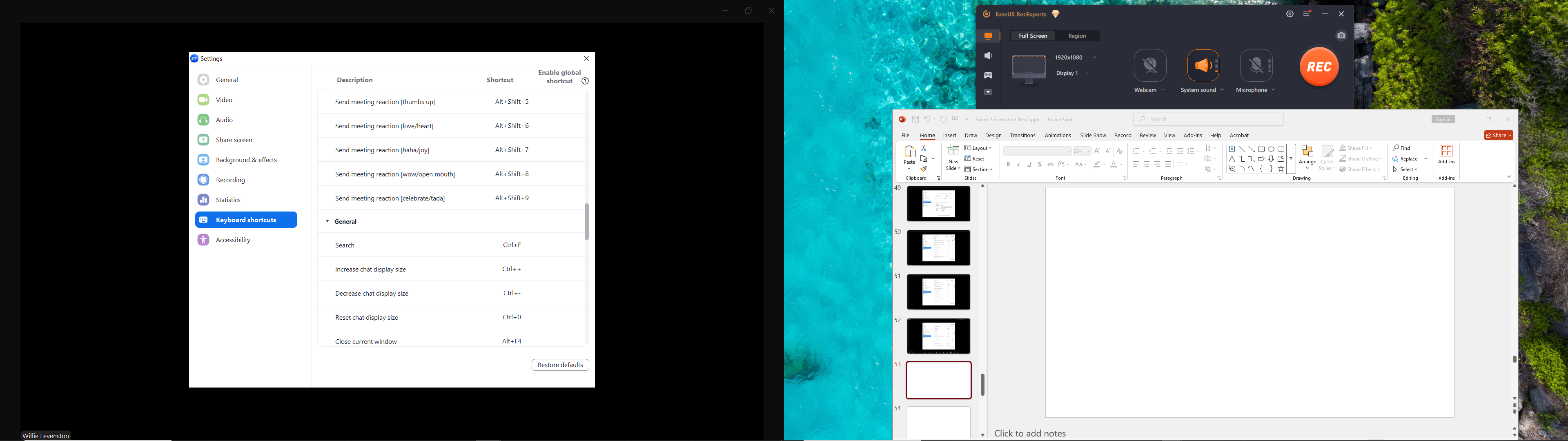 Video Settings Menu
Keyboard shortcuts
Camera
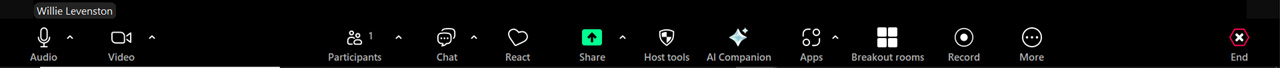 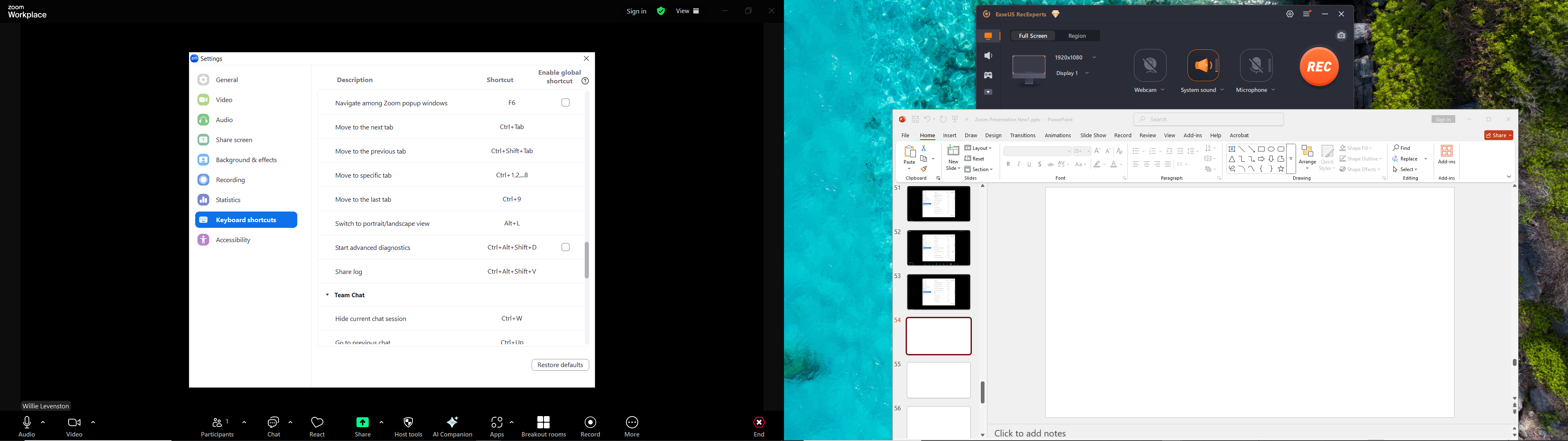 Video Settings Menu
Keyboard shortcuts
Camera
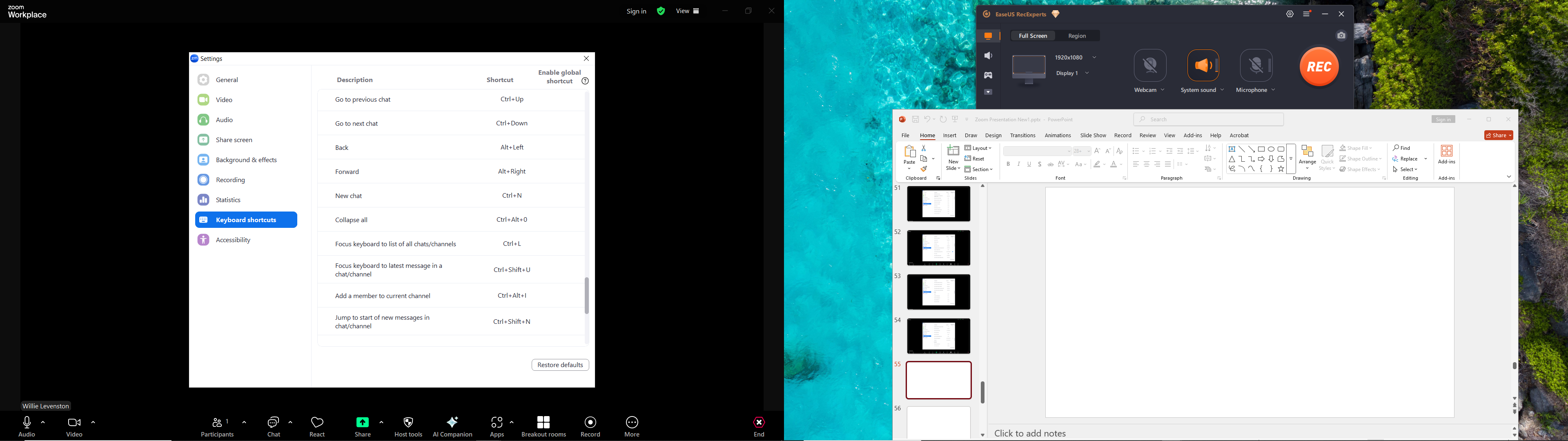 Video Settings Menu
Keyboard shortcuts
Camera
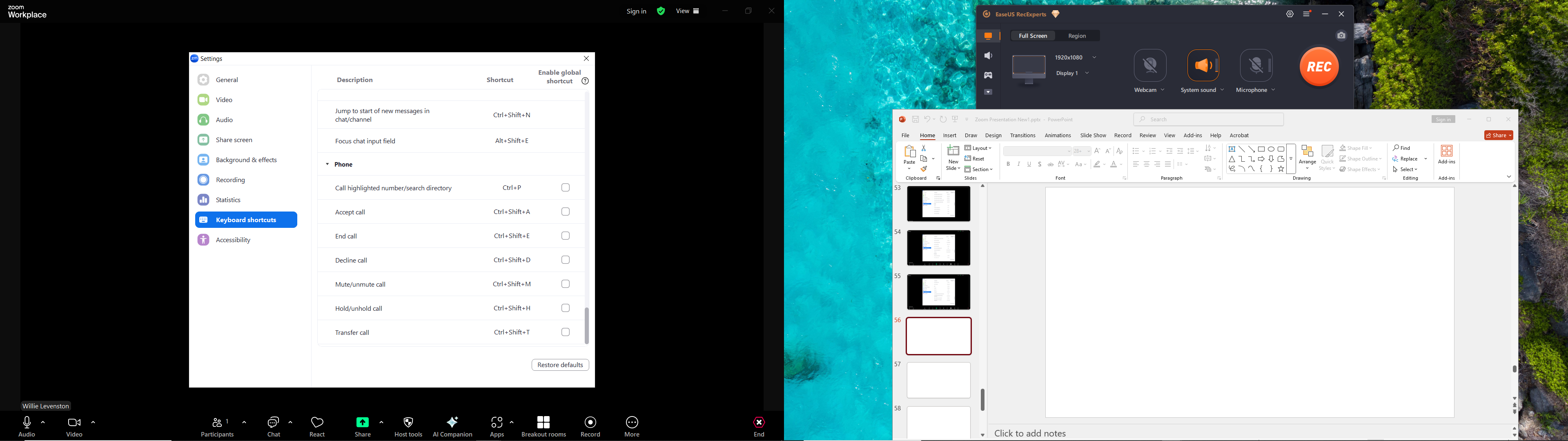 Video Settings Menu
Keyboard shortcuts
Camera
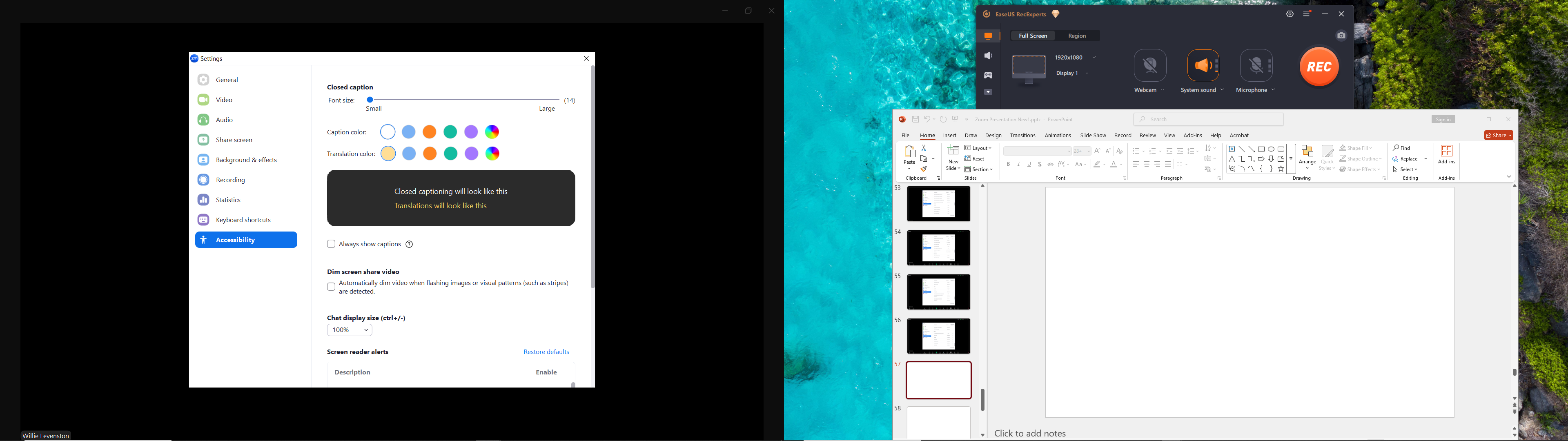 Video Settings Menu
Accessibility
Camera
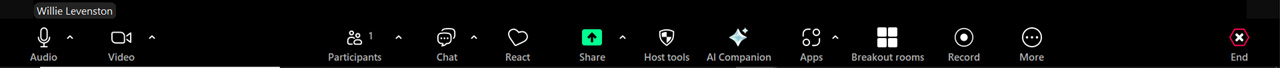 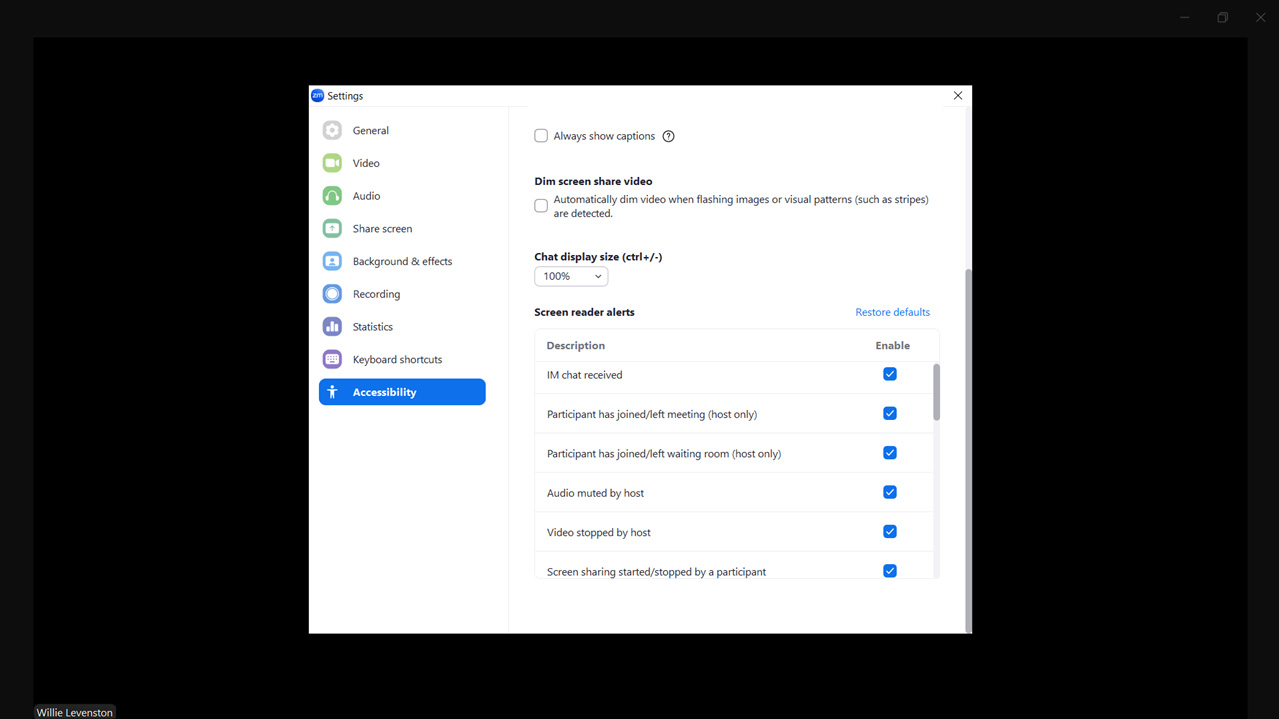 Video Settings Menu
Accessibility
Camera
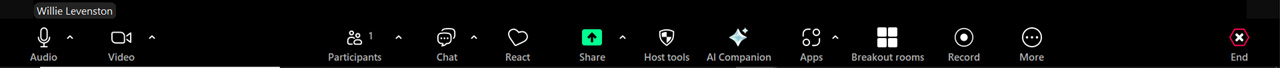 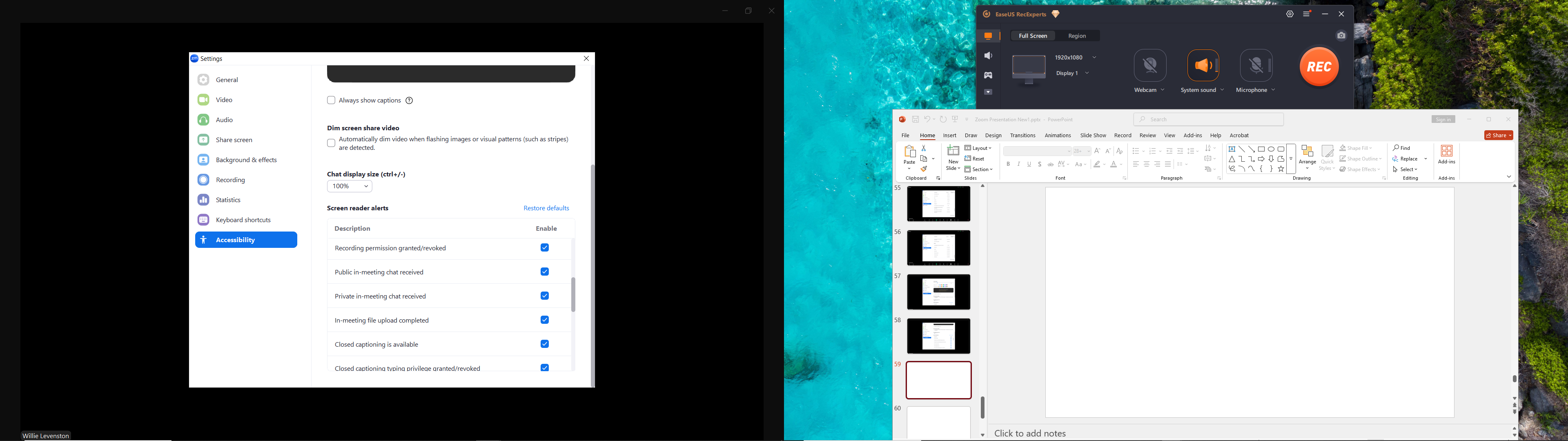 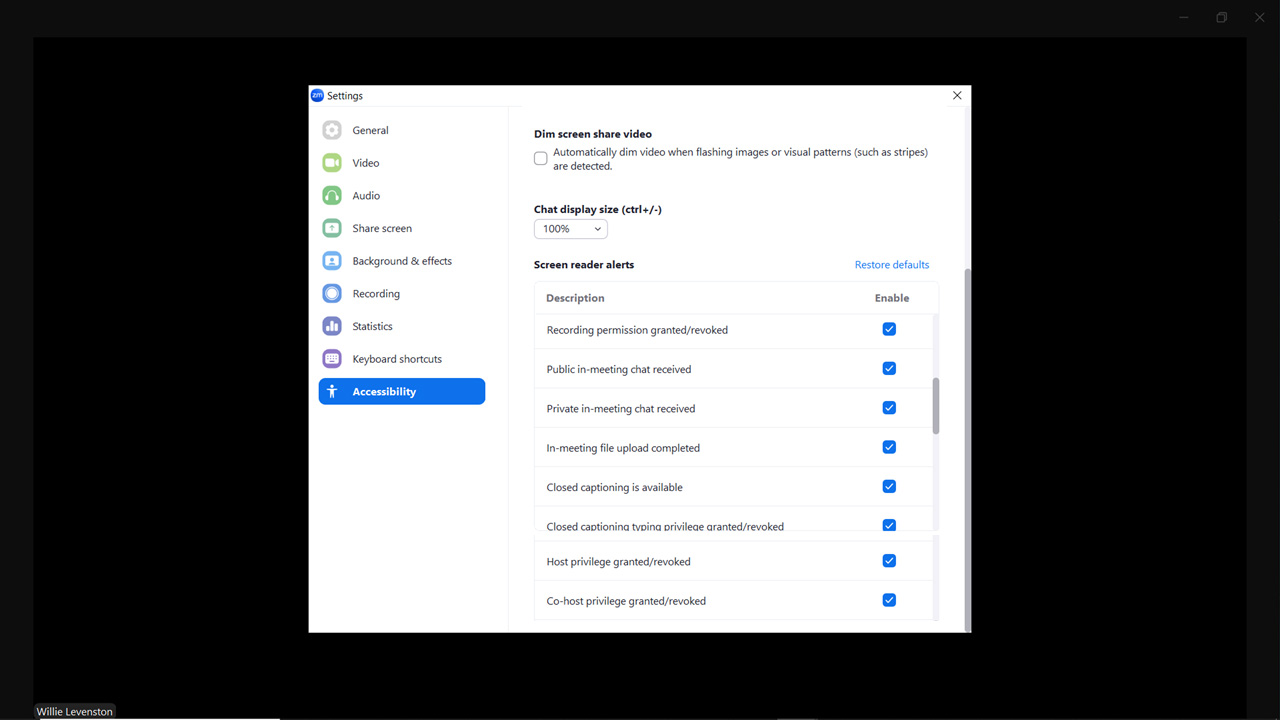 Video Settings Menu
Accessibility
Camera
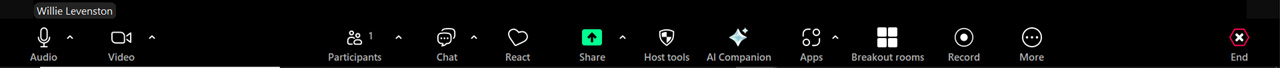 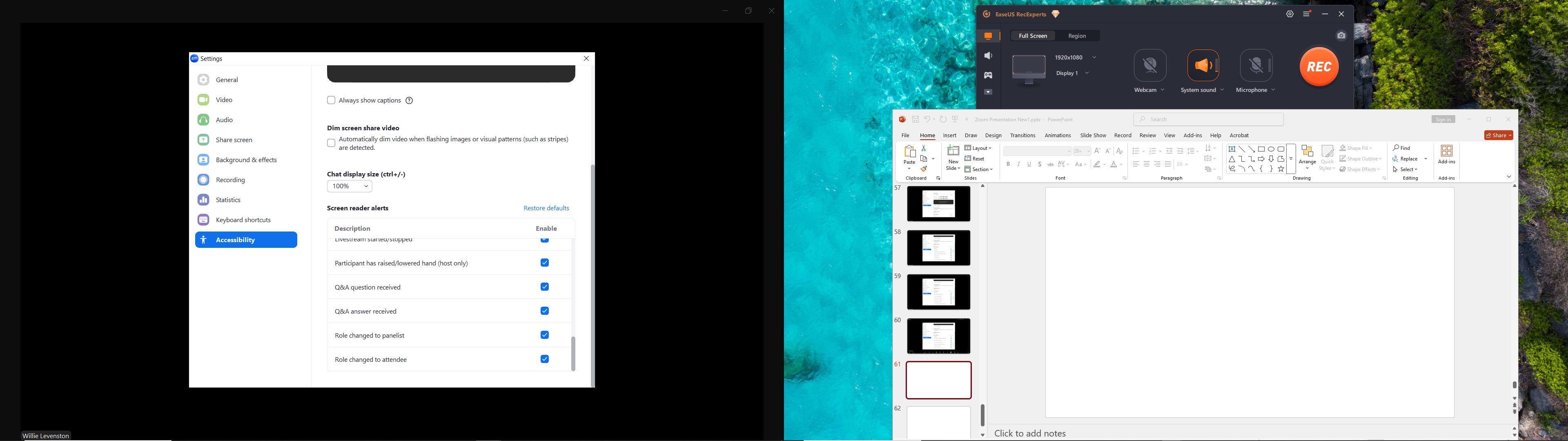 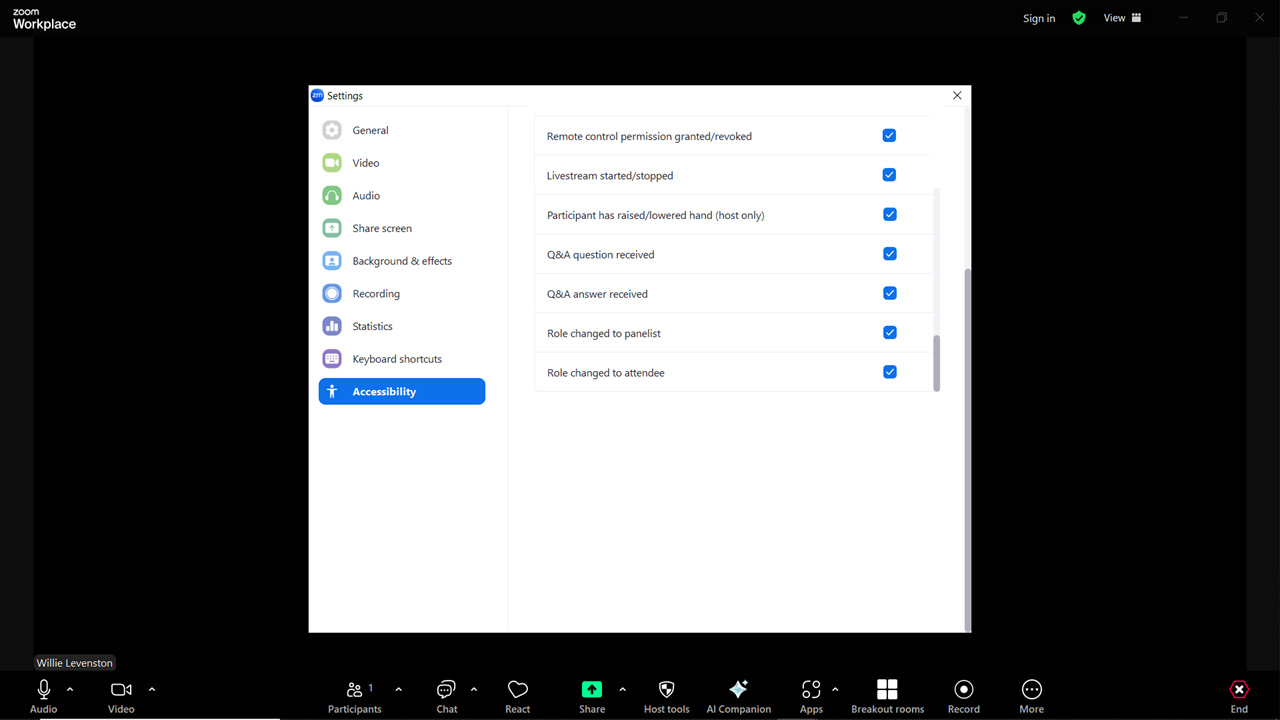 Video Settings Menu
Accessibility
Camera
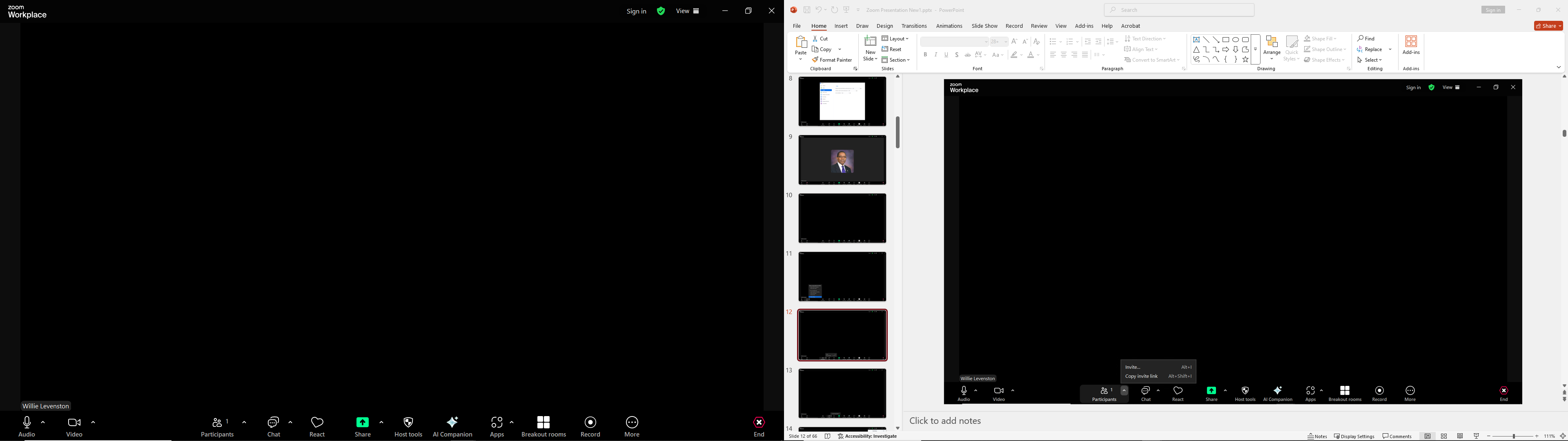 Participants
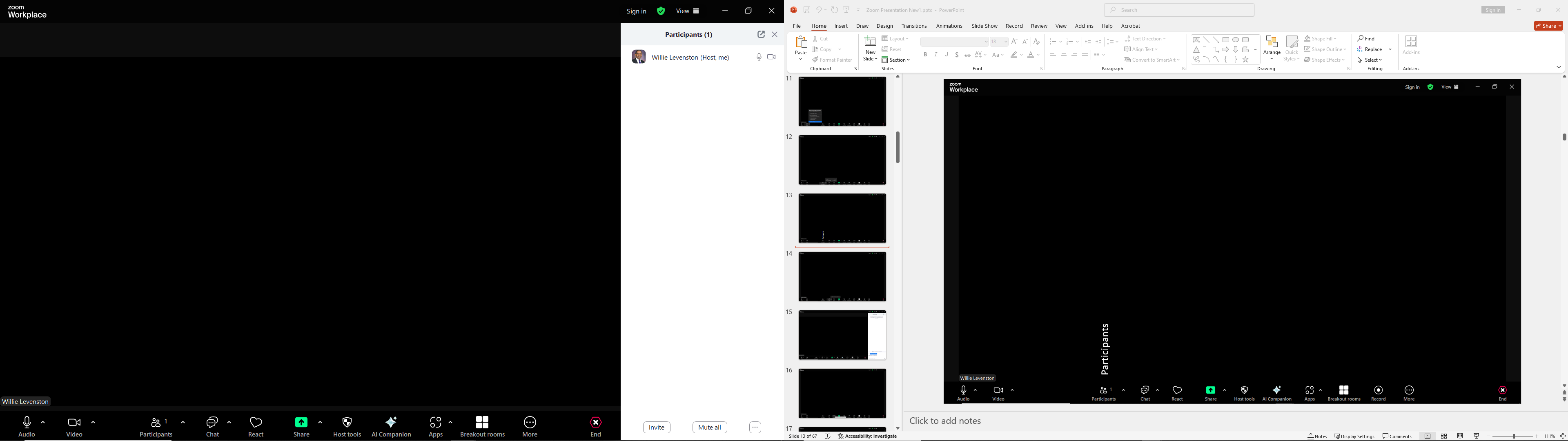 Participants Window
Participants
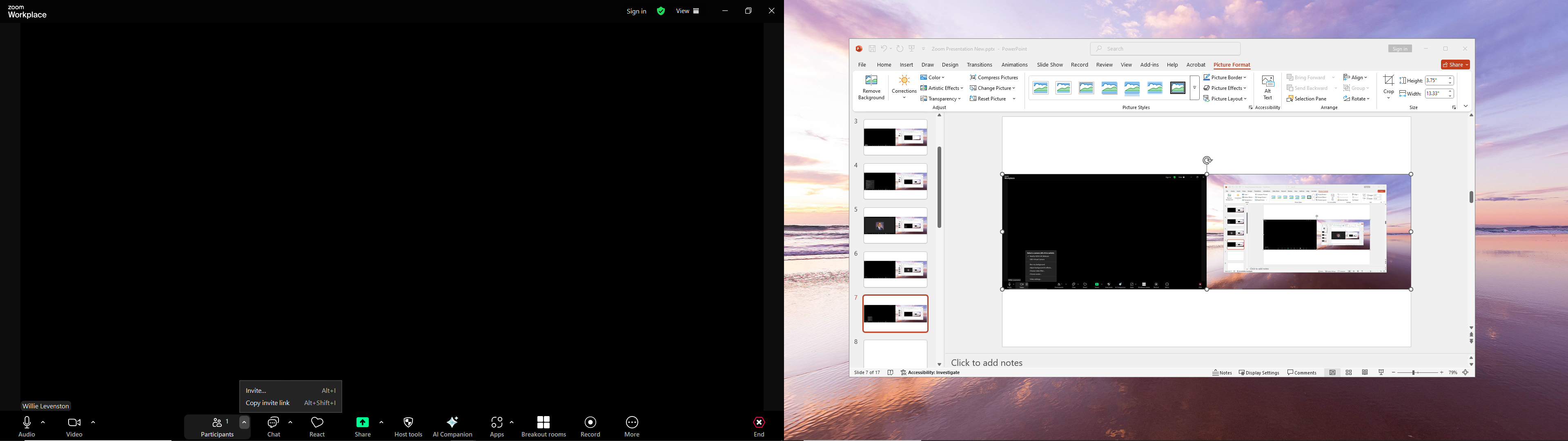 Participants Caret Menu
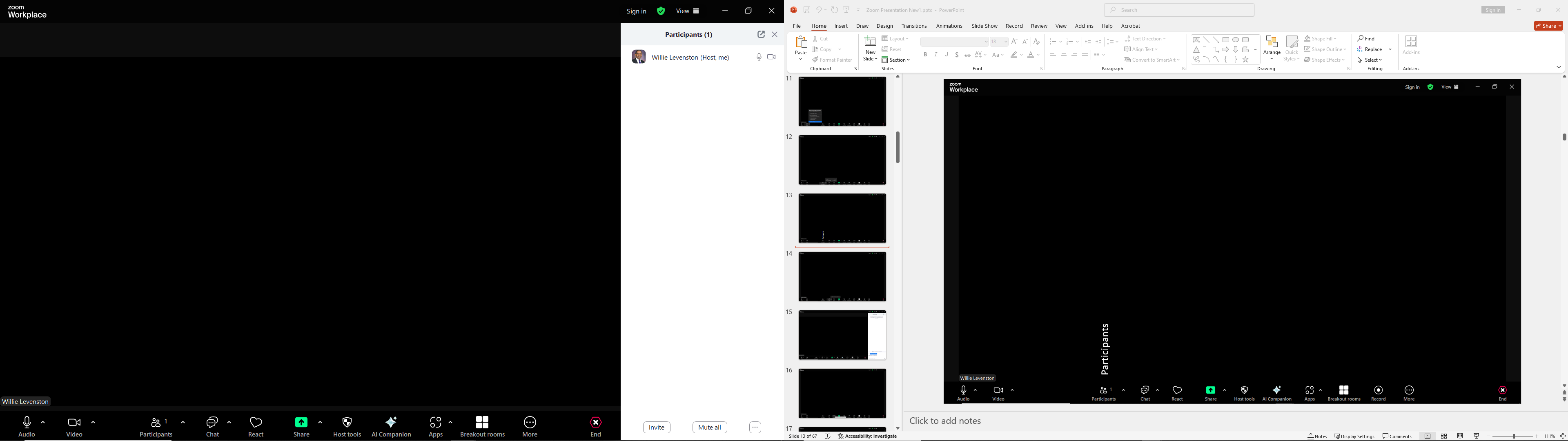 Participants
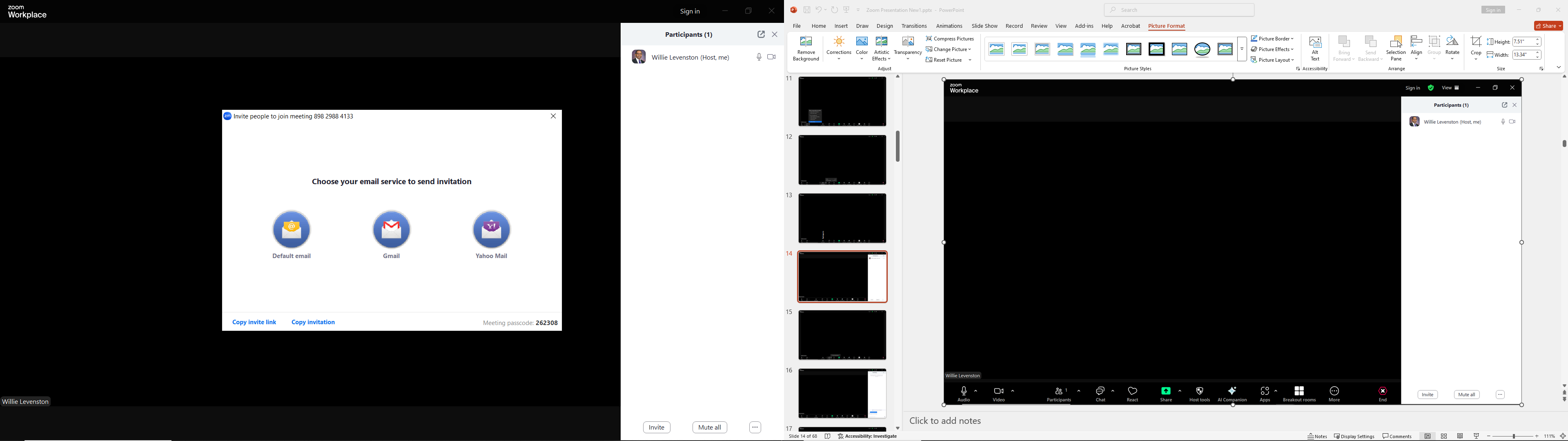 Participants
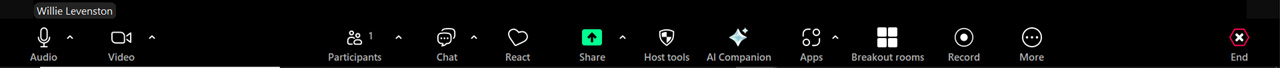 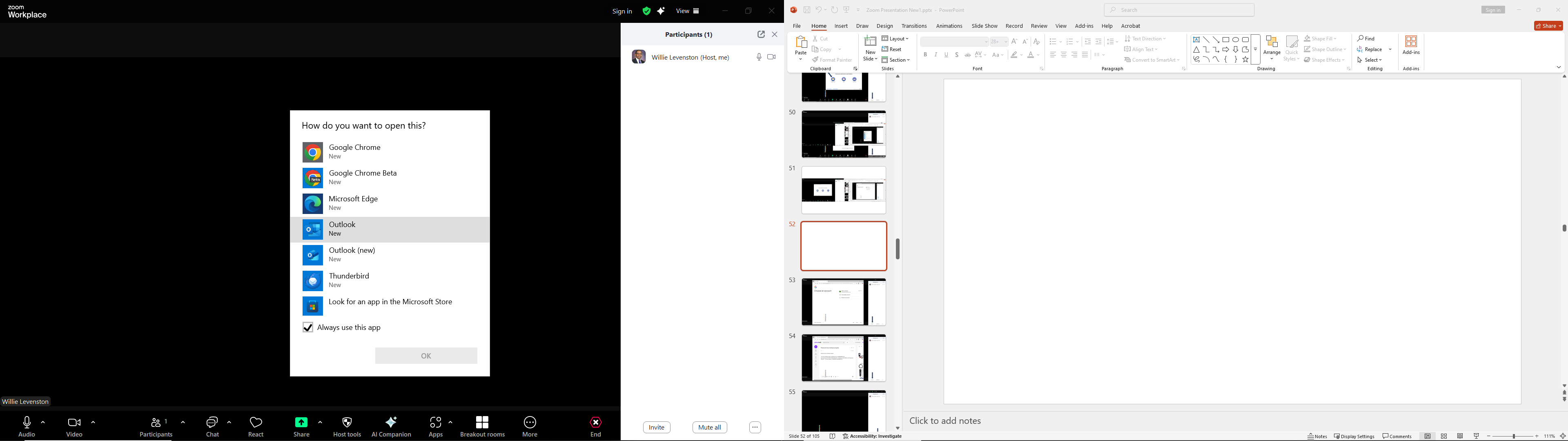 Participants
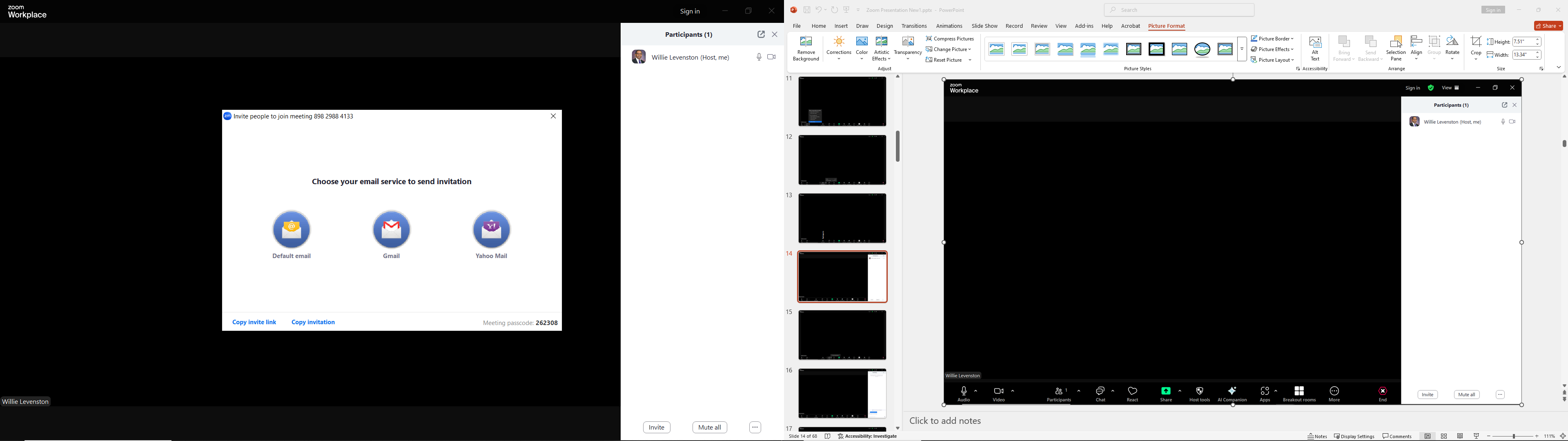 Participants
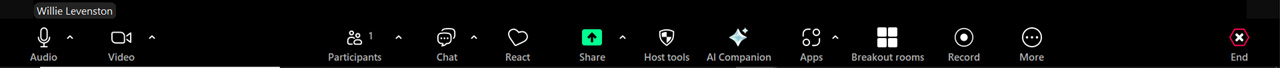 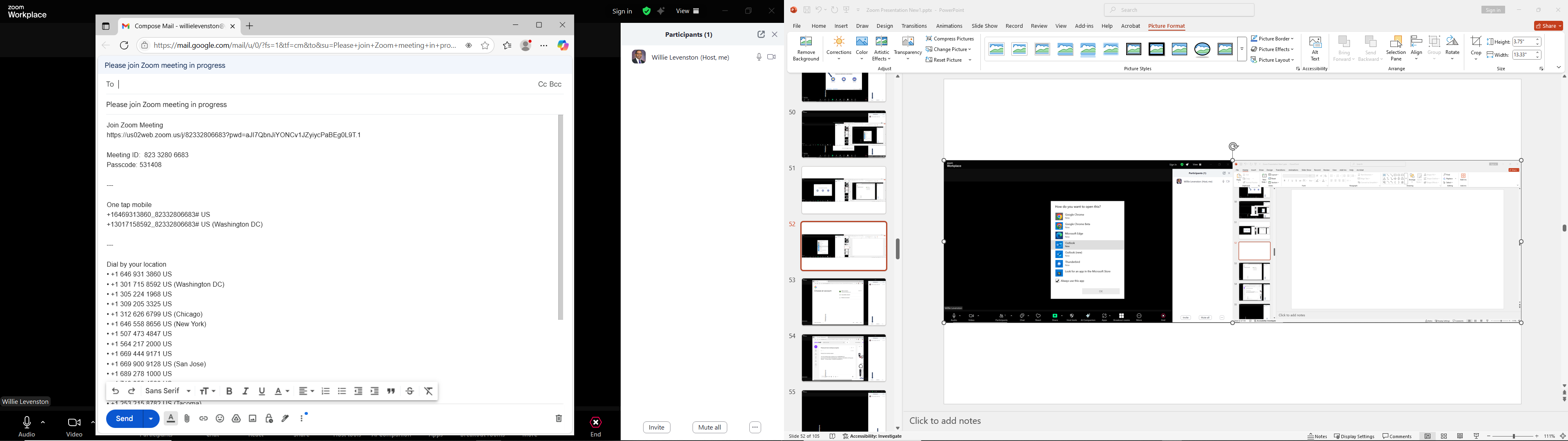 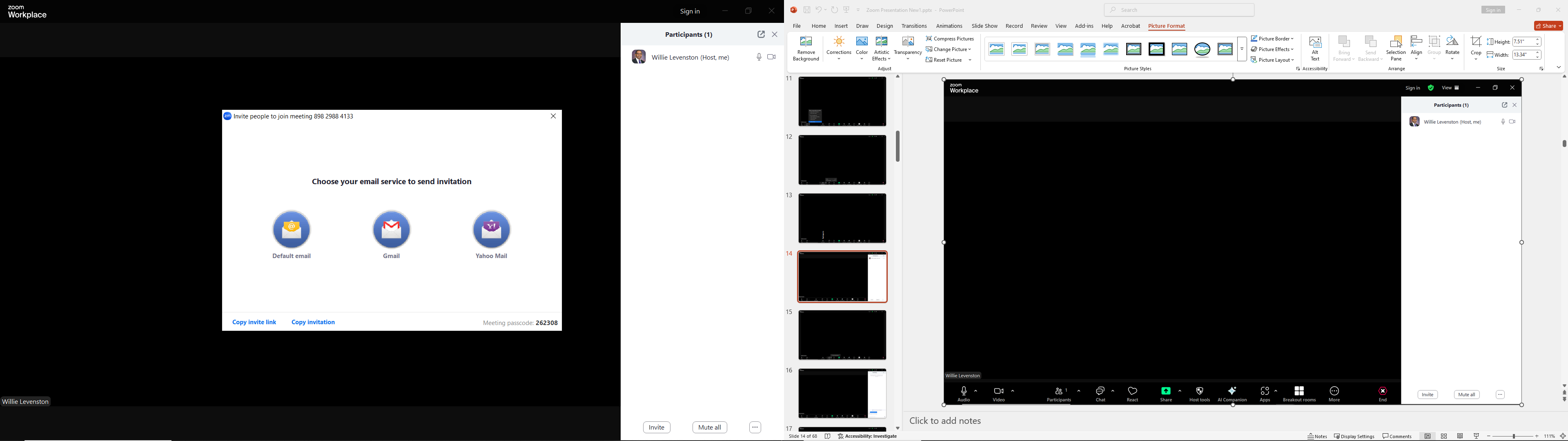 Participants
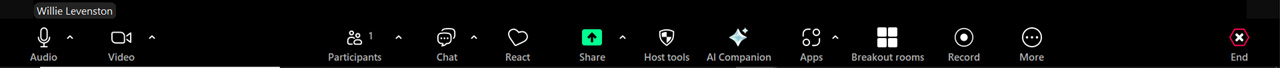 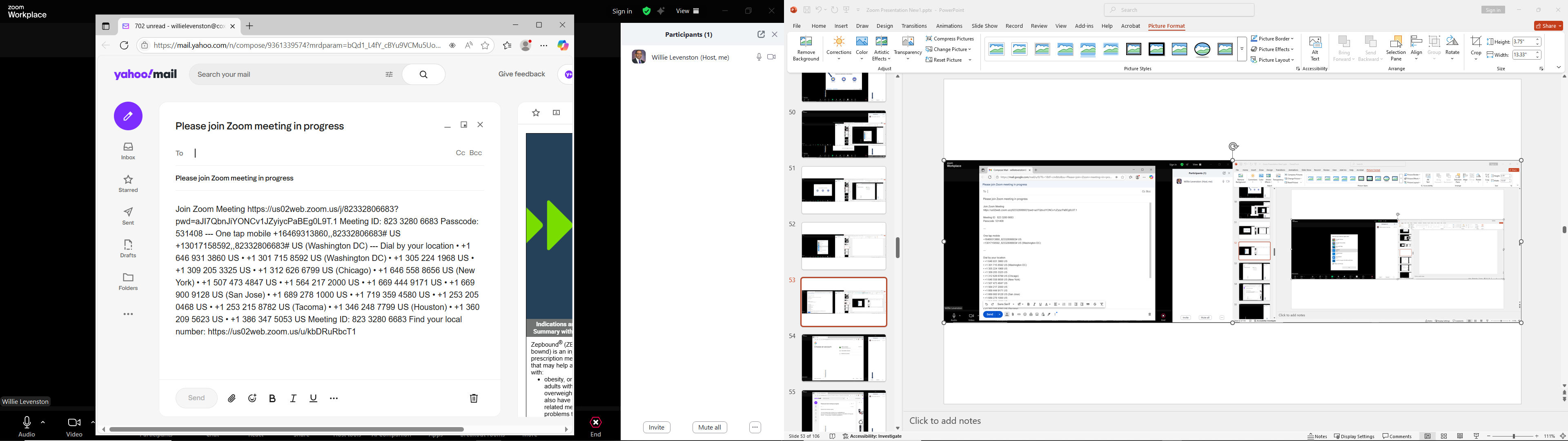 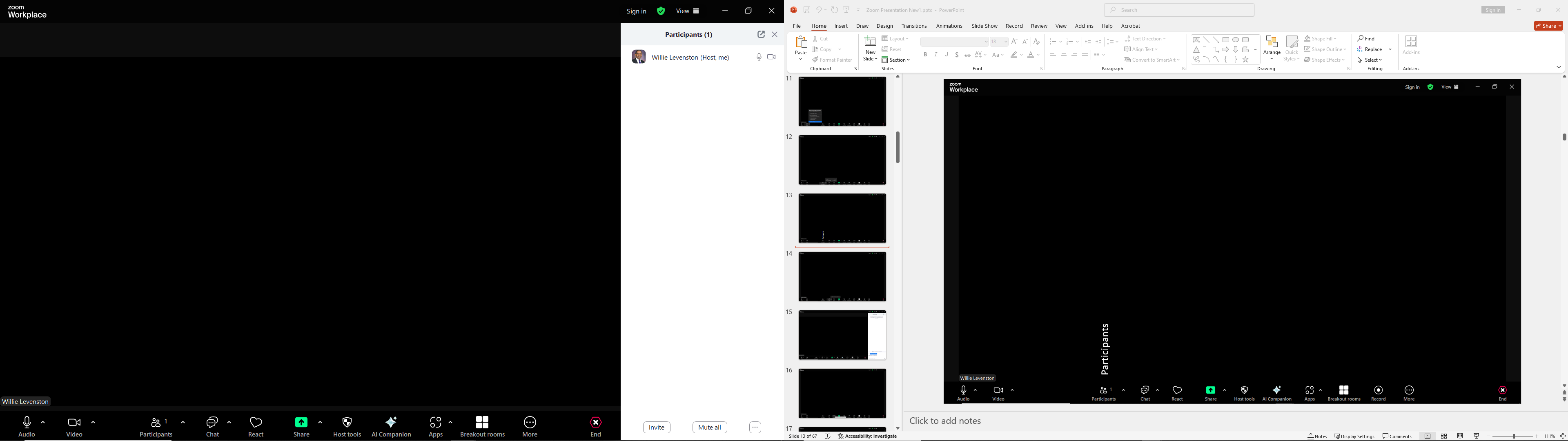 Participants
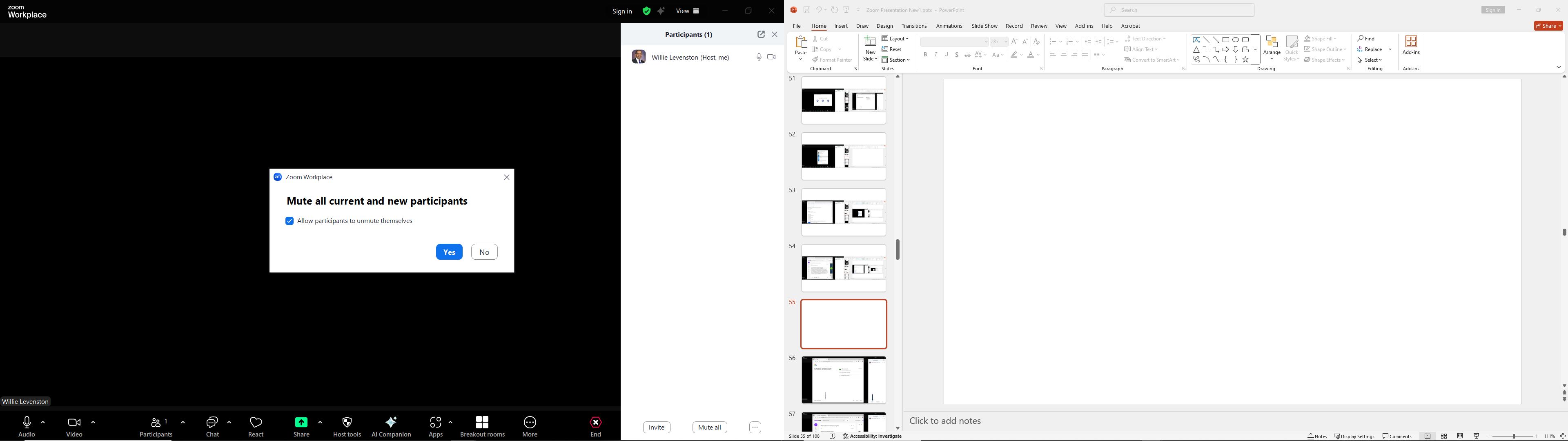 Participants
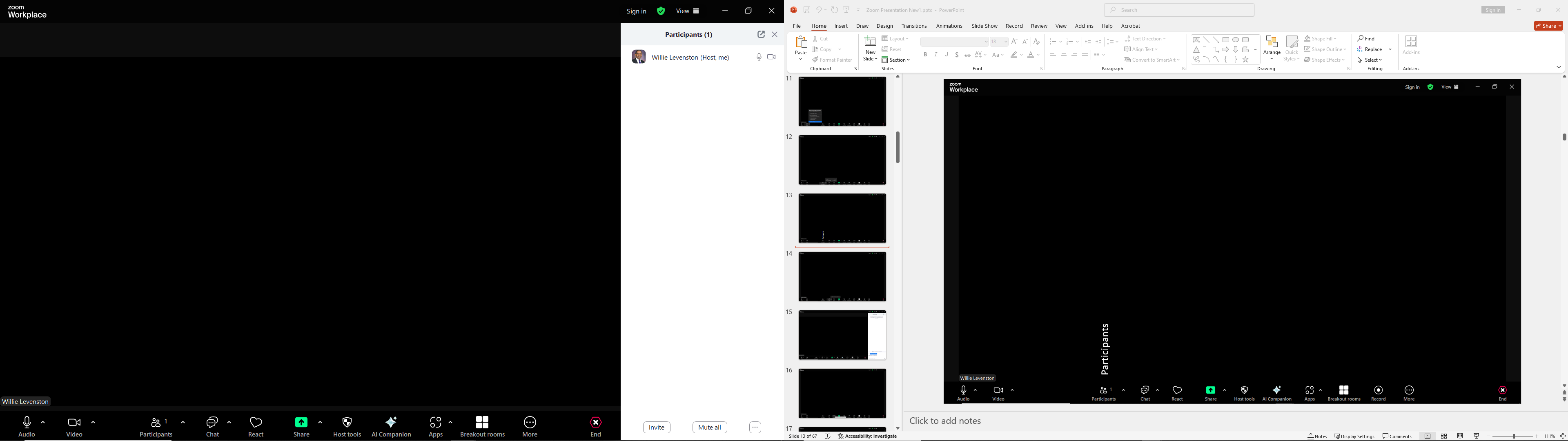 More
Participants
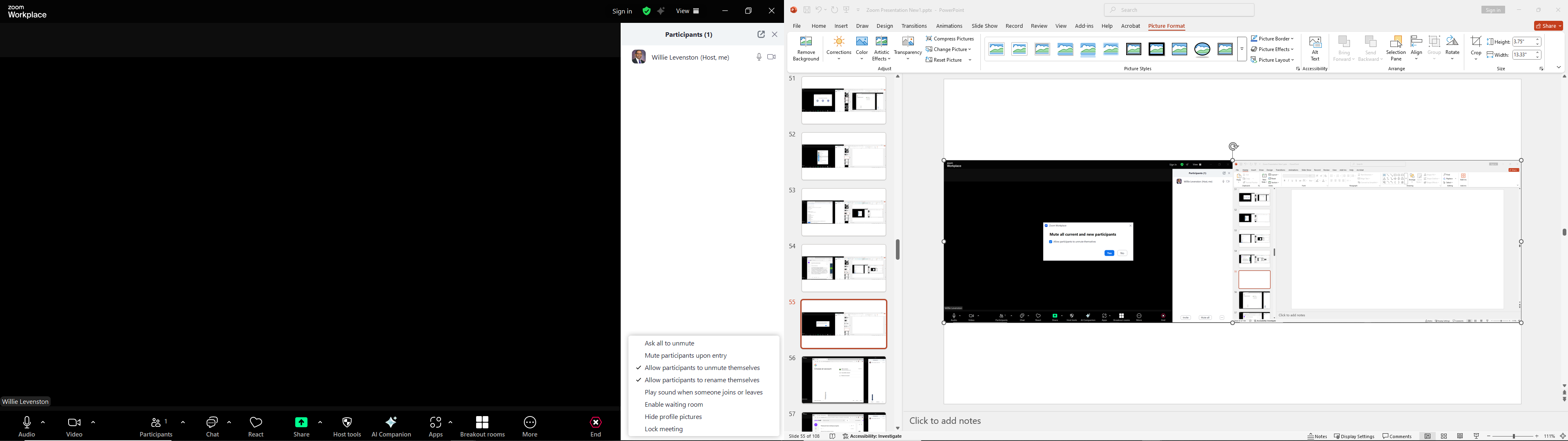 Participants Window
Participants
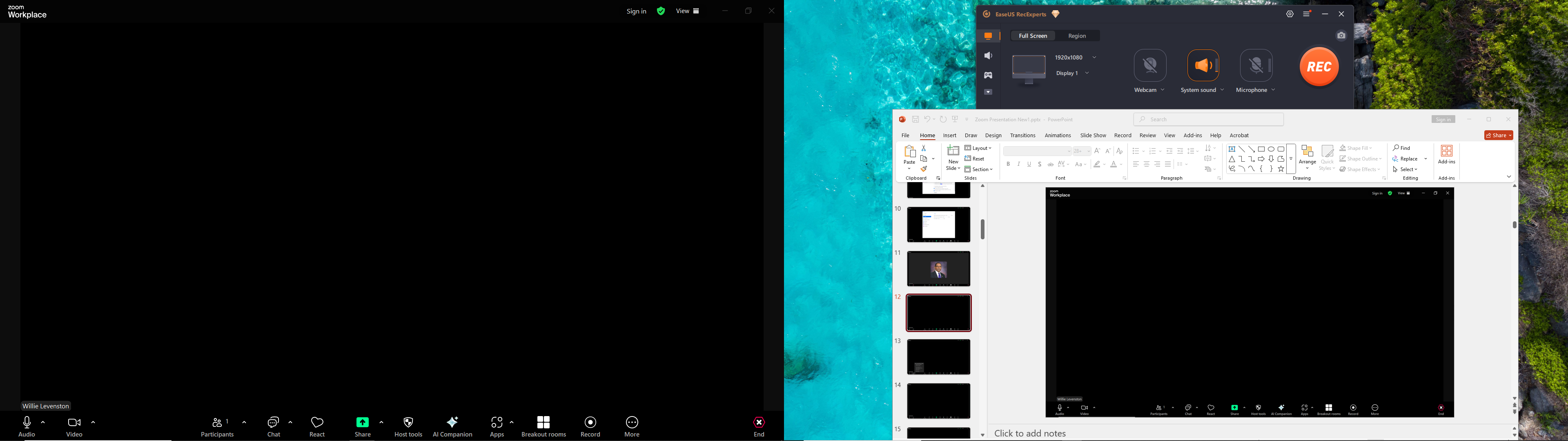 Chat
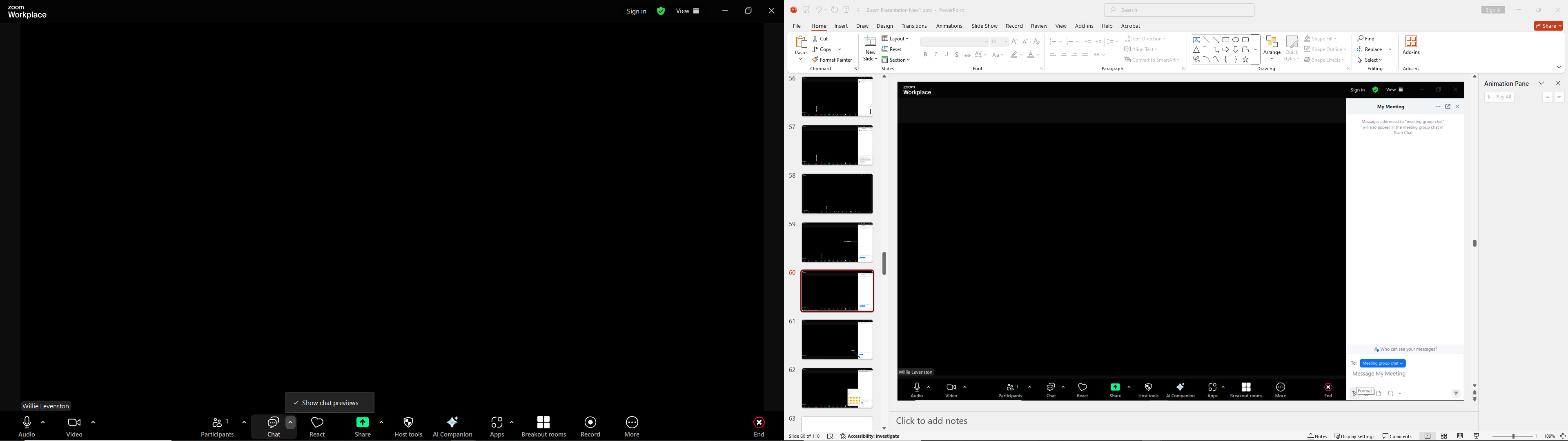 Chat Caret
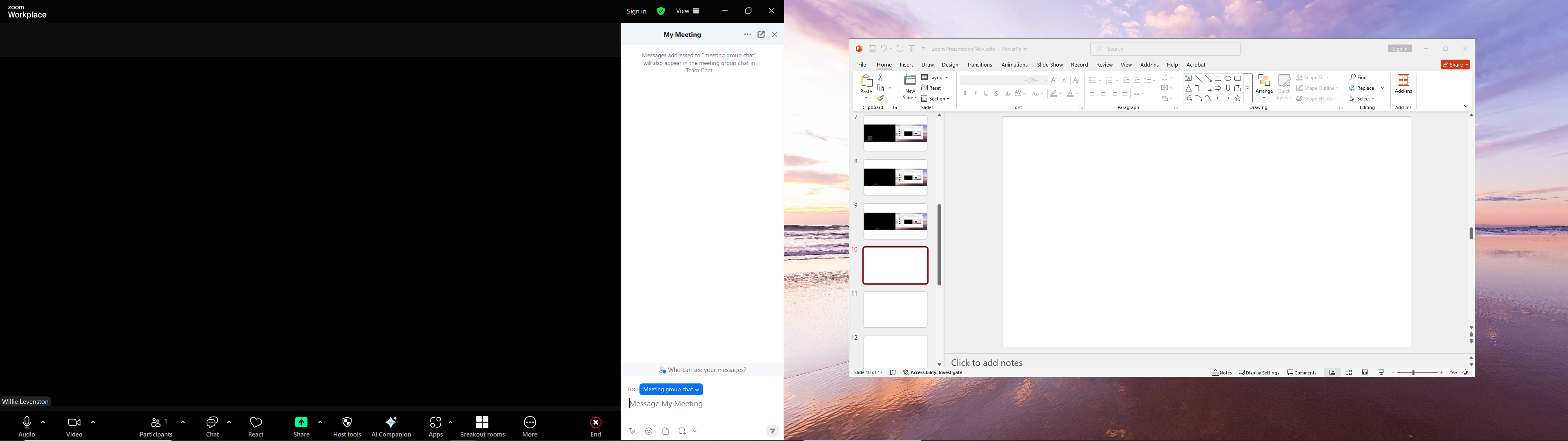 Chat Window
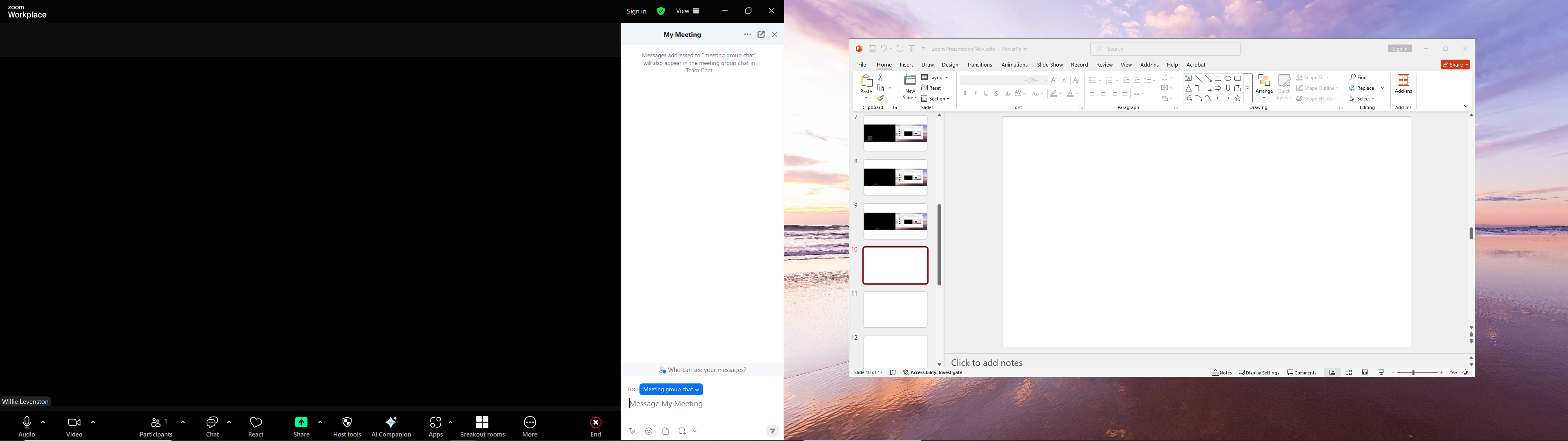 Chat Window
Format
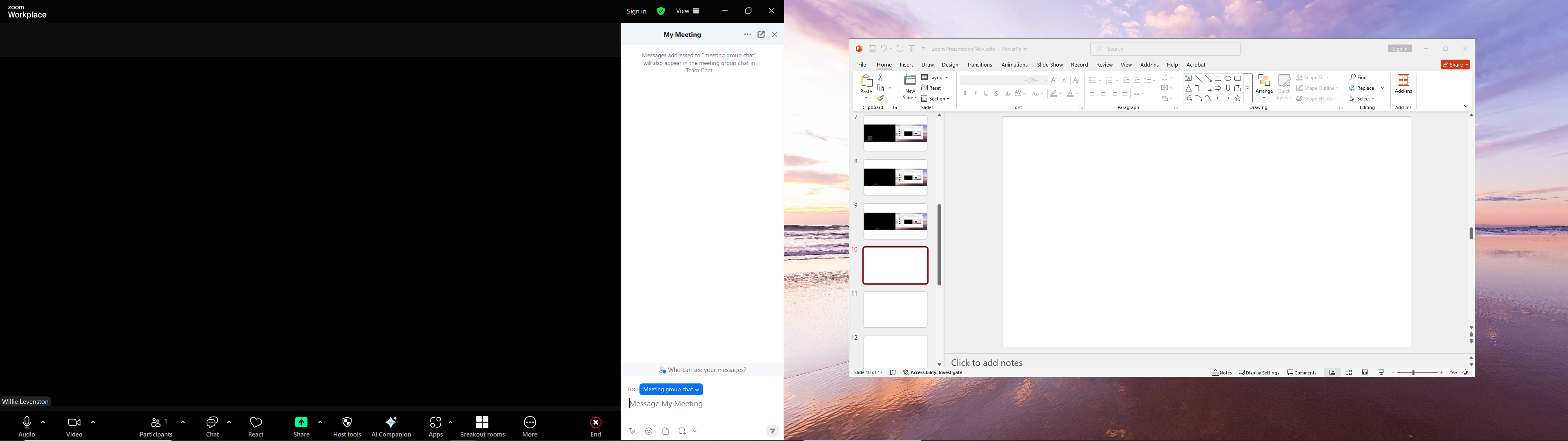 Chat Window
Emoji
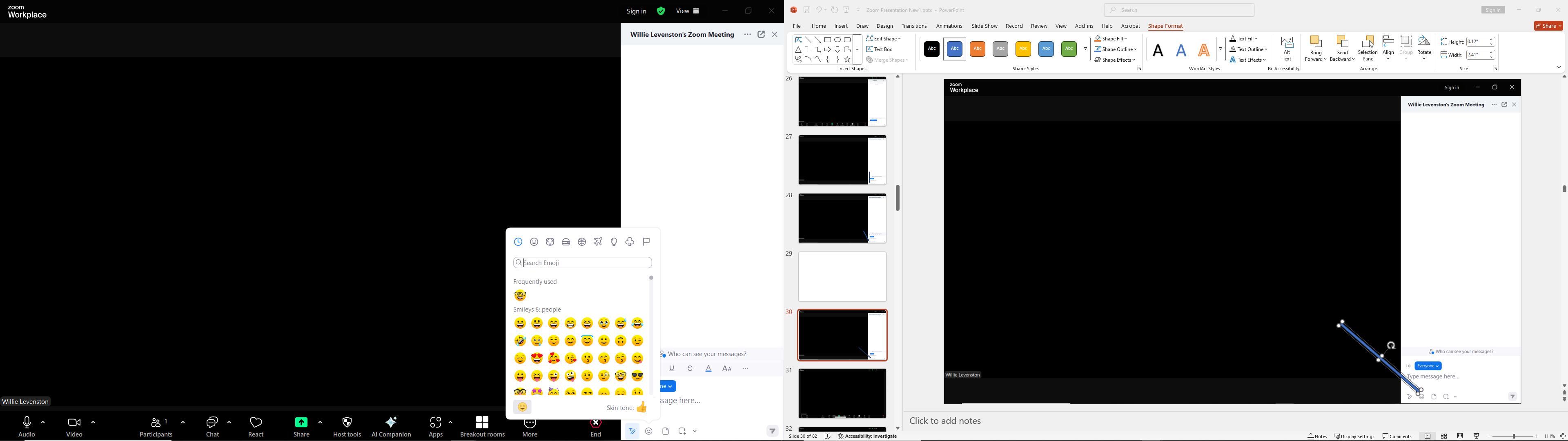 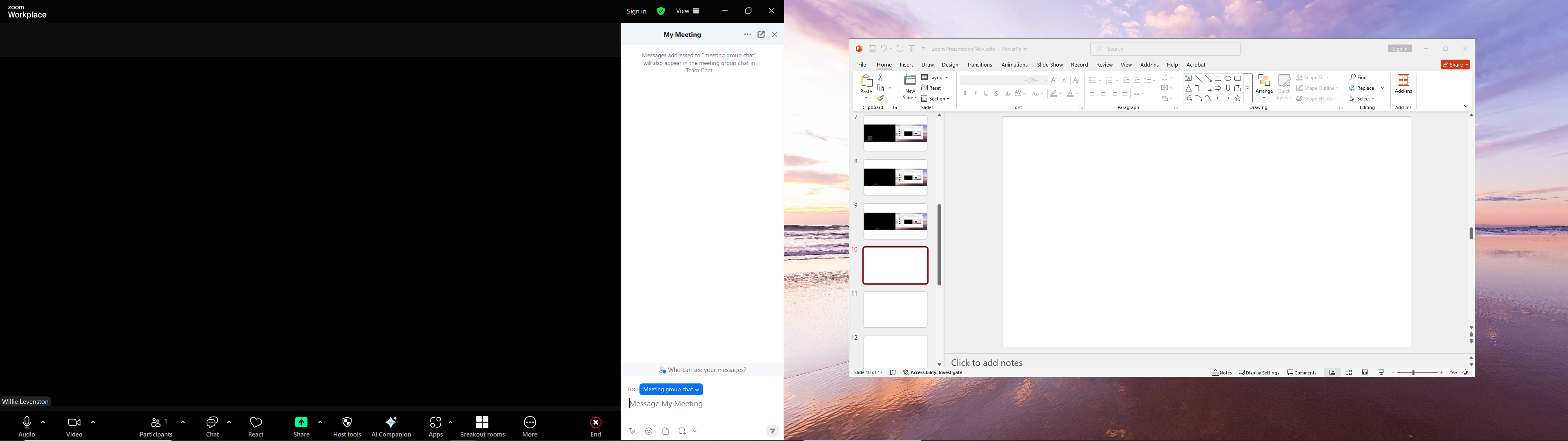 Chat Window
File
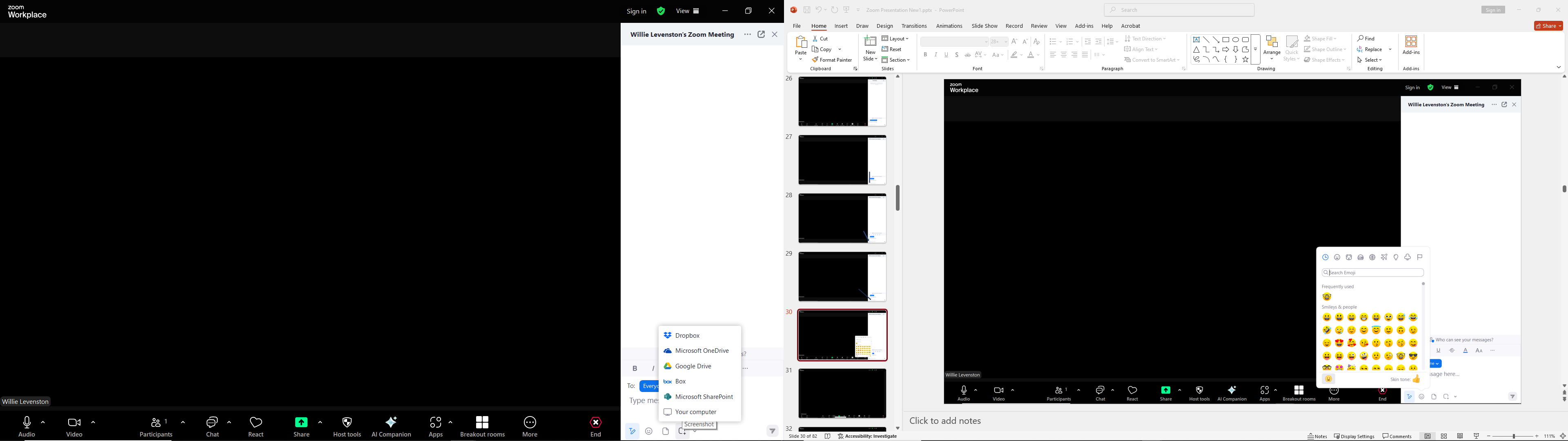 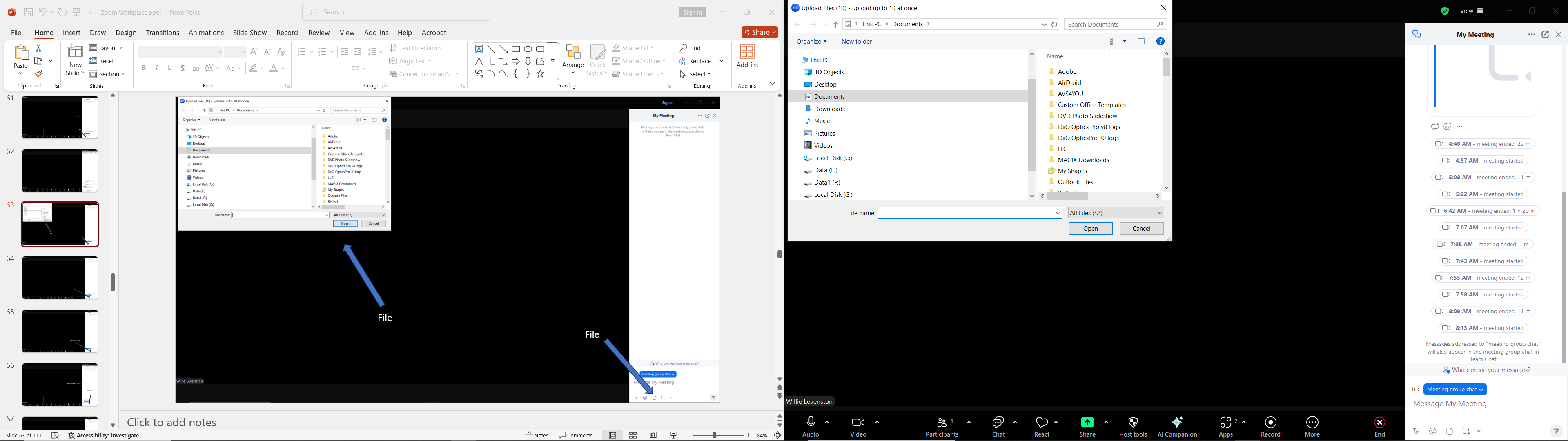 Chat
File
File
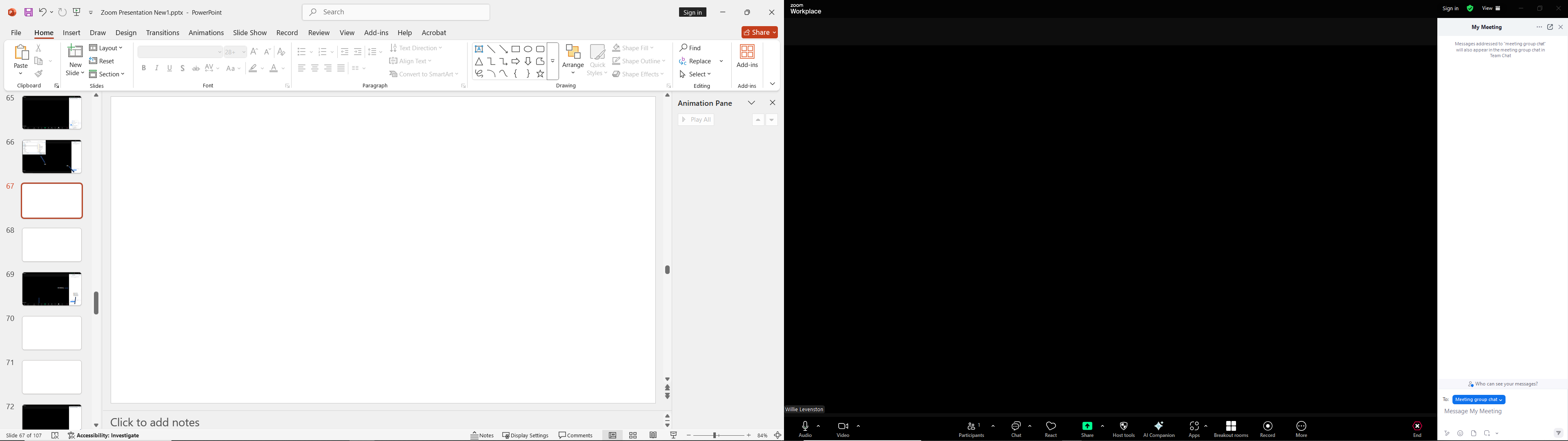 Chat
Screenshot
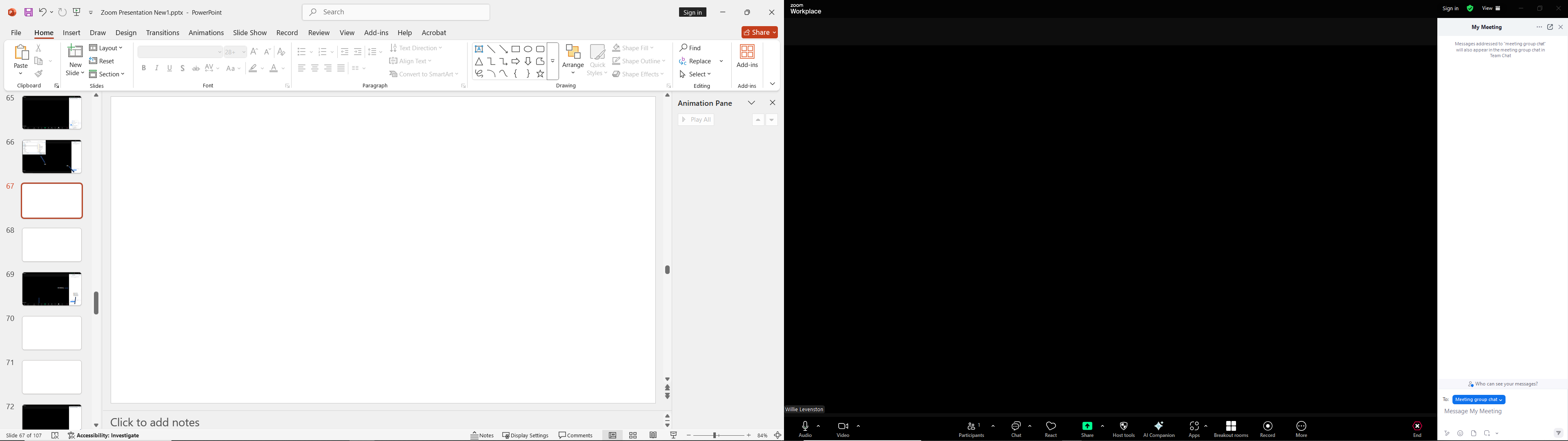 Screenshot Caret
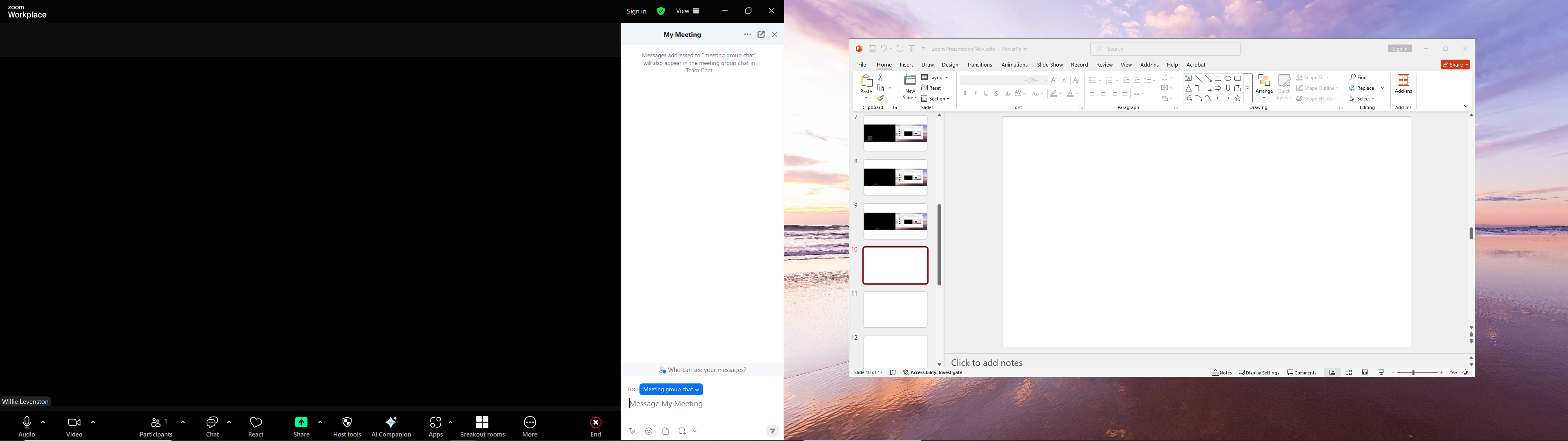 Chat Window
Hide Chat Window in Screenshot
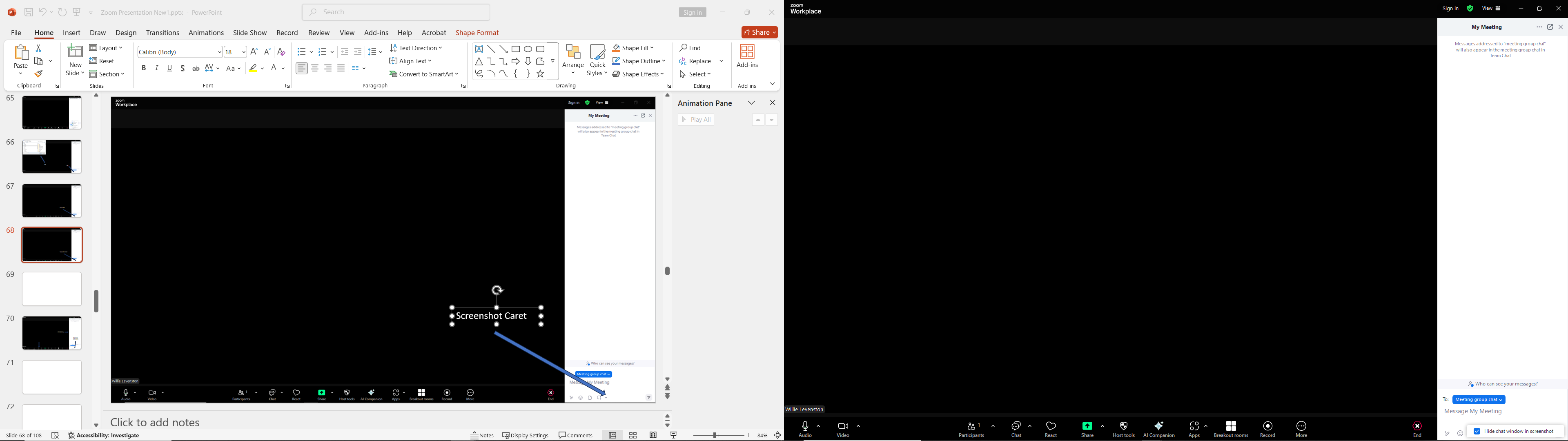 Hide chat window in screenshot
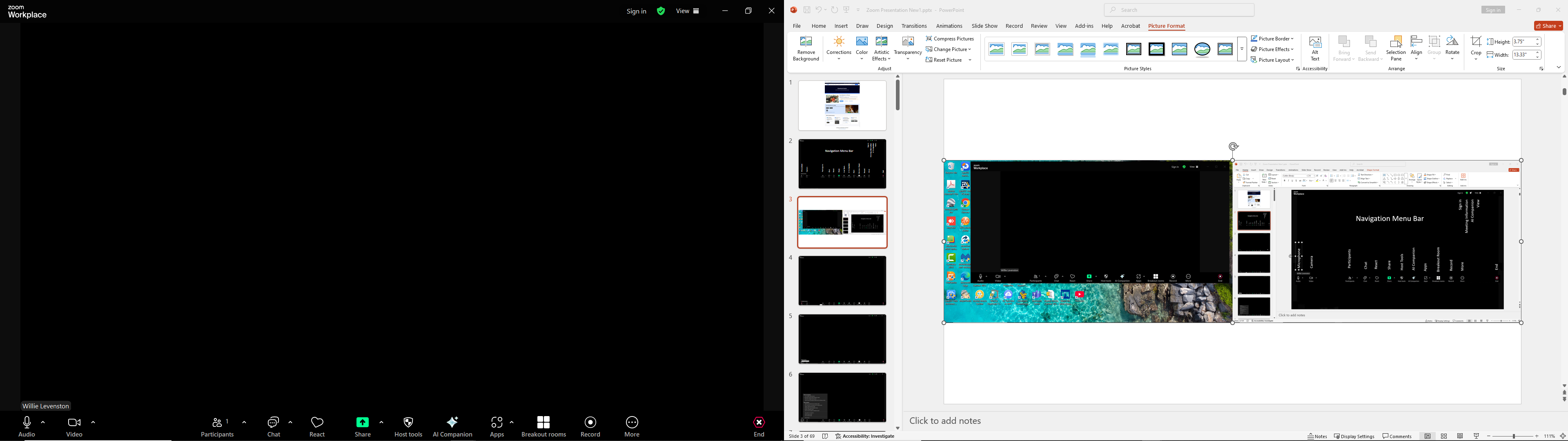 React
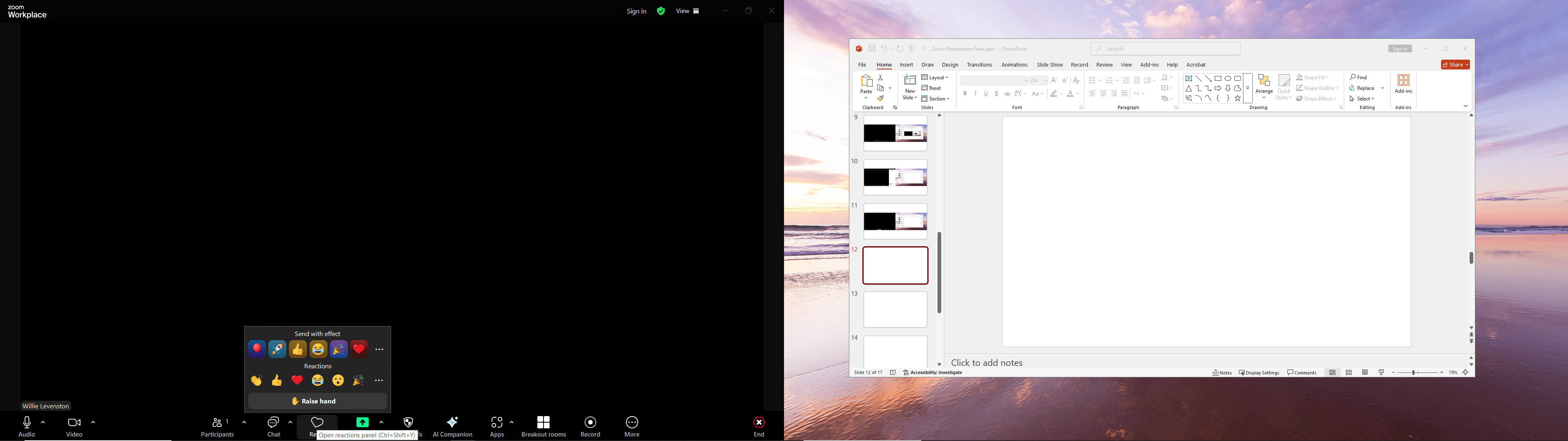 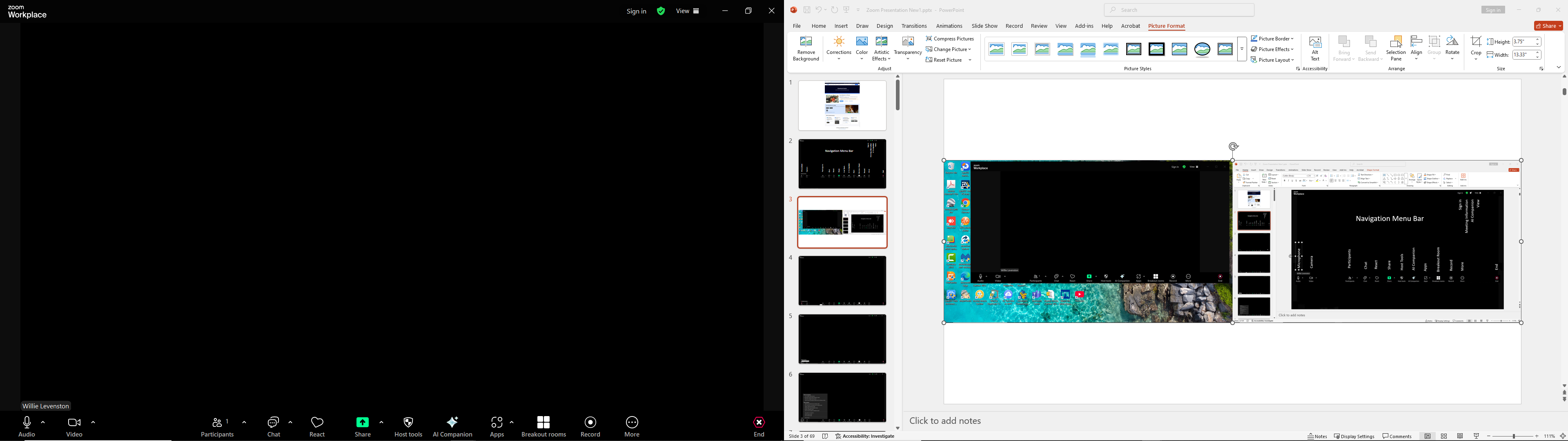 Share
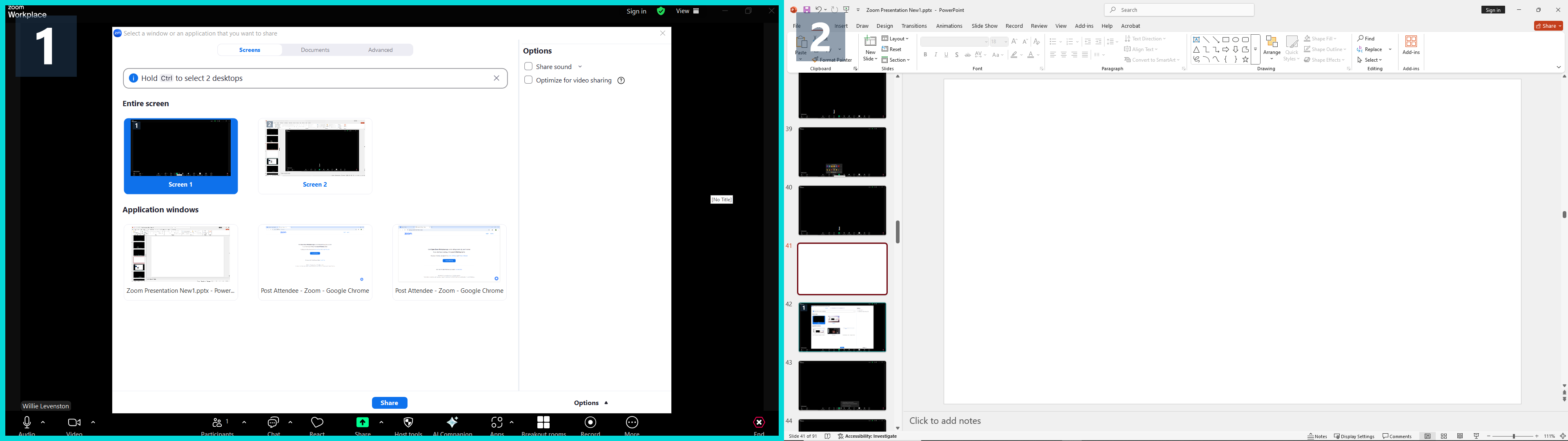 React
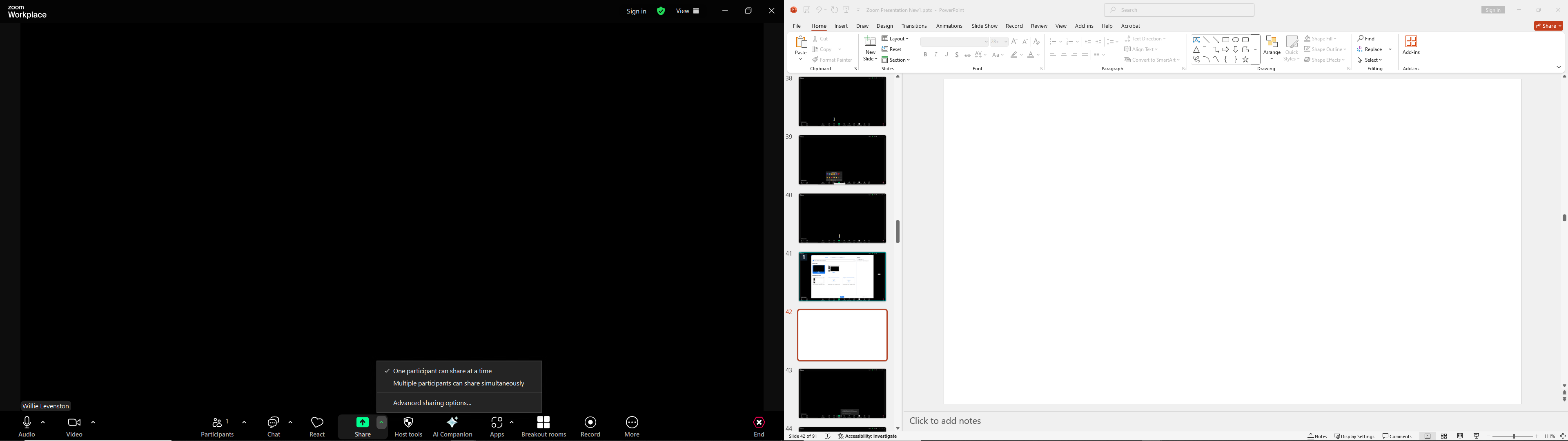 Share Caret
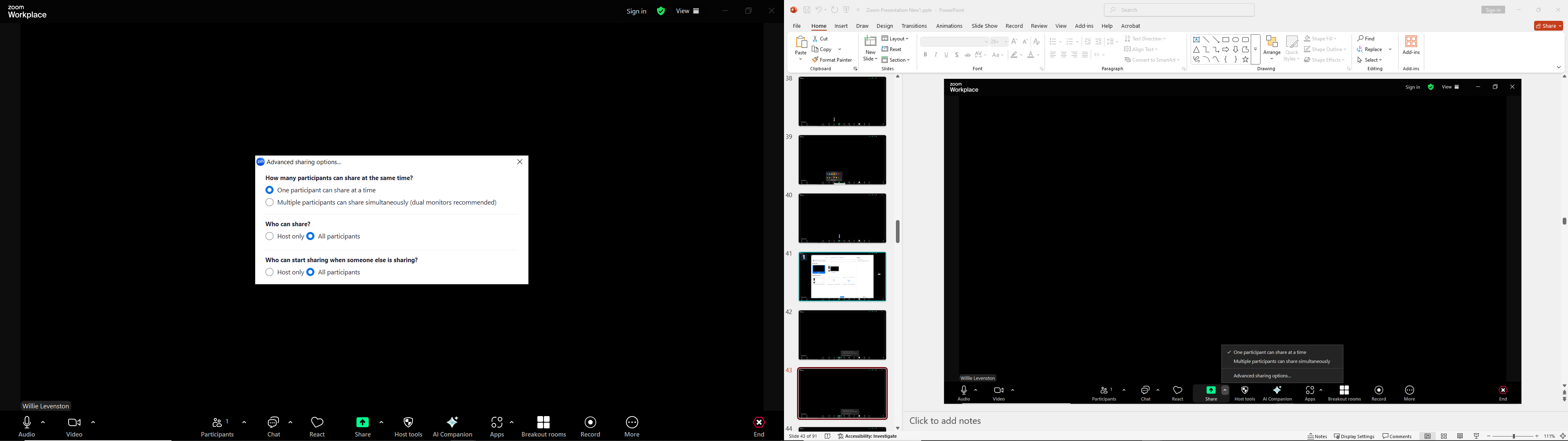 Share Caret Menu
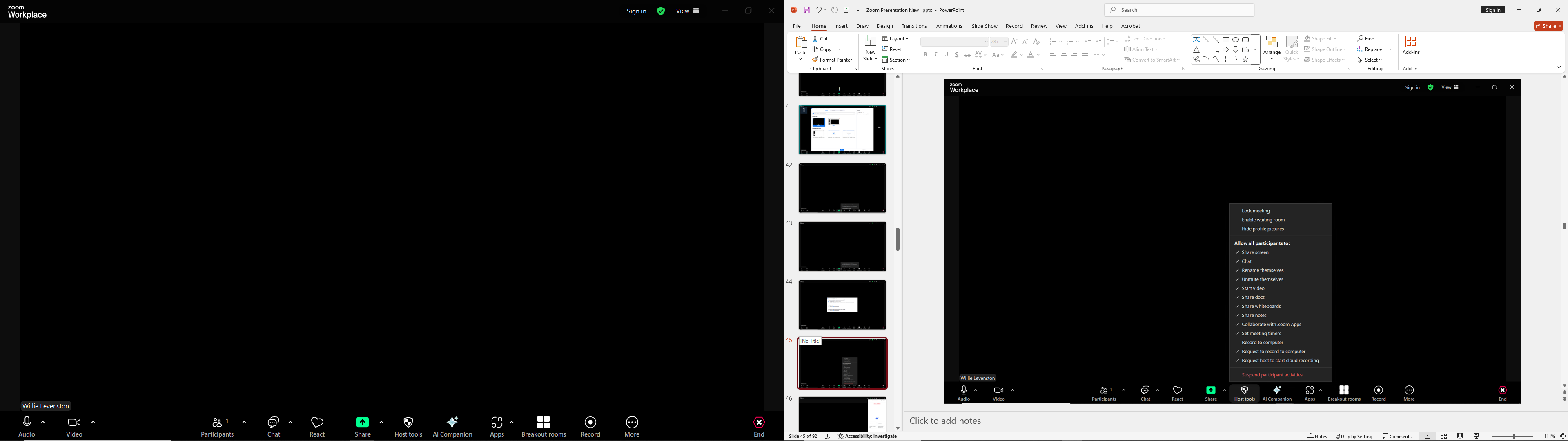 Host Tools
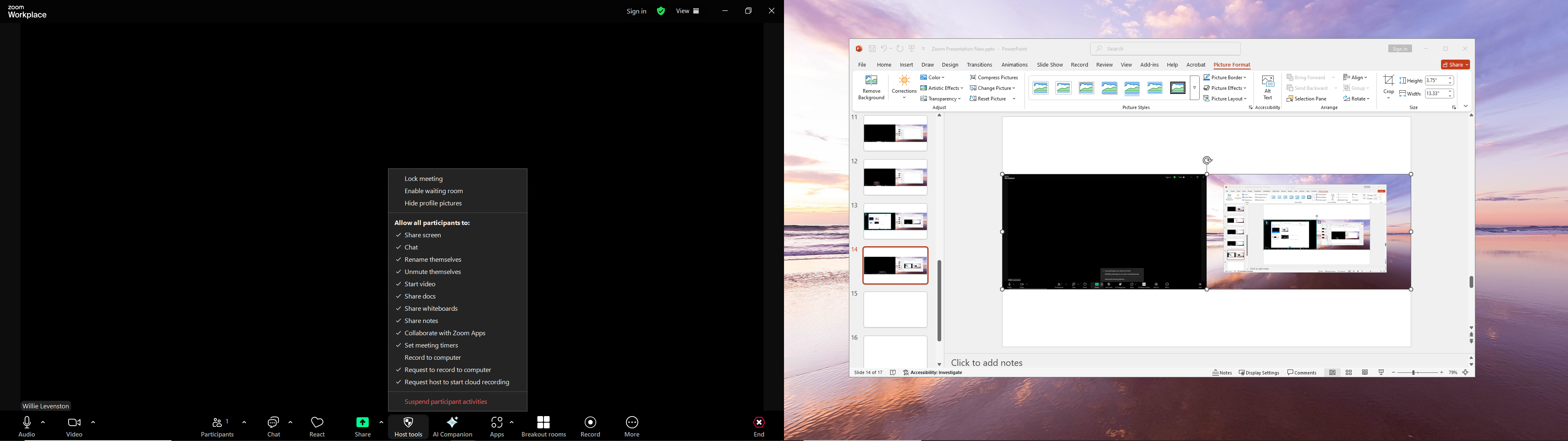 Host tools menu
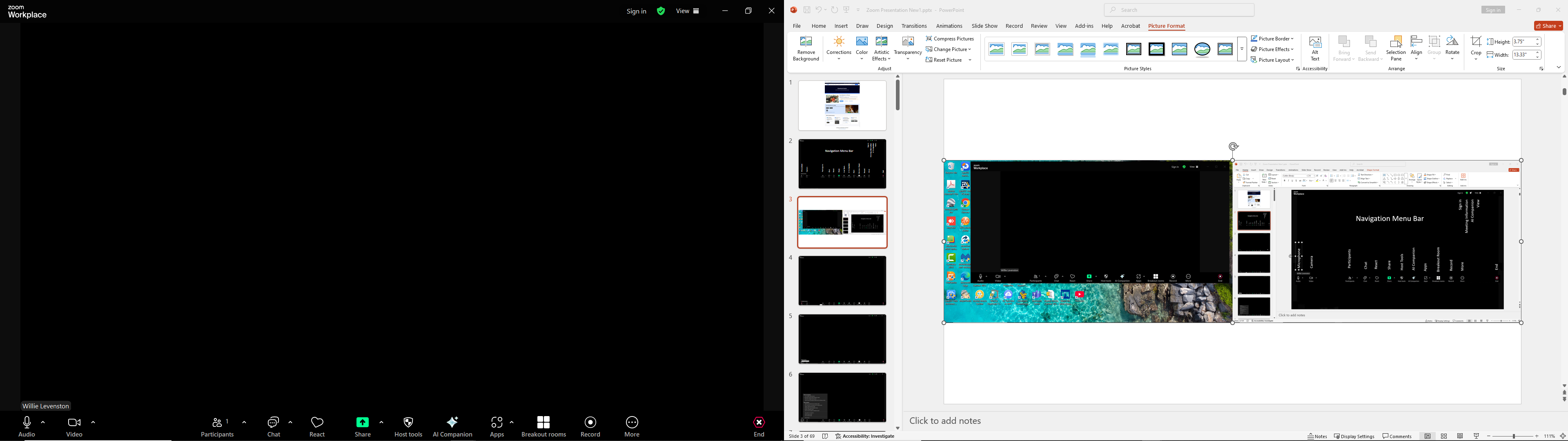 AI Companion
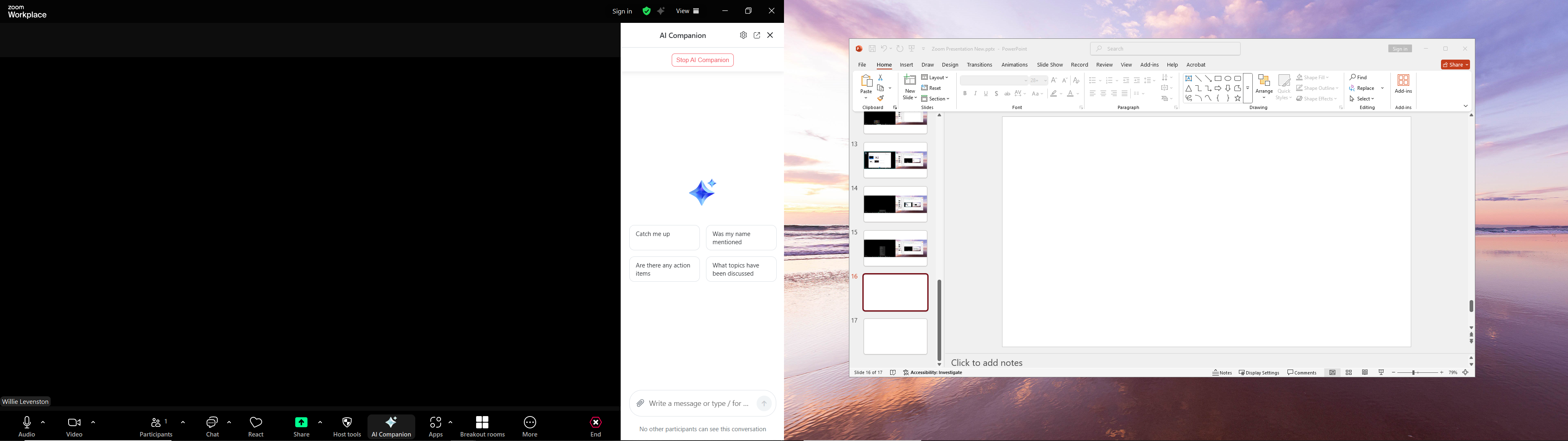 AI Companion Window
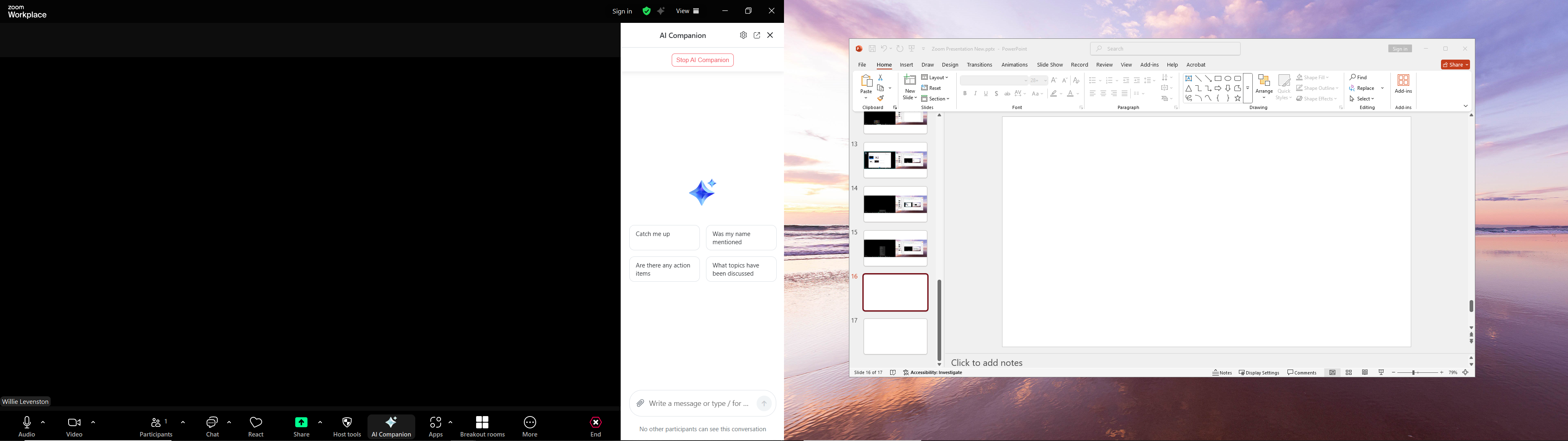 AI Companion Settings
AI Companion Window
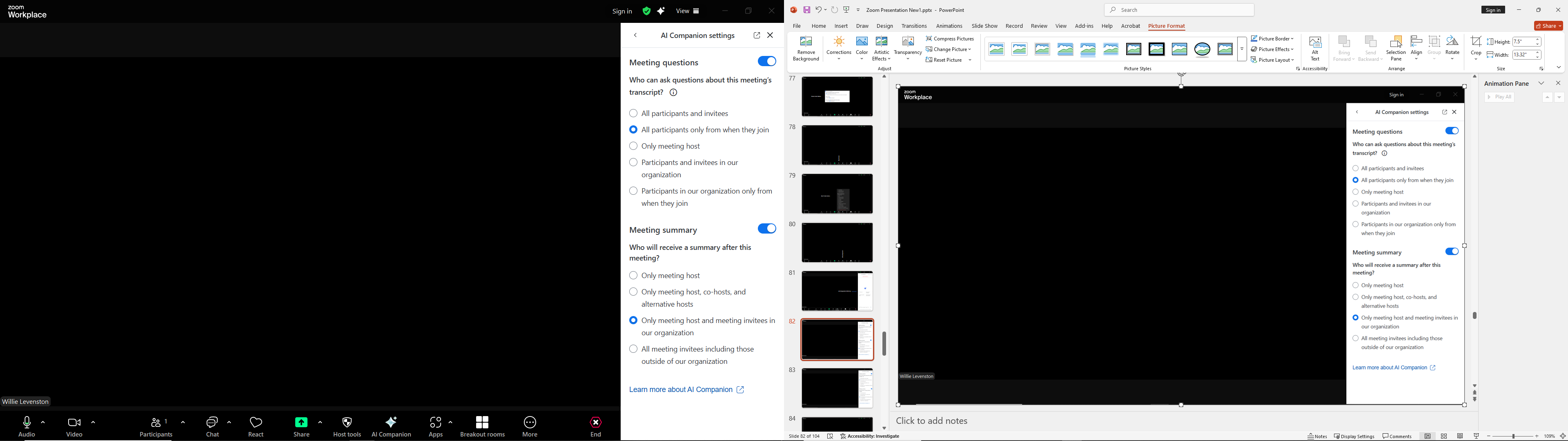 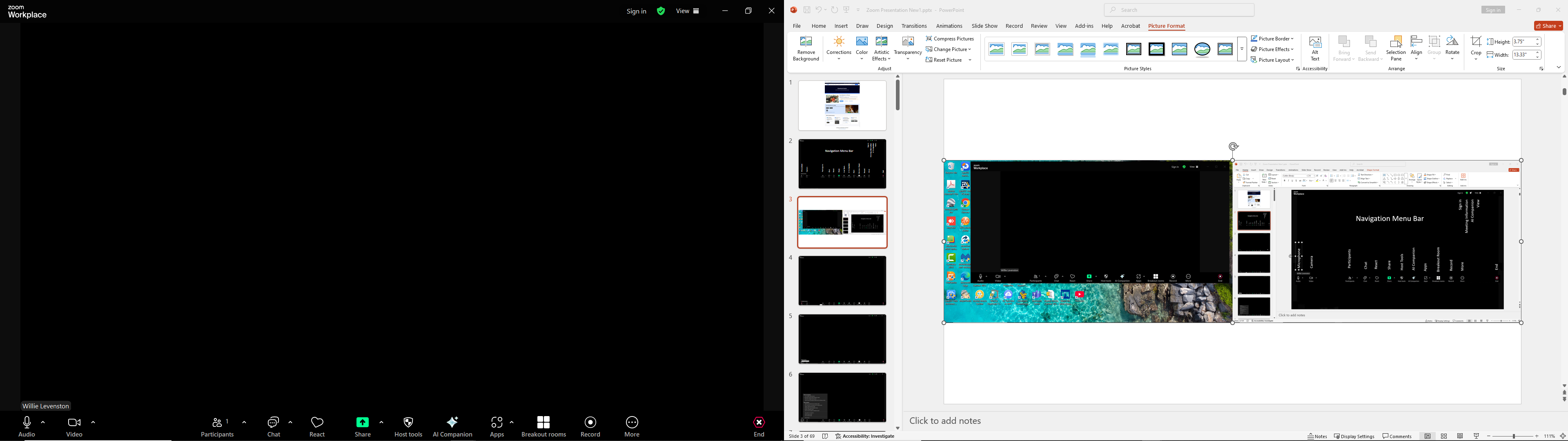 Apps
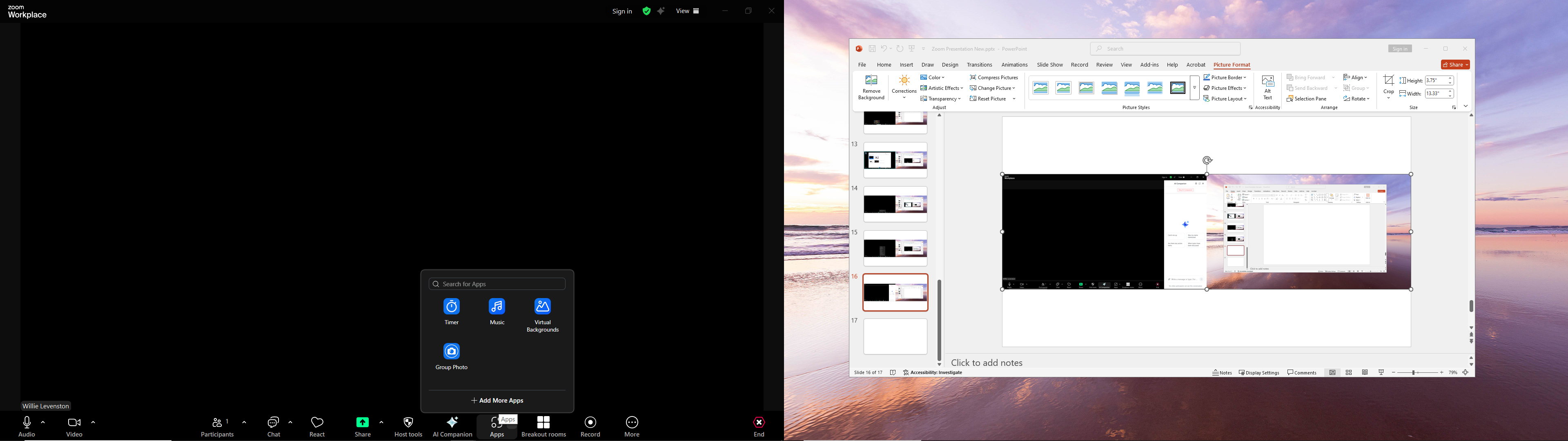 Apps Caret Menu
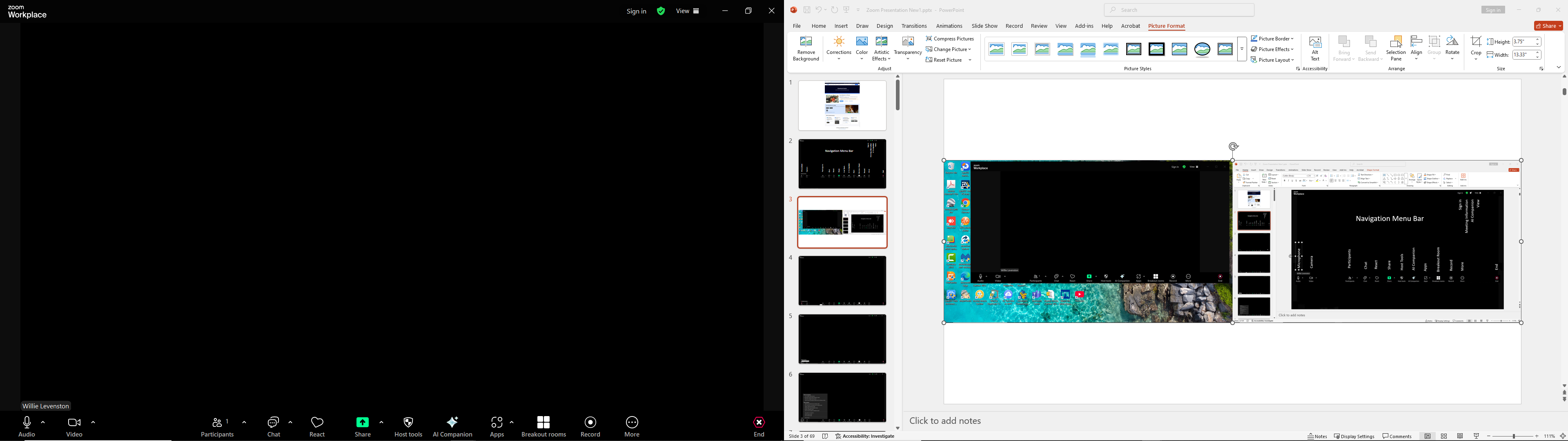 Breakout Room
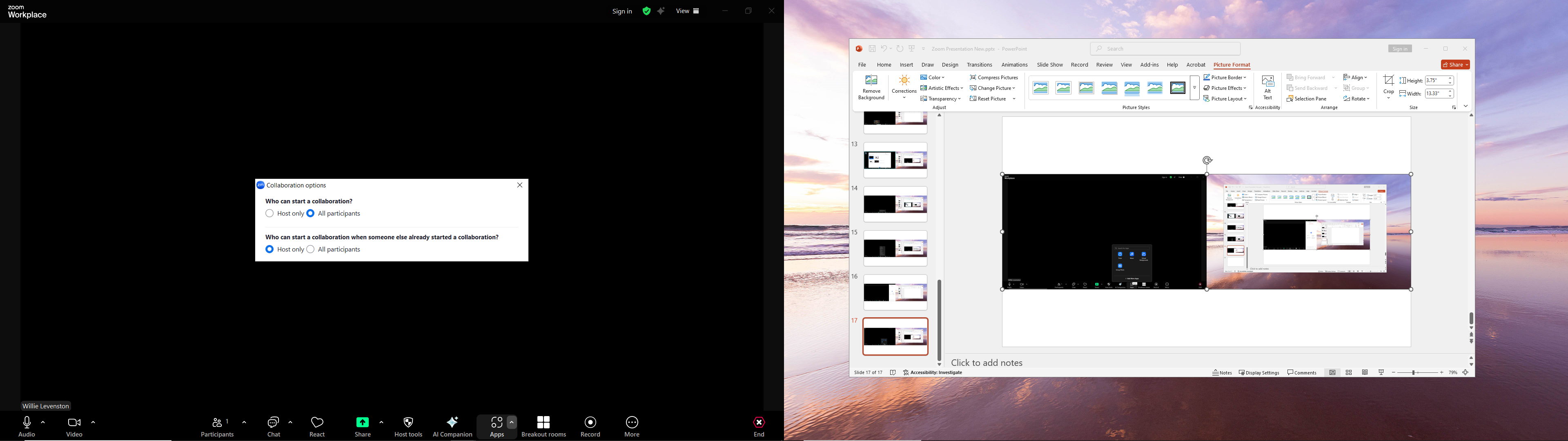 Apps Caret options
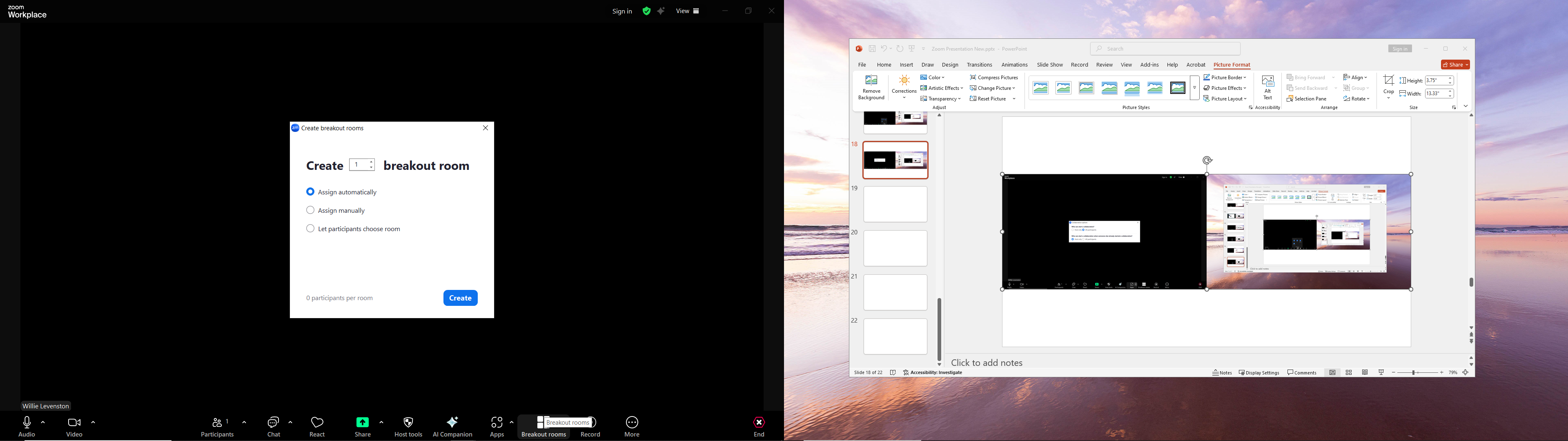 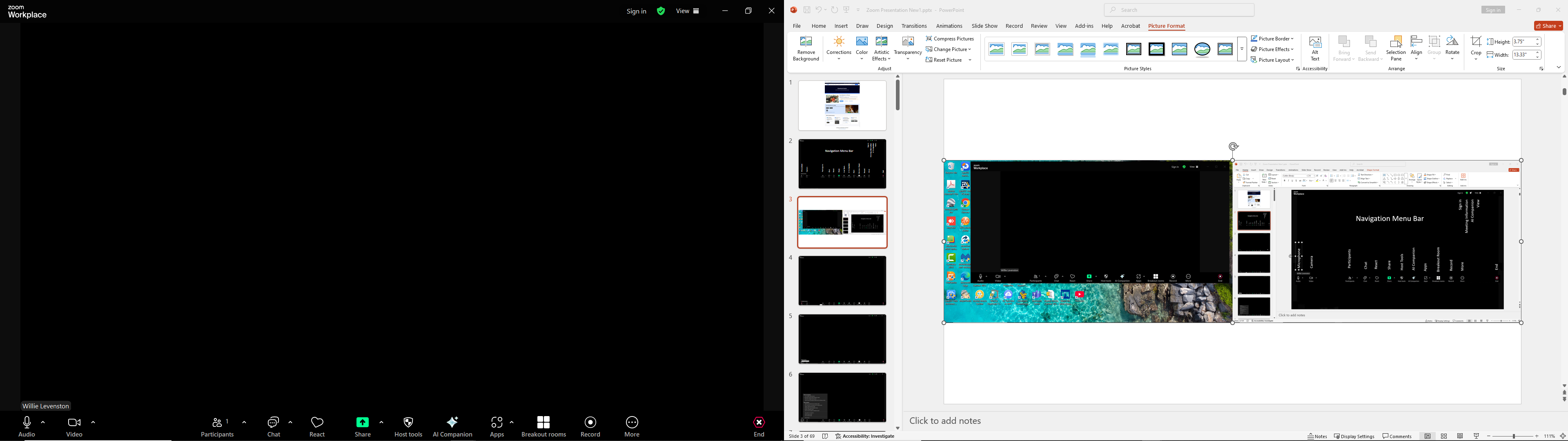 Record
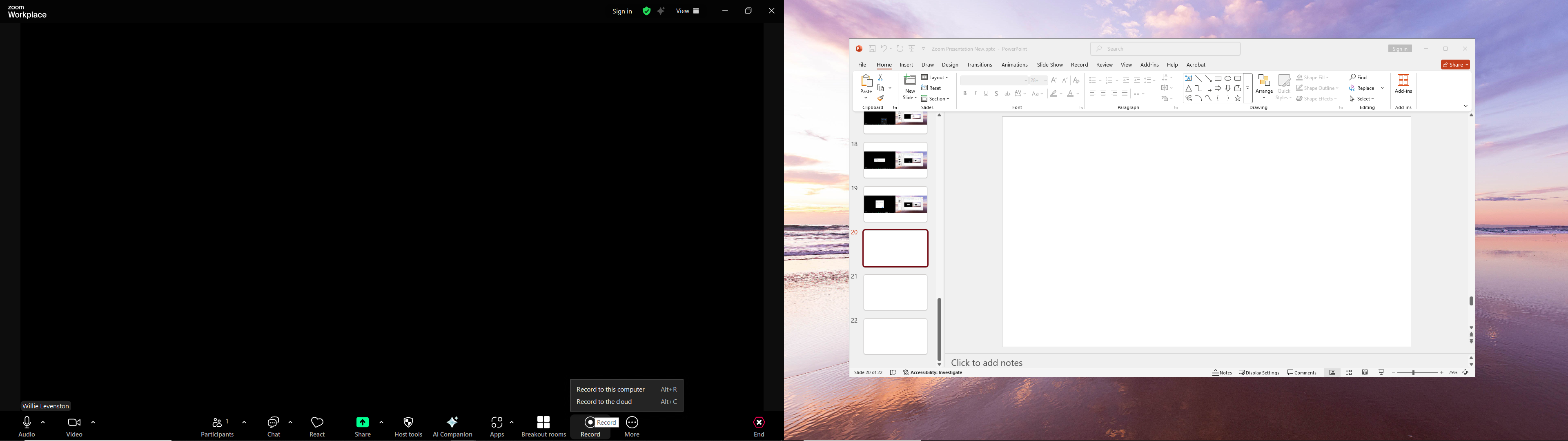 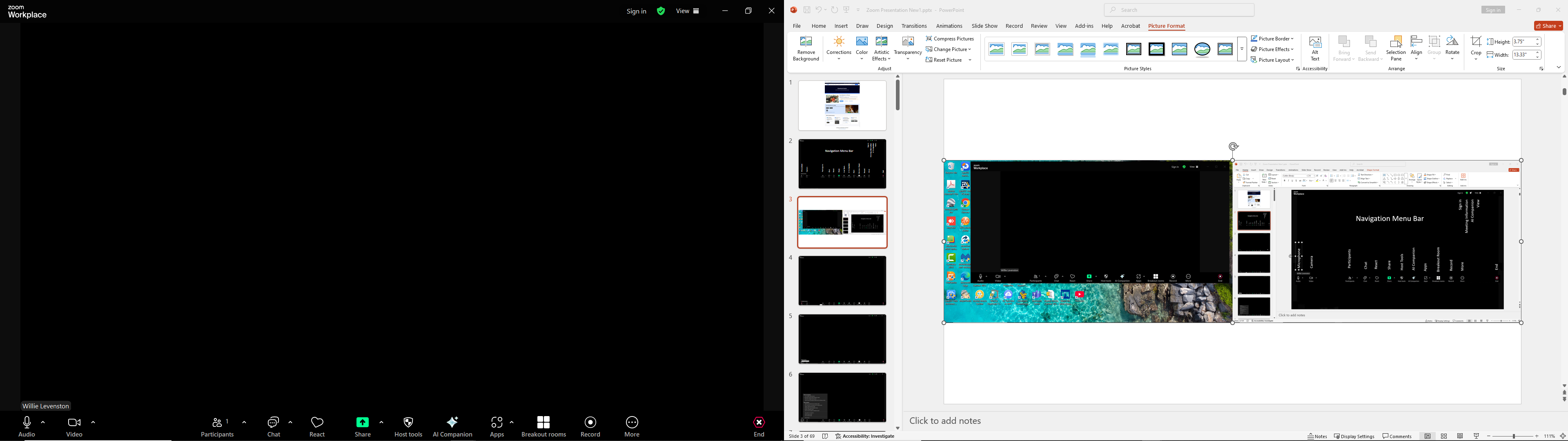 More
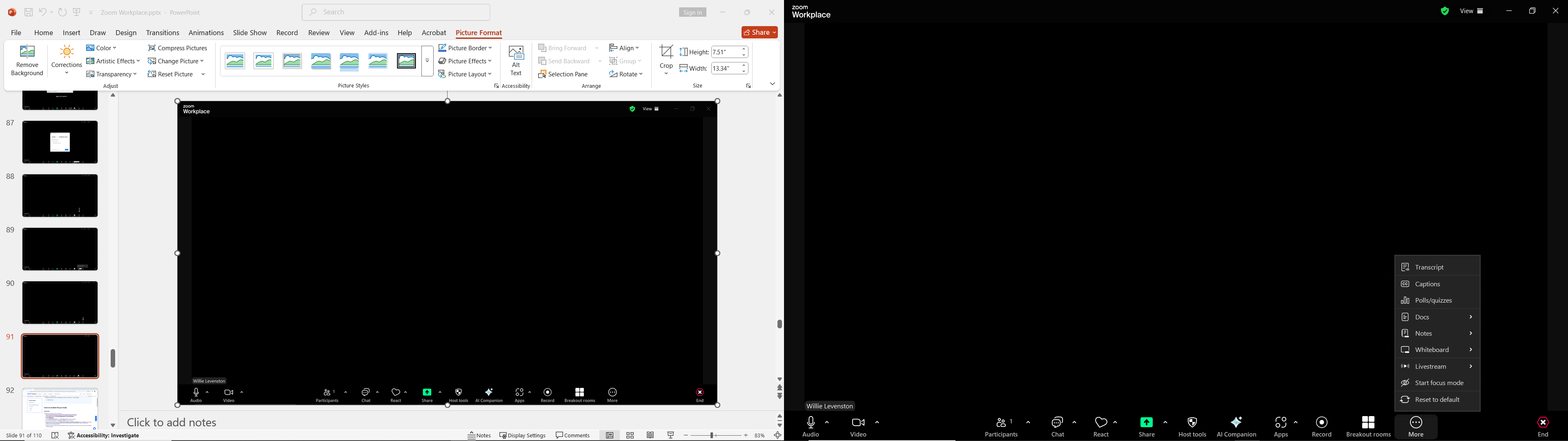 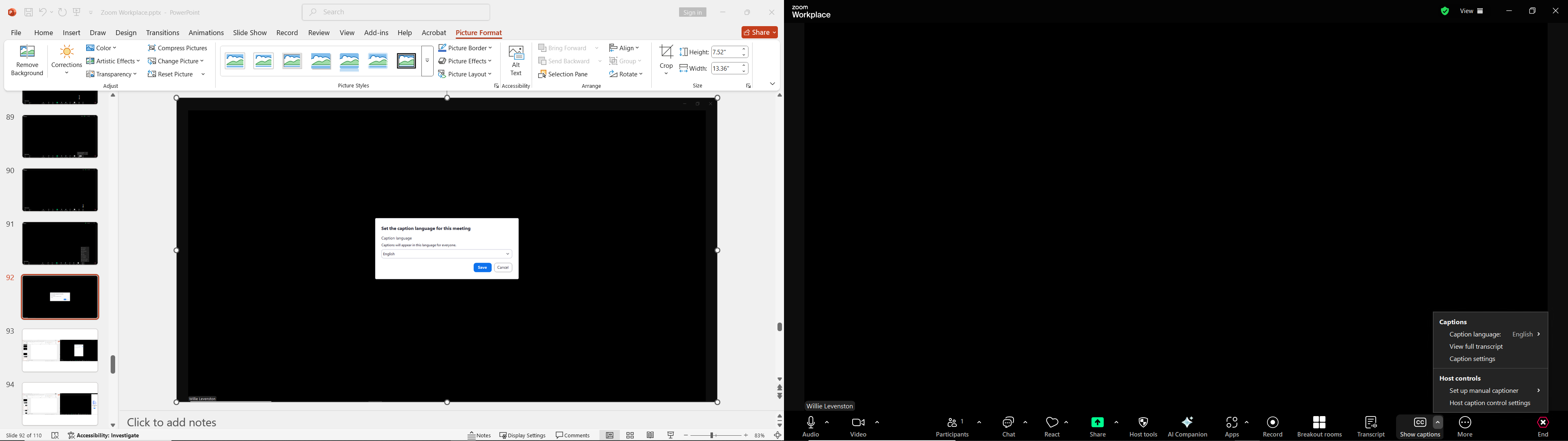 Captures
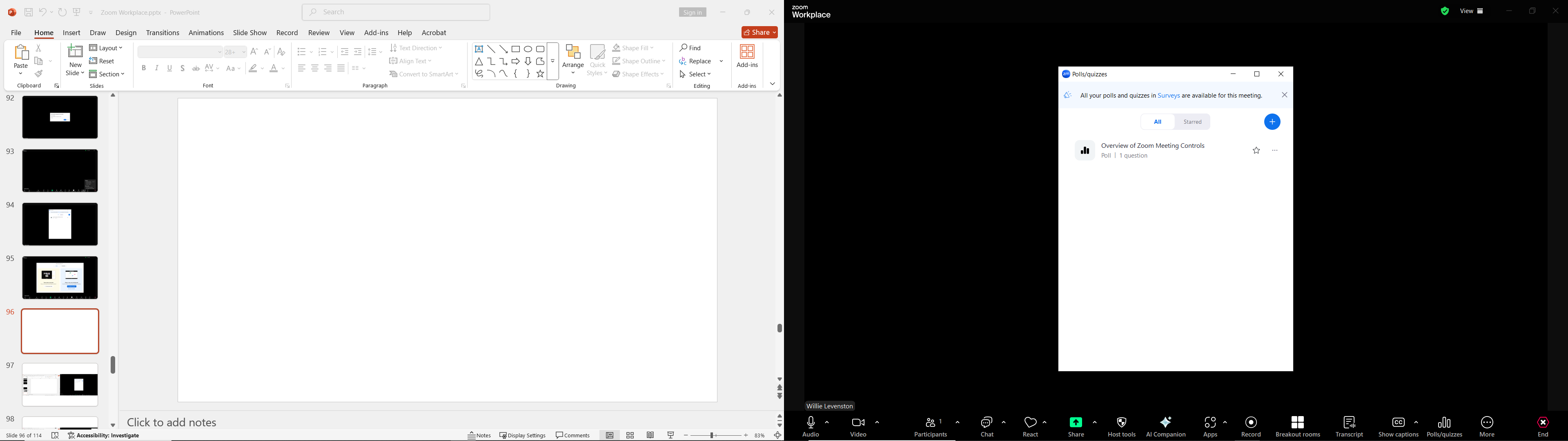 Polls/quizzes
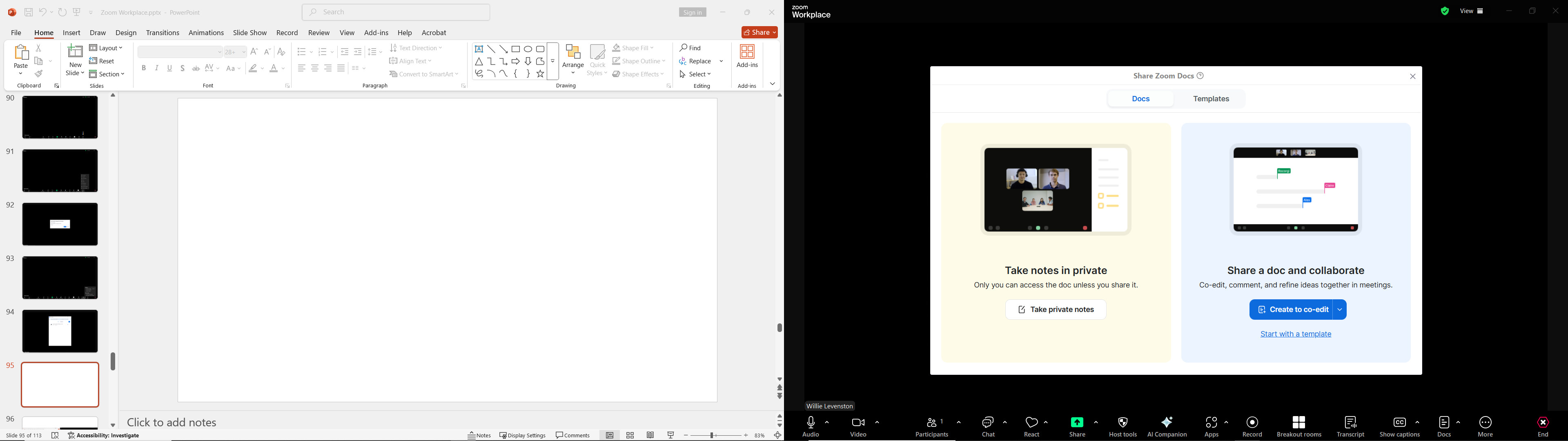 Docs
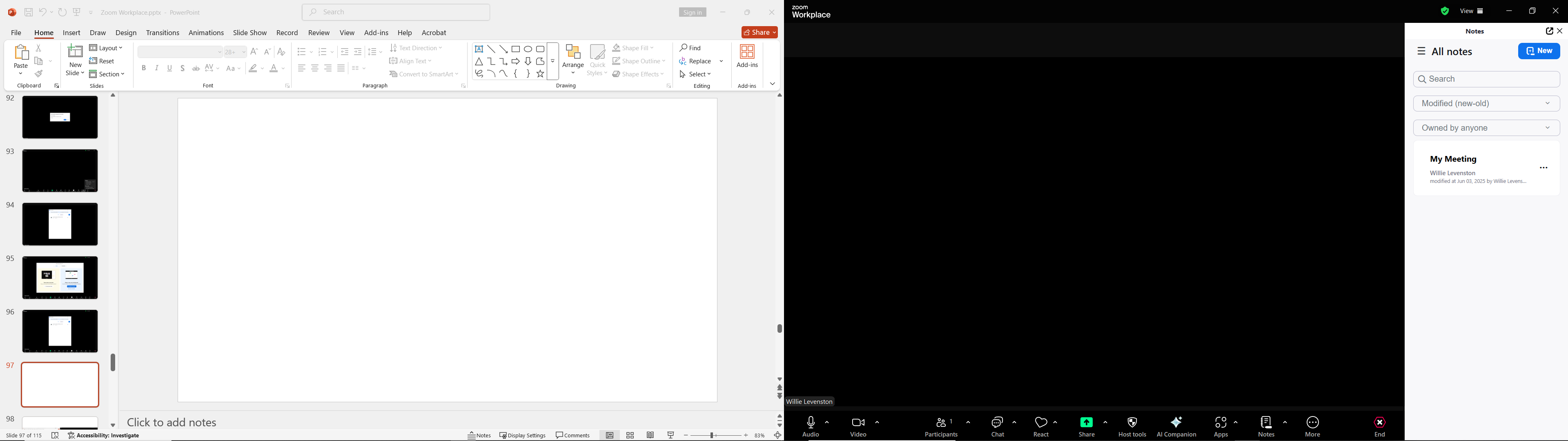 Notes
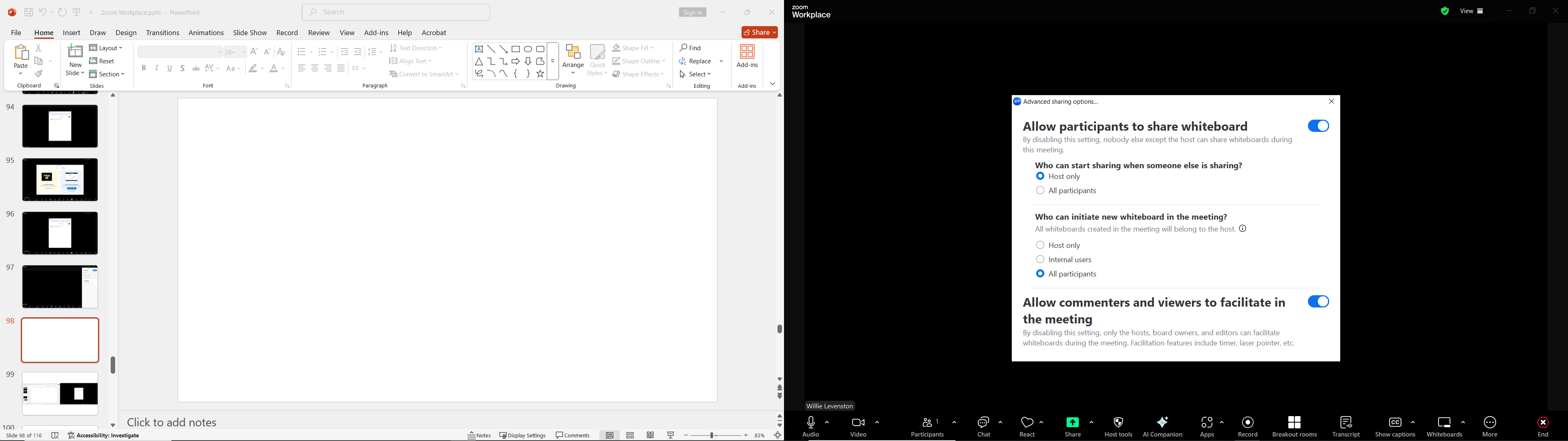 Whiteboard
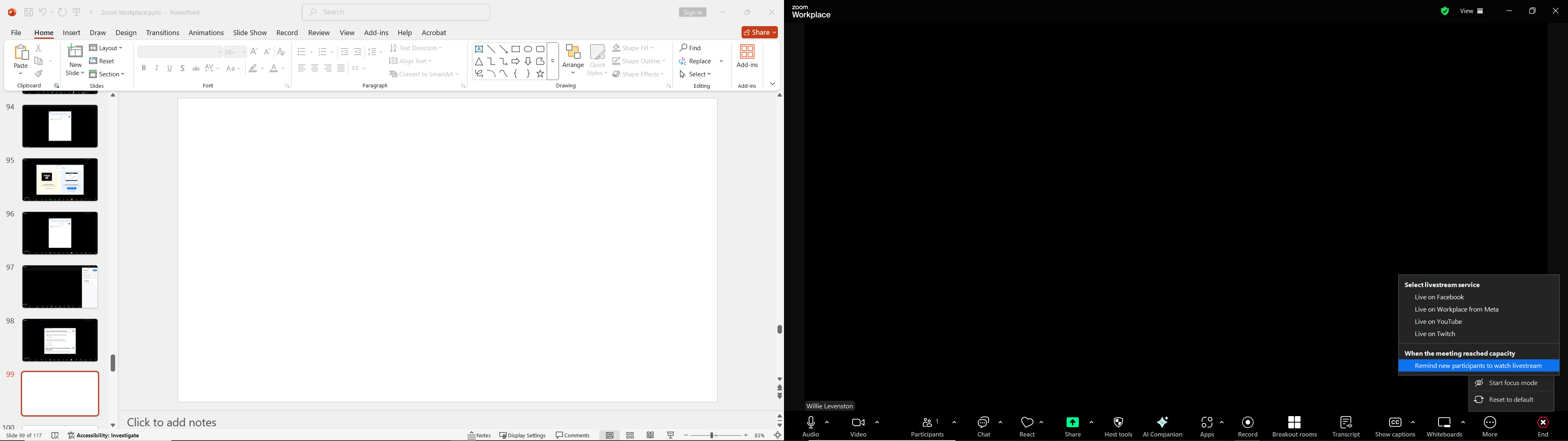 Livestream
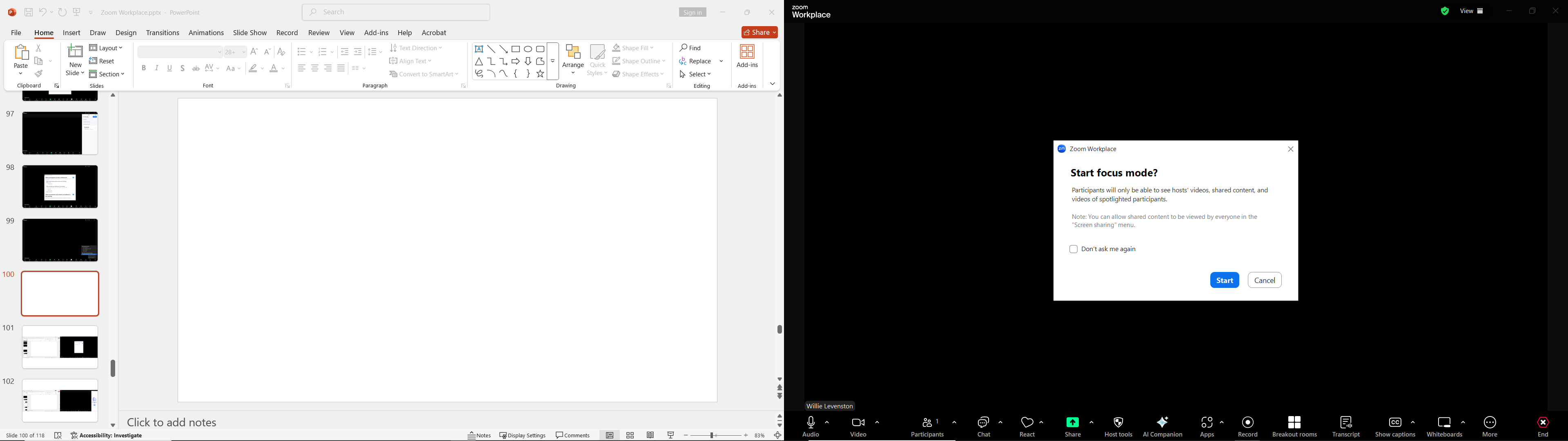 Start focus
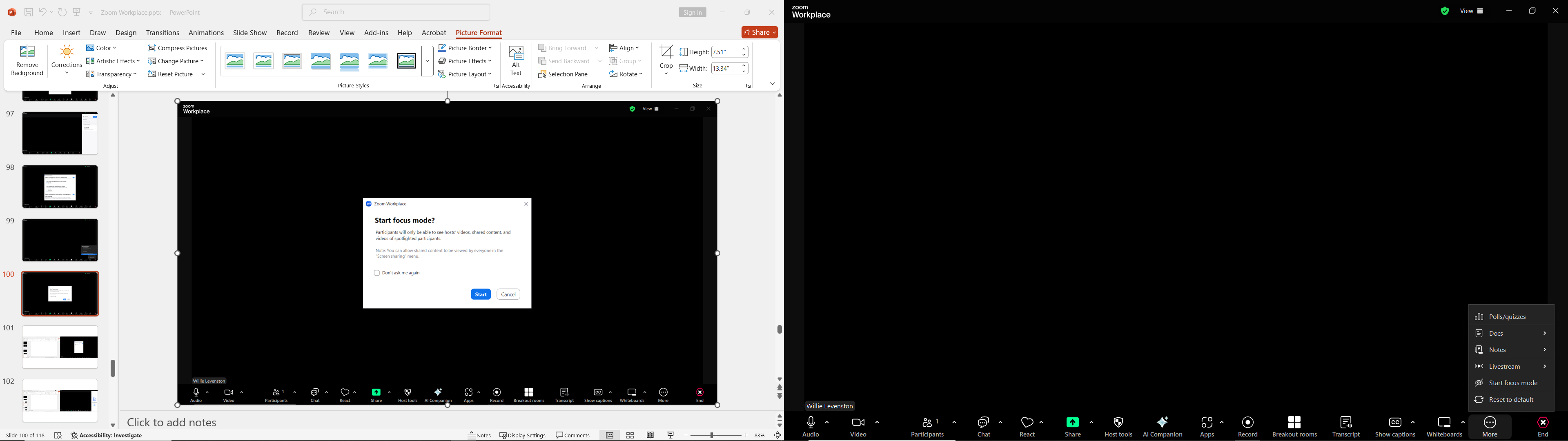 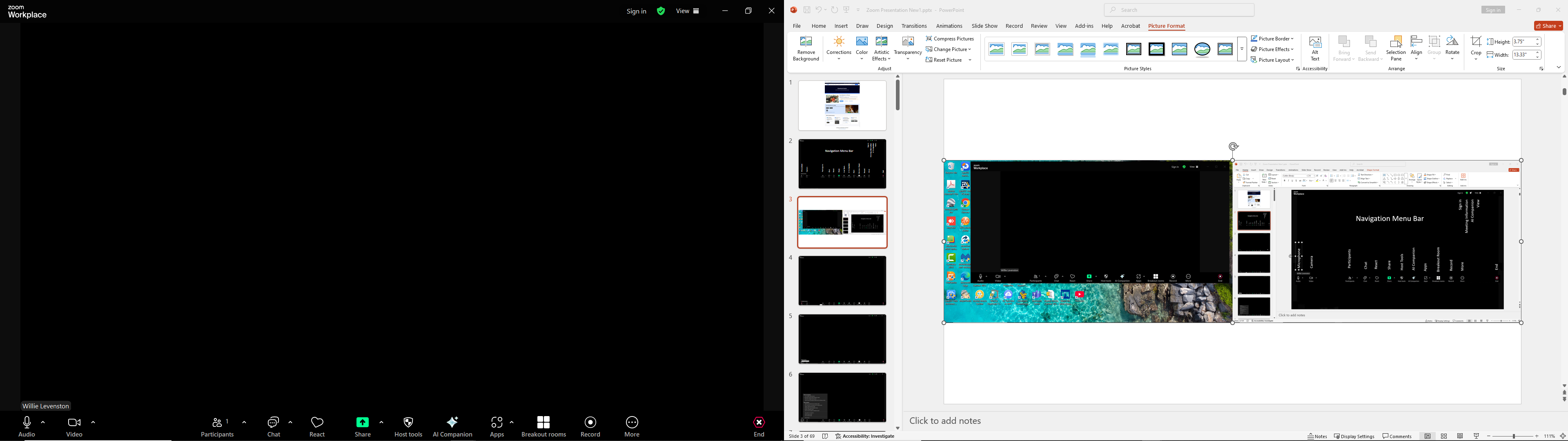 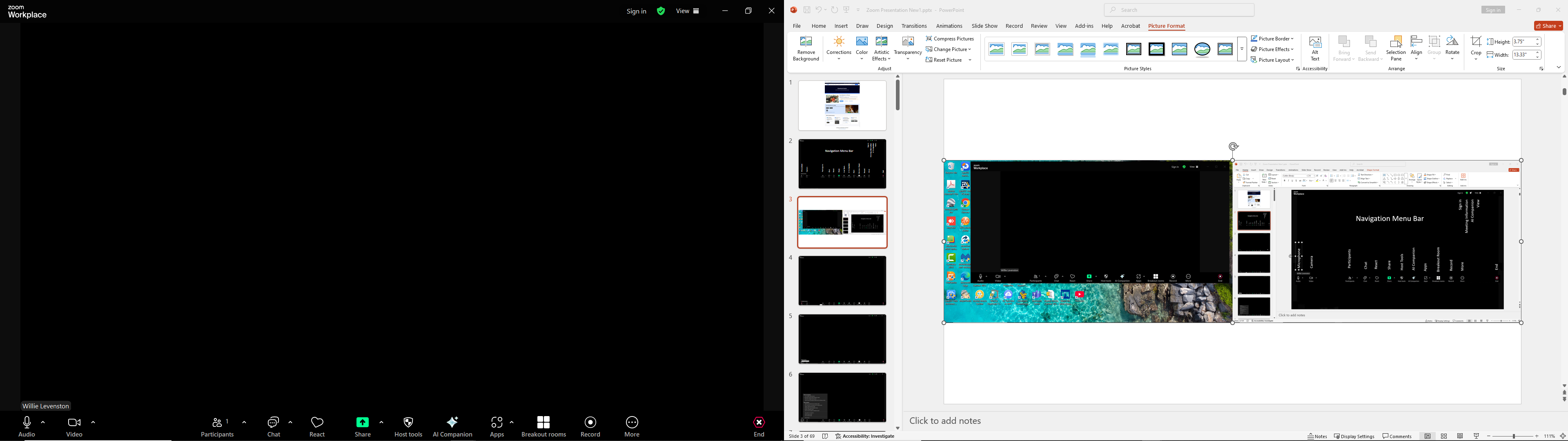 End
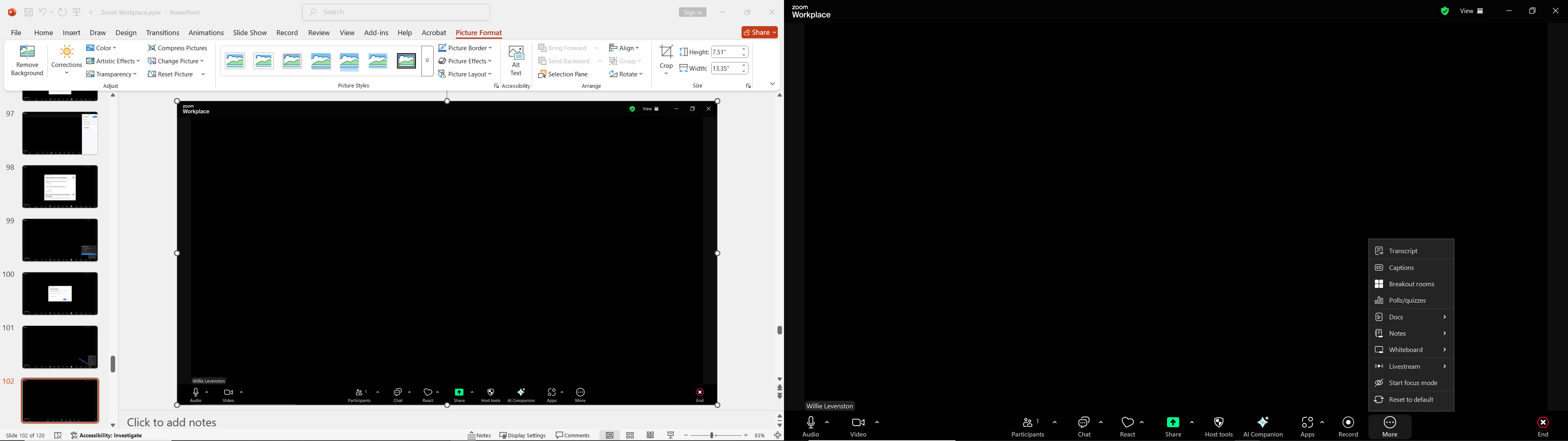 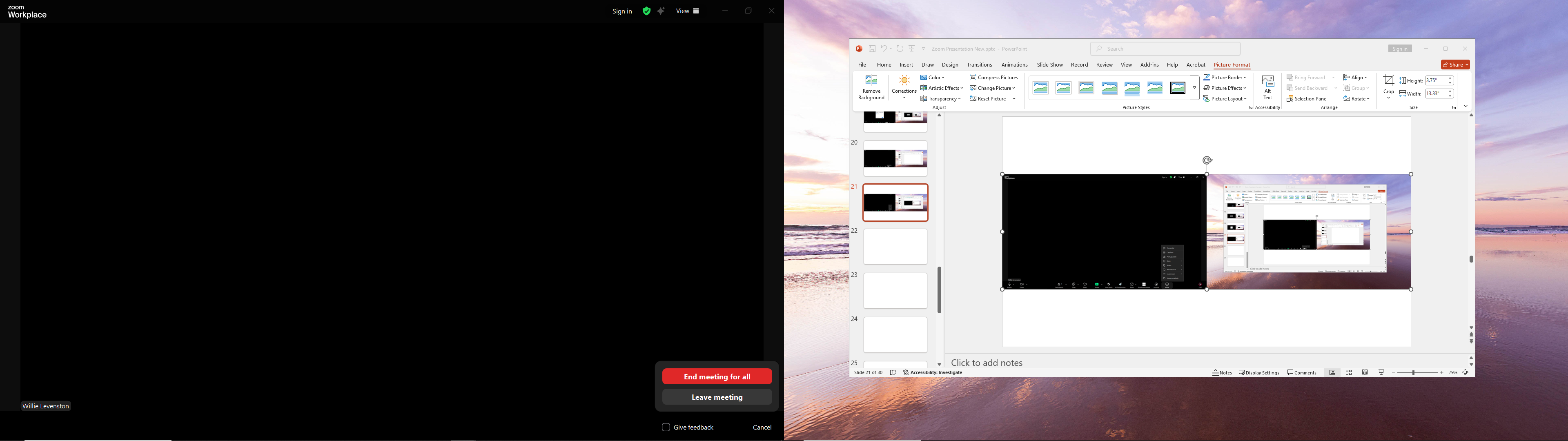 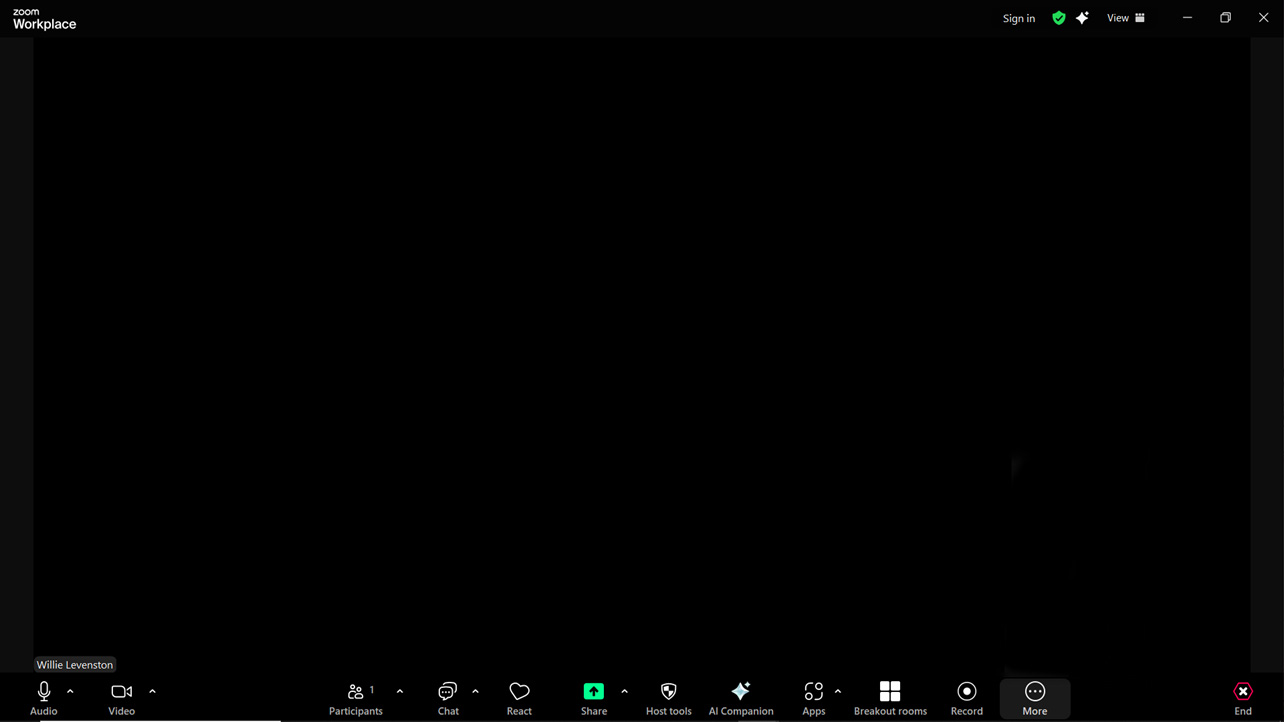 Meeting Information
Meeting Information
End
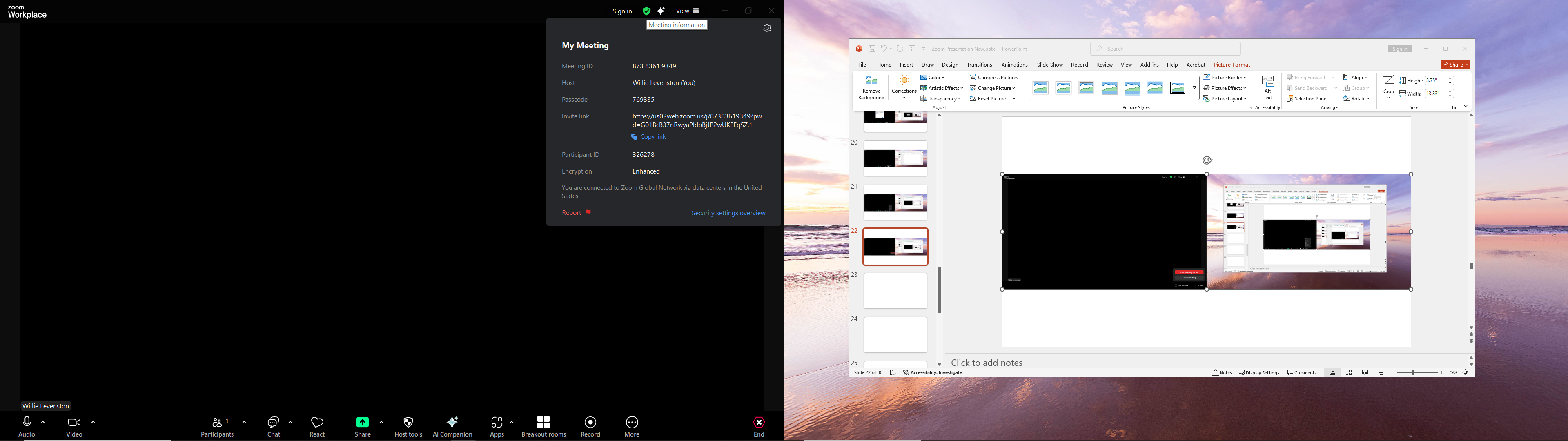 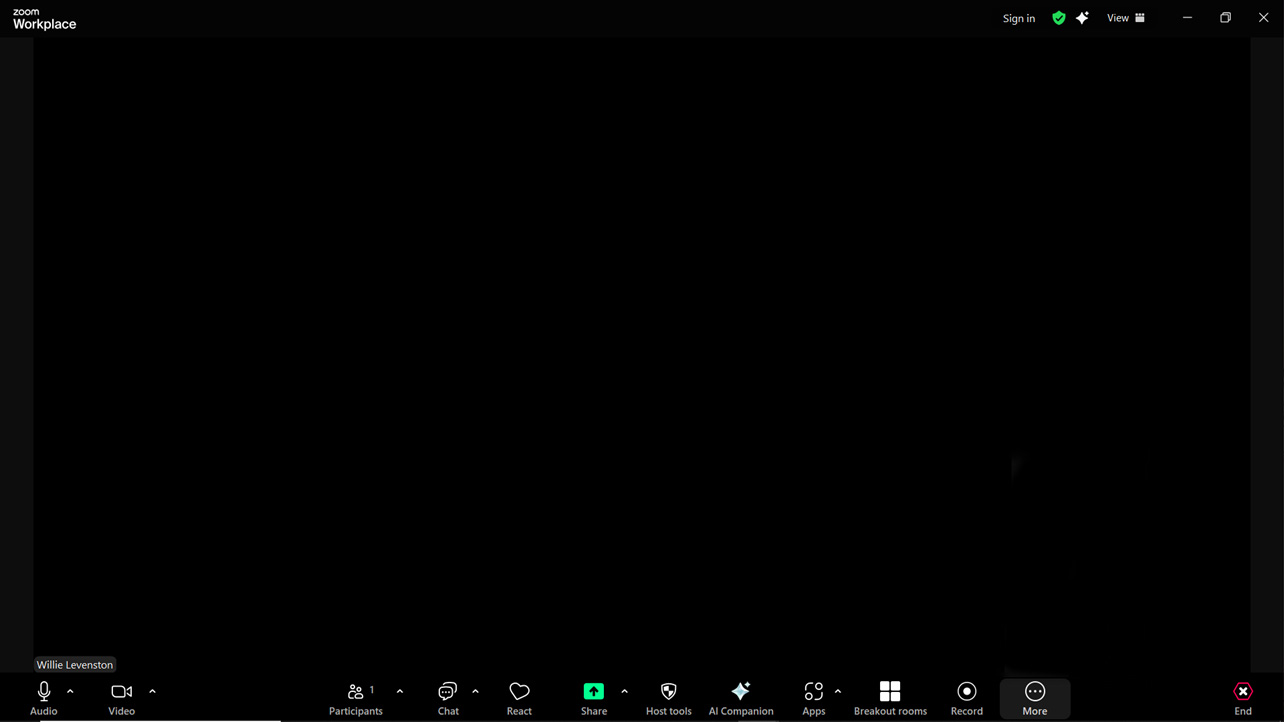 AI Companion
AI Companion
End
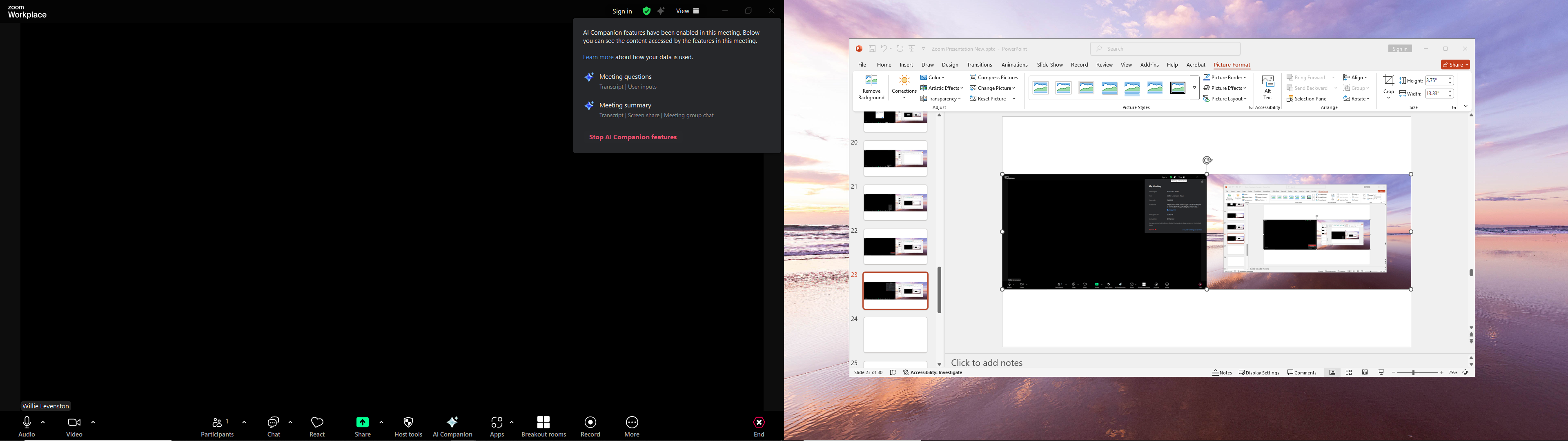 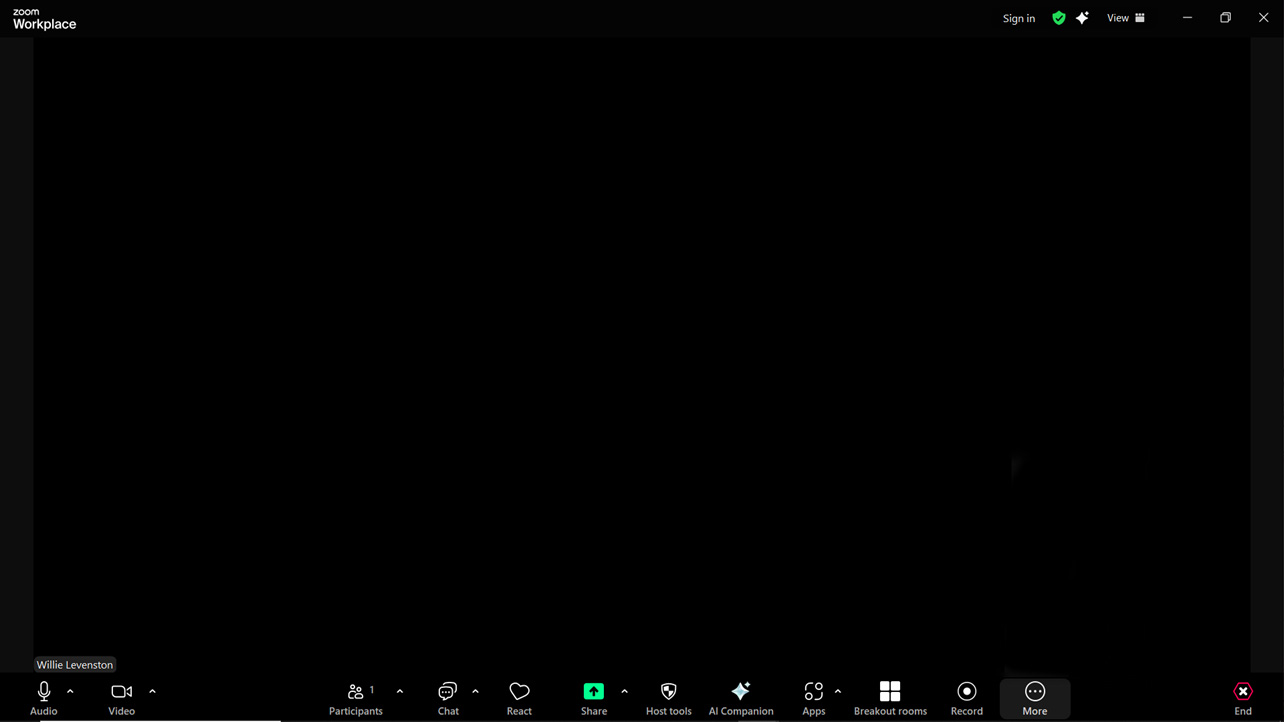 View
AI Companion
End
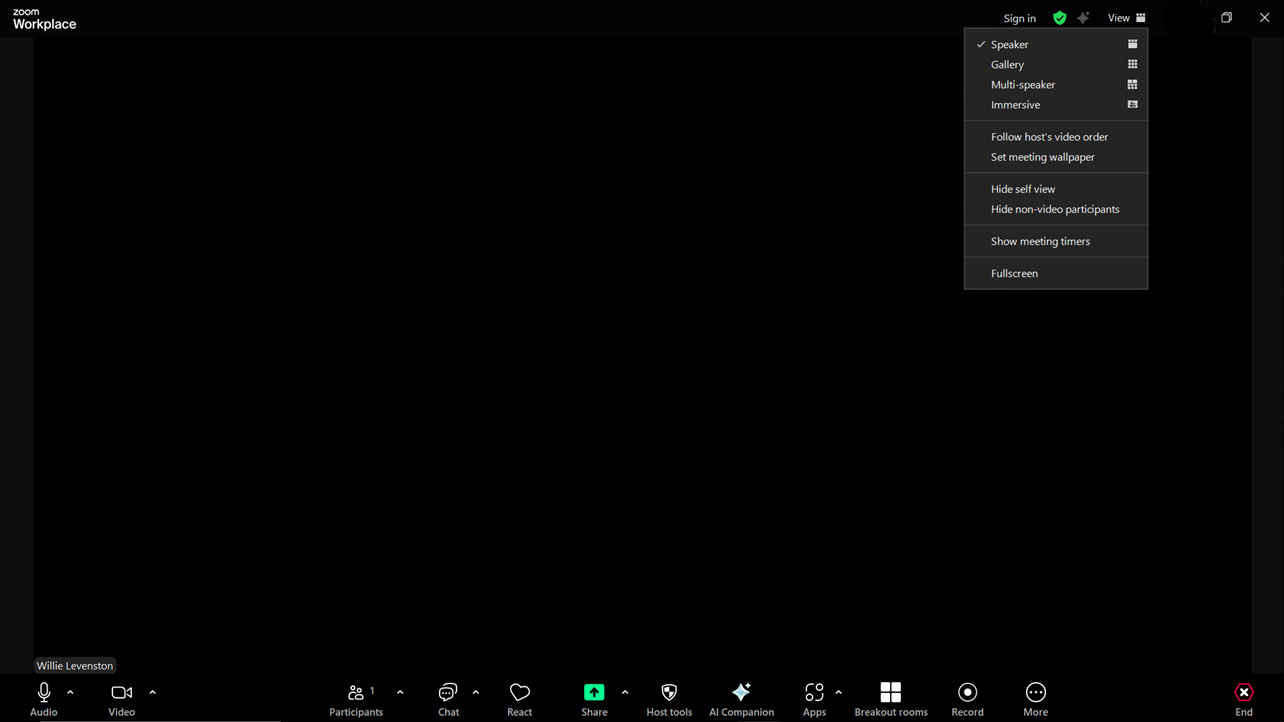 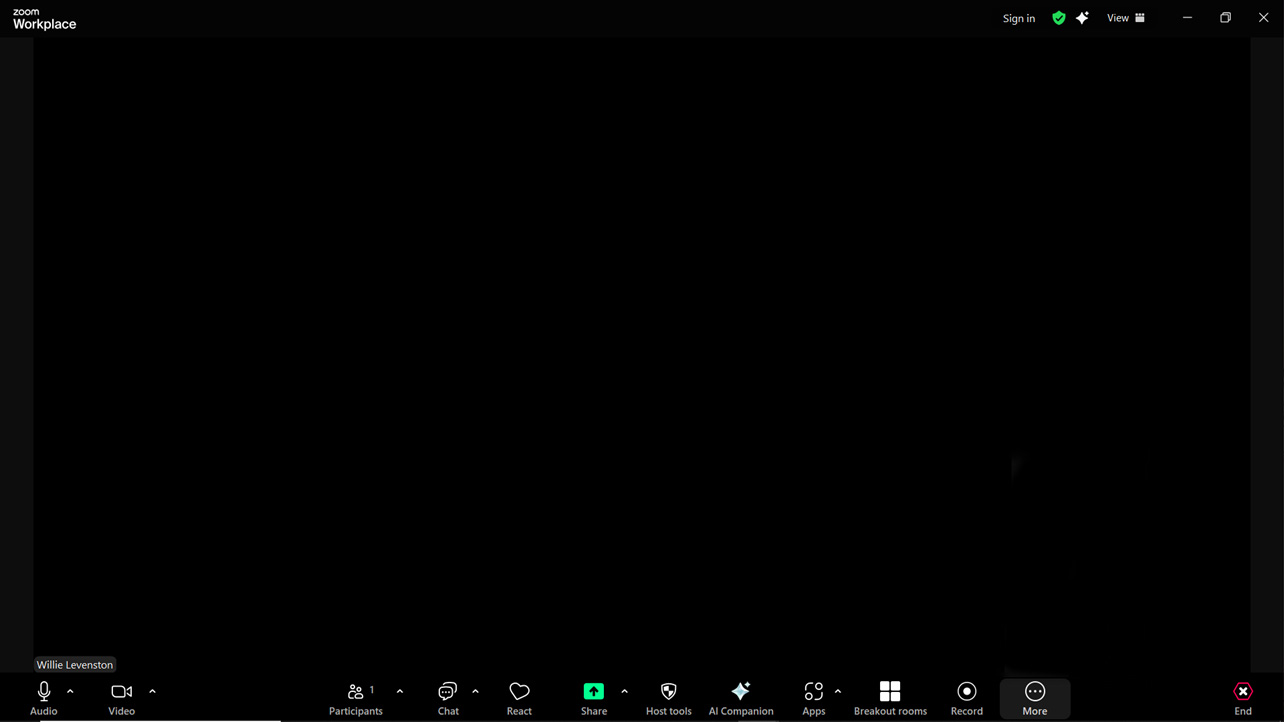 AI Companion
Restore Down
End
Electronic Communications Team
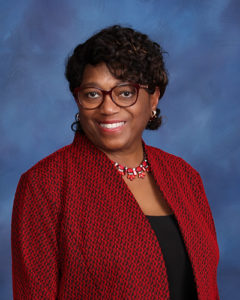 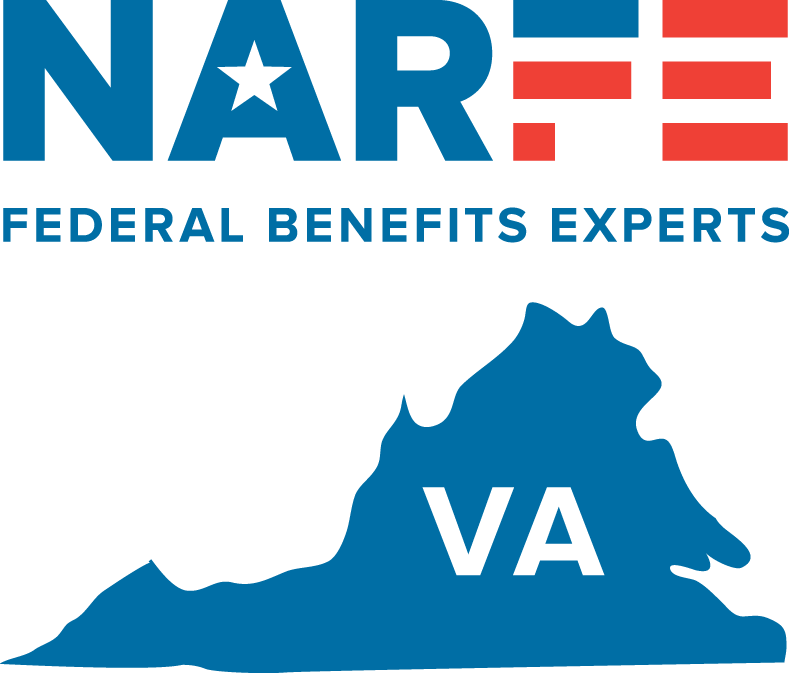 CHAIR – Constance Bails, Ph.D.
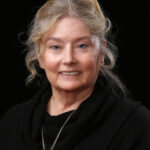 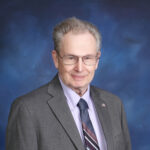 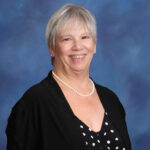 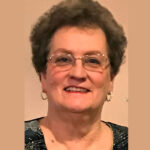 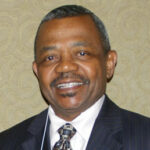 Deborah Fisk
Stan Palen
John Bails
Cindy Graunke
Frances Boatman
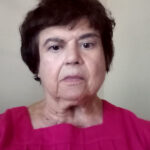 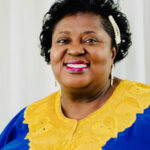 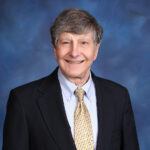 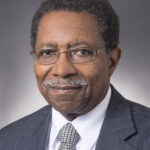 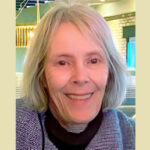 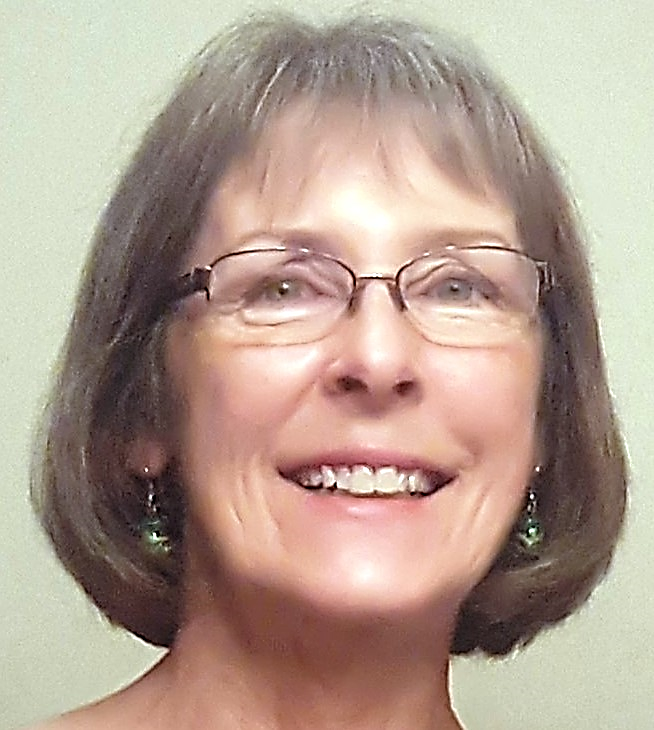 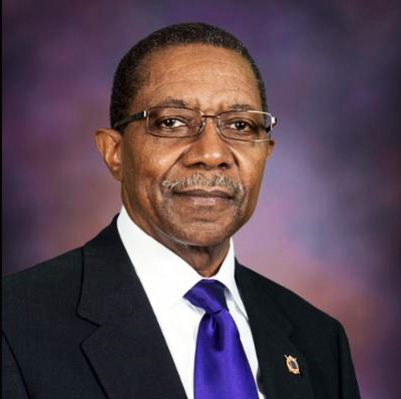 Nancy Palmerino
Deborah Brown
John Bankson
Fran Sansome
Ellie Long
Willie Levenston
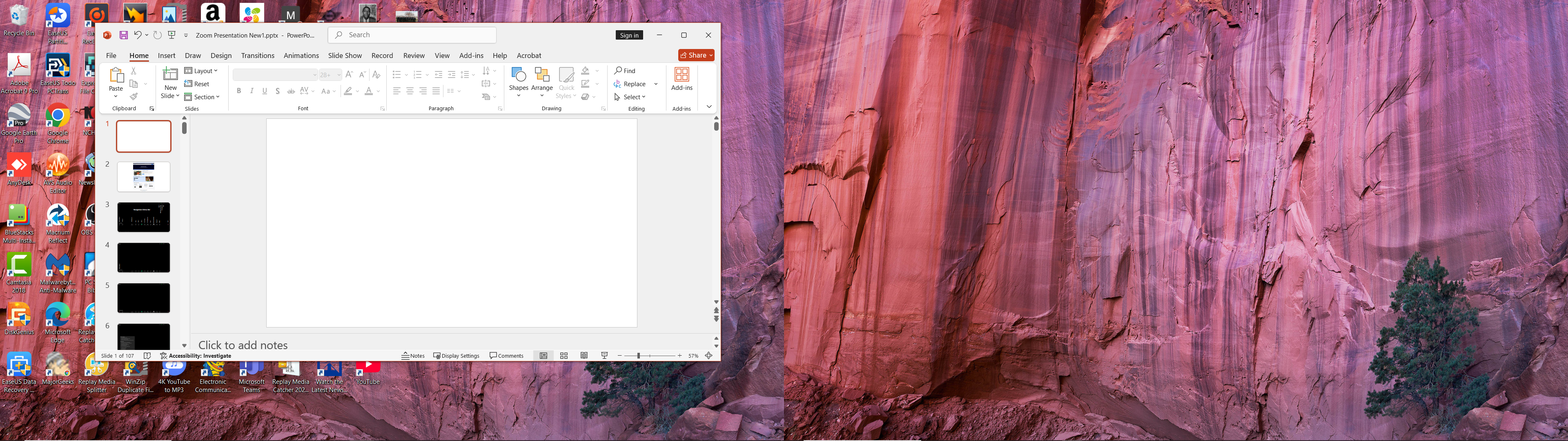 The End
Thanks for watching
Wednesday June 4 at 2:00 PM
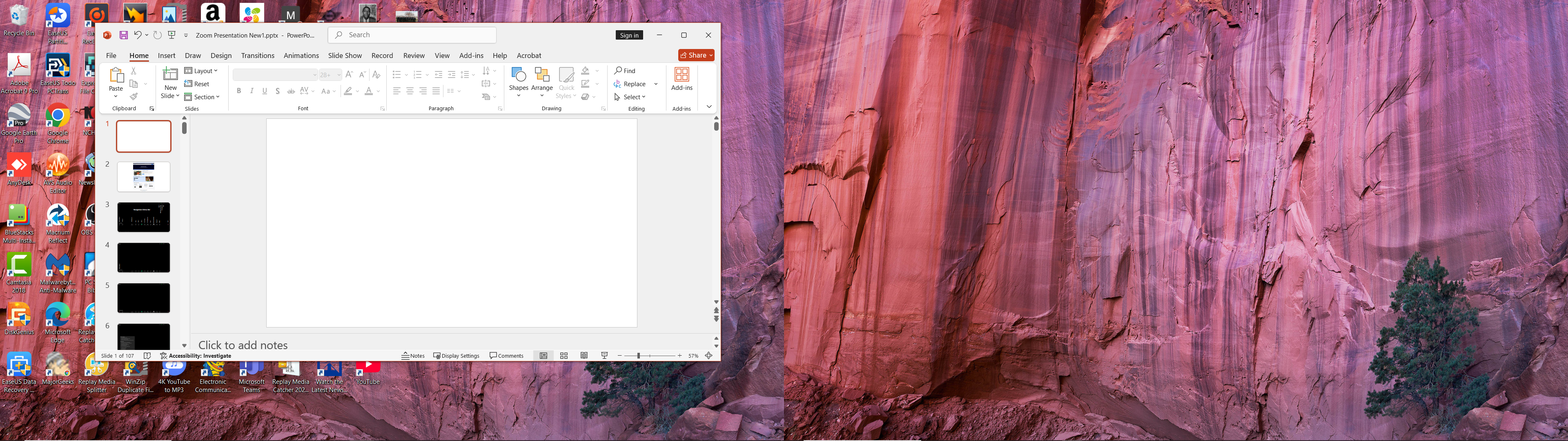 Questions
Wednesday June 4 at 2:00 PM